«Новороссийский колледж строительства и экономики»  (ГАПОУ КК «НКСЭ»)
Дисциплина: «Физическая и коллоидная химия»
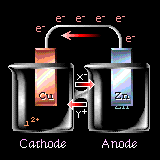 Тема «Электрохимия»
(часть 1)
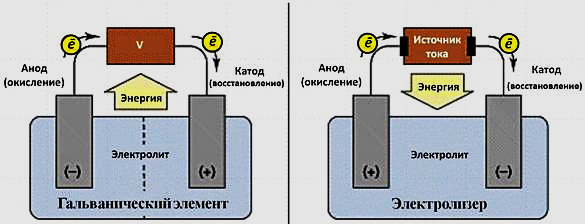 2022 г.
Материал подготовлен кандидатом технических наук Кузьминой Ириной Викторовной
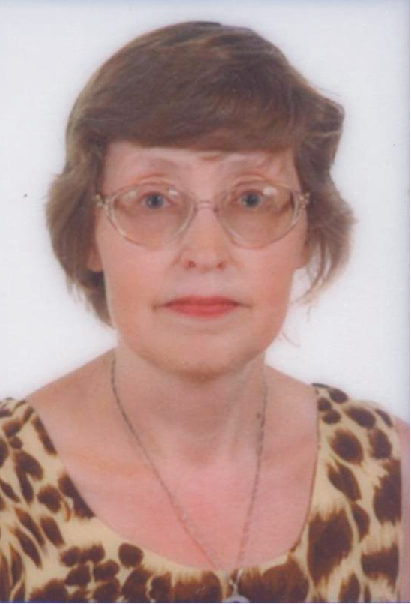 Я, Кузьмина Ирина Викторовна, кандидат технических наук с большим опытом преподавания в высшей школе и НКСЭ. Много знаю, люблю свой предмет, обобщила полезную для Вас информацию по дисциплине «Физическая и коллоидная химия»
Инструкция по использованию
 интерфейса
Вернуться к содержанию
Переход к тому действию, о котором гласит надпись, выделенная вишневым или желтым цветом
Справочная таблица
Вернемся к опыту 2
Esc
Для выхода из программы нажмите «Esc» на клавиатуре
Кнопки для перемещения вперед и назад по материалу занятий
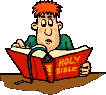 Содержание
Инструкция по использованию интерфейса
Основные понятия. Химическое сродство. Химические равновесия в растворах. Электролитическая диссоциация. Электрический ток в электролитах. Концентрация, активность, коэффициенты активности.  Электродный потенциал. Уравнение Нернста. Электродный ряд напряжения. Химические источники тока. Электродвижущая сила и принцип действия гальванического элемента. Измерение электродного потенциала. Электролиз. Законы электролиза. Применение электролиза. Проверим, как Вы поняли и запомнили  пройденный материал. Проверьте свои ответы.
Использованные источники.
Электрохимия. 
Основные понятия
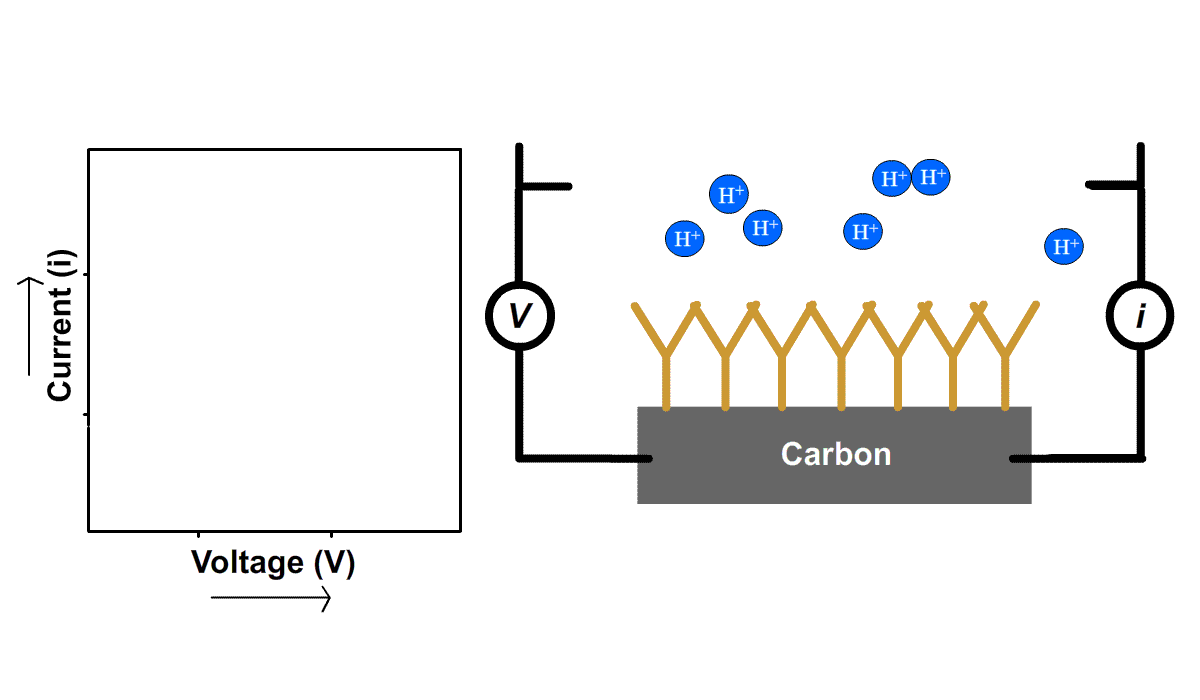 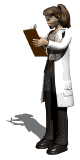 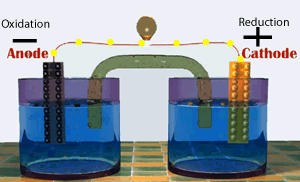 Электрохимия – раздел физической химии, изучающий закономерности химических превращений при действии электрического тока и электрических явлений при химических реакциях. 
Электрохимическими называются процессы:
а) протекающие в растворе под воздействием электрического тока (электролиз);
б) протекающие в растворе и приводящие к возникновению электрического тока во внешней цепи (гальванический элемент).
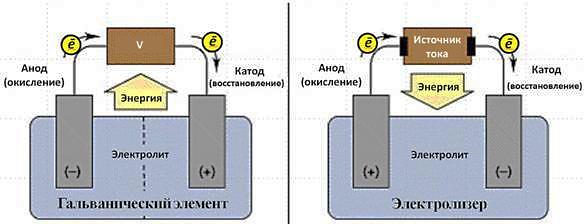 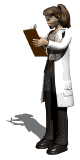 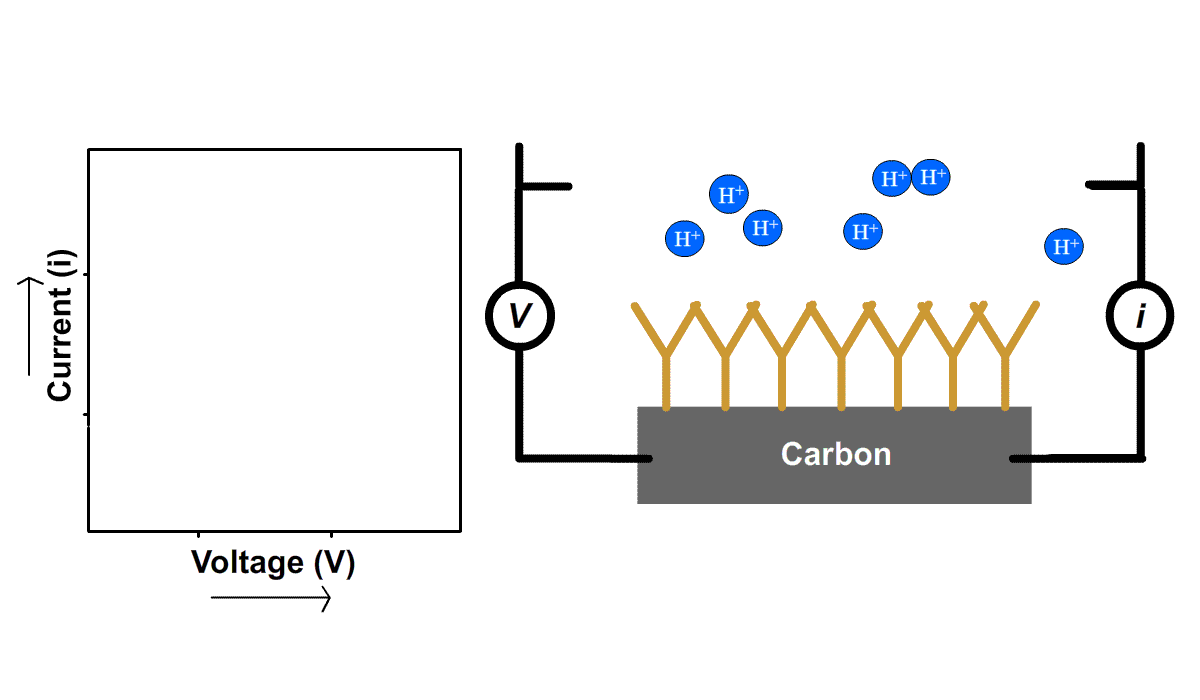 Электролиз
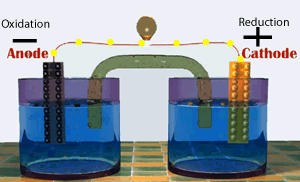 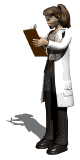 Гальванический элемент
Процессы, протекающие в аккумуляторах, пример смешанных электрохимических реакций.
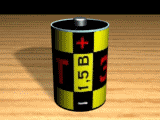 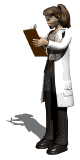 Электрохимические процессы – это частный случай окислительно-восстановительных реакций (ОВР).  
ОВР можно осуществлять двумя способами: 
 при прямом контакте окислителя и восстановителя, когда электроны переходят от восстановителя к окислителю непосредственно. 
 при пространственном разделении окислителя и восстановителя, когда электроны переходят по проводнику электрического тока – по внешней цепи.
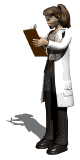 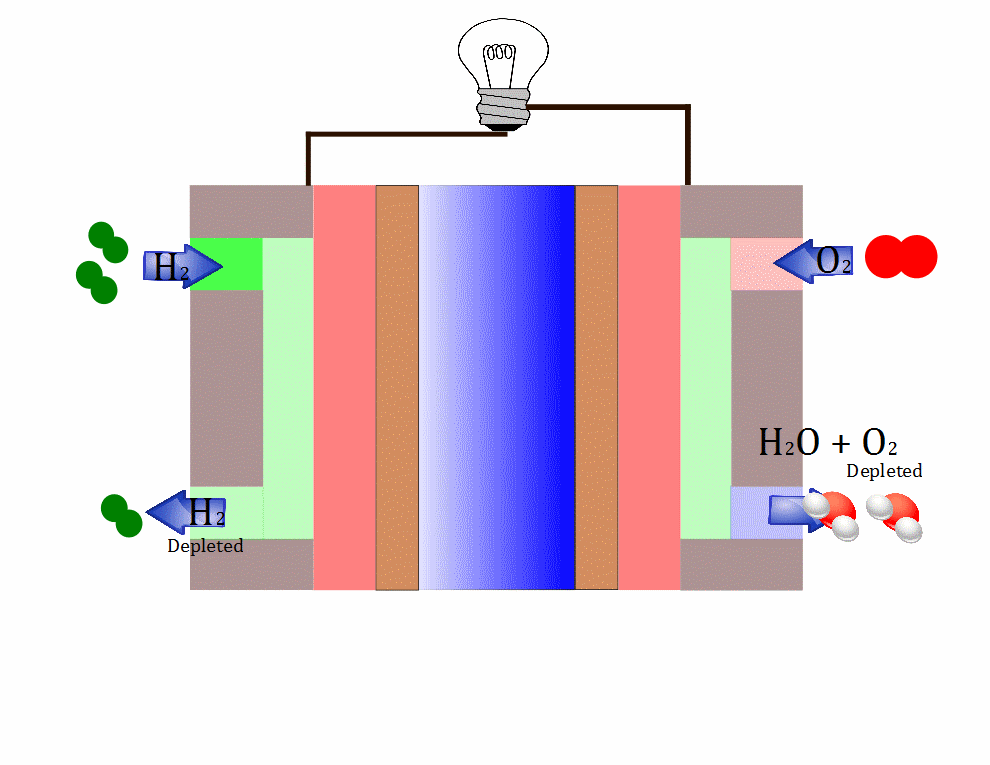 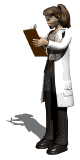 Водородный топливный элемент
В электрическую энергию можно превратить энергию только окислительно-восстановительного  (ОВ) процесса.

Гальванический элемент – это устройство, в котором происходит превращение химической энергии в электрическую. 

Состоит из 2-х электродов, на одном идет процесс окисления, на другом – процесс восстановления.
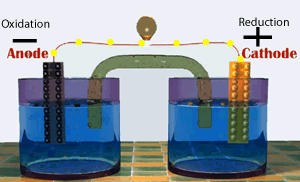 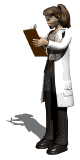 Электроды – это металлические или графитовые объекты (обычно стержни или пластины), на которых происходит окисление или восстановление.
Катод – электрод, на котором происходит восстановление.
Анод – электрод, на котором происходит окисление.
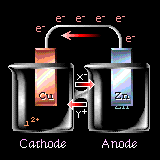 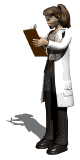 [Speaker Notes: Электрод с избытком электронов называют отрицательным полюсом гальванического элемента, а электрод с недостатком электронов – положительным полюсом . Отрицательным полюсом гальванического элемента является более активный металл, на котором имеется избыток электронов. Следовательно, катод в гальваническом элементе заряжен отрицательно. 
Управляющая кнопка – к слайдам о свинцовом, никель-кадмиевом аккумуляторах и сухом элементе.
Электроны по внешнему участку цепи (по металлическому проводнику) переходят от отрицательного полюса гальванического элемента к положительному (от катода к аноду).]
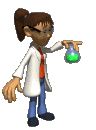 Химическое сродство
Химическое сродство (сродство реакции), параметр термодинамической системы, характеризующий отклонение от состояния химического равновесия. Если реакцию записать в виде уравнения: 
   1L1 + 2L2 + ... + kLk = k+1Lk+1 + k+2Lk+2 + ... +                 + k+mLk+m
где L1, ..., Lk – исходные реагенты, Lk+1, ..., Lk+m – продукты реакции, 1, ..., k и k+1 , ..., k+m – стехиометрические коэффициенты, то химическое сродство А равно:
где i, j – химические потенциалы соответственно исходных реагентов и продуктов. В состоянии равновесия
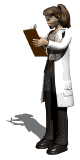 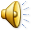 ,   или  А = 0.
При A > 0 неравновесное состояние системы характеризуется избытком исходных реагентов и для достижения равновесия реакция должна идти слева направо; при А < 0, наоборот, система содержит избыток продуктов и реакция должна идти в противоположном направлении. Химическое сродство равно максимально полезной работе реакции, взятой со знаком минус. Химическое сродство определяет собственно химический процесс, связанный лишь с изменением состава системы и не связанный с работой по преодолению сил внешнего давления. Стандартное химическое сродство А0 определяется соотношением:
где i0, j0 –  стандартные химические потенциалы соответственно исходных реагентов и продуктов. Стандартное химическое сродство связано со стандартным изменением энергии Гиббса G0 и константой равновесия реакции K: 
                               A0 = –G0 = RTlnK,
где Т – абсолютная температура; R – газовая постоянная.
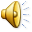 В химической термодинамике химическое сродство рассматривается в сочетании с химической переменной  (называемой также степенью полноты реакции, числом пробегов реакции). Если в системе изменение чисел молей компонентов dni происходит лишь в результате химической реакции (закрытая система), то dni связаны соотношением:
Интегрирование этого соотношения приводит к выражениям: 
                       ni = ni0 + i;          nj = nj0  + j
где ni0, nj0 – соответственно числа молей исходных компонентов и продуктов в начальный момент времени. 
Эти выражения являются определяющими для химической переменной . Энергия Гиббса системы
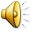 С помощью химического сродства и химической переменной можно провести термодинамическое описание закрытой системы, где обратимо протекает химическая реакция, способом, отличным от традиционного описания Гиббса. Цель подобного описания – уменьшить число переменных ni, nj благодаря учету стехиометрии реакции.
Химическое сродство А и химическую переменную  обычно относят к так называемым внутренним параметрам макроскопической системы. Это означает, что, во-первых, А и  однозначно выражаются через параметры системы (химические потенциалы, числа молей и стехиометрические коэффициенты) и, во-вторых, А и  не характеризуют однозначно состояние термодинамического равновесия (А = 0 для всех состояний равновесия). В термодинамике необратимых процессов величина А/Т рассматривается как обобщенная термодинамическая сила, а скорость химической реакции
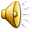 ,    (t – время) – как обобщенный поток.
Вспомним:
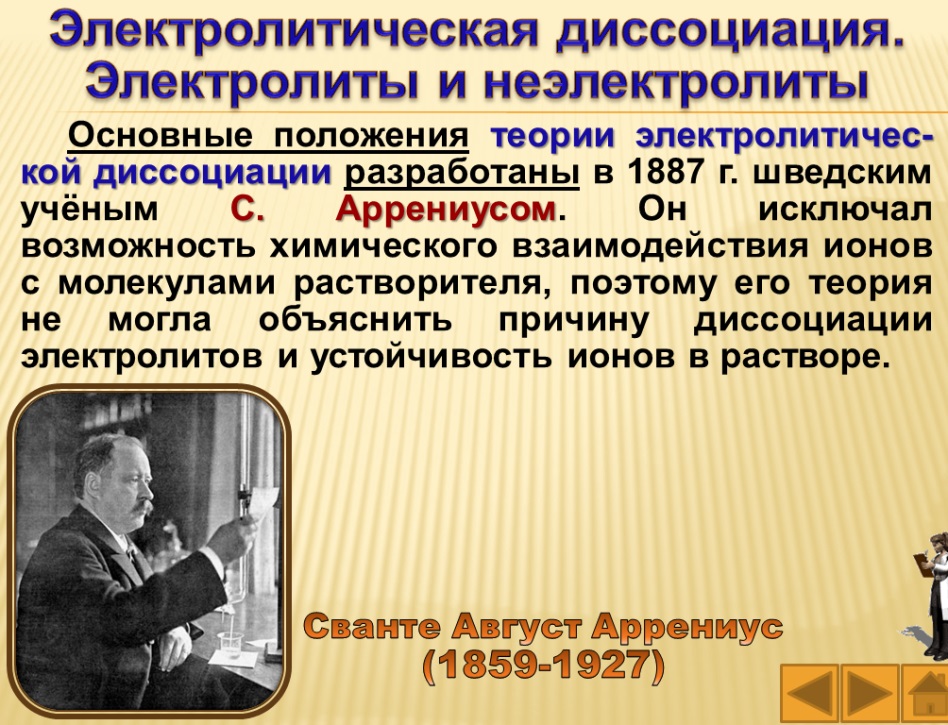 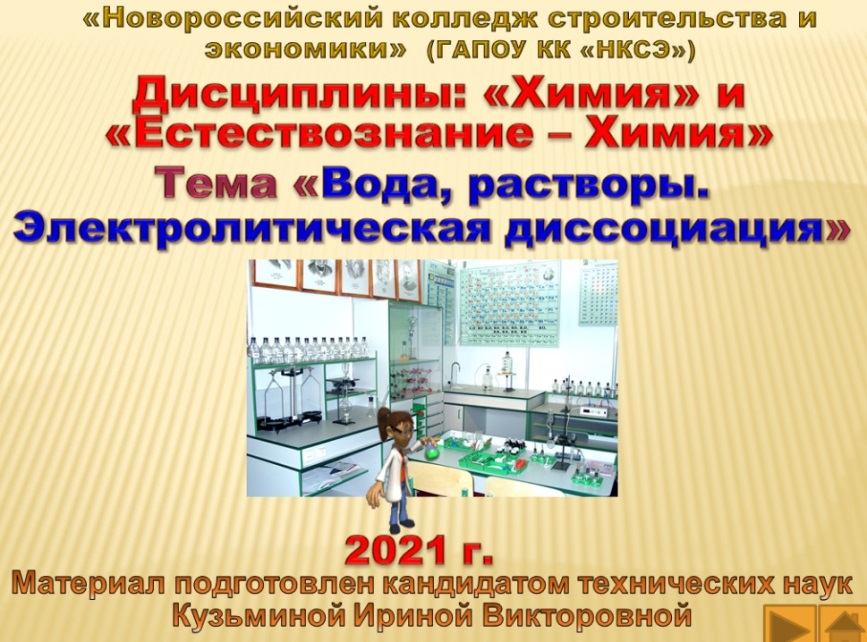 Для повторения материал можно найти на сайте НКСЭ: Преподавателям –  Методическая копилка – ЦМК Математических и естественнонаучных дисциплин – Кузьмина Ирина Викторовна.
В библиотеке: Сетевые ресурсы –Справочная информация для студентов – Кузьмина И. В. – Химия.
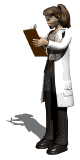 Химические равновесия в растворах. Электролитическая диссоциация
Взаимодействие между молекулами и ионами растворяемого вещества и молекулами растворителя (сольватация) может состоять из нескольких процессов, протекающих последовательно или одновременно: молекулярной диссоциации, образования сольватов, ионизации и электролитической диссоциации. В зависимости от типа растворяющихся веществ число стадий может изменяться. Так, в случае ионных кристаллов стадии образования сольватов и электролитическая диссоциация совмещены.
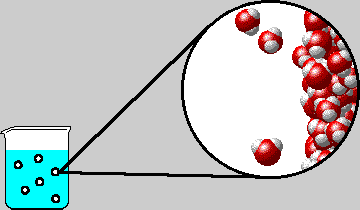 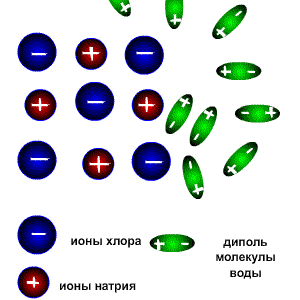 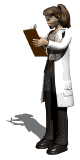 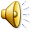 В случае ассоциированных веществ (ассоциацией называется объединение одинаковых молекул) первой стадией является молекулярная диссоциация растворенного вещества. Процесс молекулярной диссоциации происходит вследствие химического взаимодействия между молекулами растворяемого вещества АnВm и (р + q) молекулами растворителя S с образованием сольватированной молекулы АnВm(р+ q)S:
       АnВm + (р + q)S  АnВm(р + q)S                        (а)
Образующийся   сольват  диссоциирует   на   сольватированные ионы (стадия электролитической диссоциации):
        АnВm (р + q)S  nAm+pS + mBn–qS                  (б)
Схематично процесс сольватации, на примере реакций (а) и (б), можно представить так:
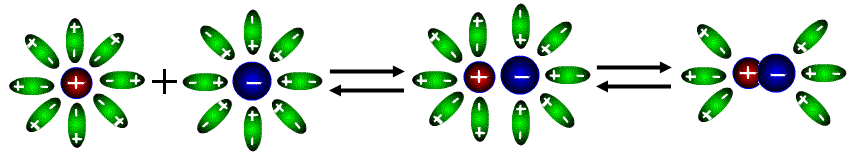 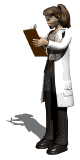 Процесс сольватации может остановиться на любой стадии.
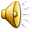 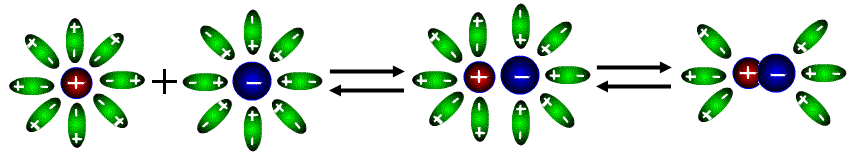 Растворы неэлектролитов
Если процесс сольватации останавливается на стадии (а), то система представляет собой раствор неэлектролита. Она характеризуется отсутствием ионов в растворе и соответственно не обладает ионной электрической проводимостью. Разбавленные растворы неэлектролитов подчиняются законам идеальных растворов. Примерами растворов неэлектролитов могут служить растворы кислорода и сахара в воде, углеводородов в углеводородах.
АnВm + (р + q)S  АnВm(р + q)S         (а)
АnВm – молекулы растворяемого вещества;               
S – молекулы растворителя;                        
АnВm(р+q)S – сольватированные  молекулы
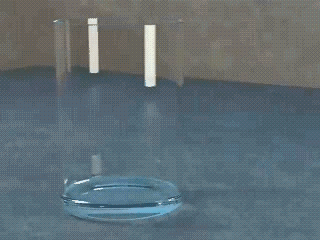 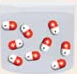 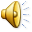 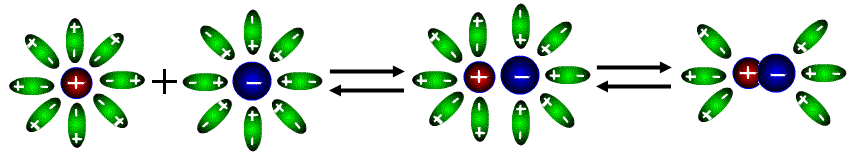 Растворы электролитов
Если процесс сольватации протекает до стадии (б), то система является раствором электролита, т. е. имеет место электролитическая диссоциация с образованием ионов. Идея этого процесса была выдвинута С. Аррениусом. Уравнение электролитической диссоциации можно записать, опустив промежуточные стадии, указав лишь начальные и конечные продукты реакции
           АnВm + (р + q)S  nAm+pS + mBn–qS                       
Например, процесс диссоциации уксусной кислоты в воде протекает следующим образом:
СН3СООН + (n + m)H2O  CH3COO– nH2O + H+mH2O
АnВm (р + q)S  nAm+pS + mBn–qS          (б)
АnВm – молекулы растворяемого вещества;               
S – молекулы растворителя;                        
АnВm(р+q)S – сольватированные  молекулы
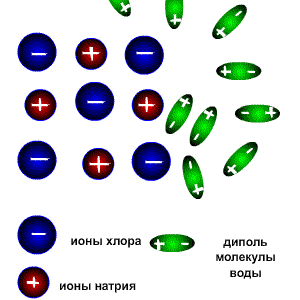 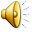 Особенностью сольватов как химических соединений является то, что коэффициенты n и m меняются с изменением концентрации, температуры и других параметров раствора. Поэтому приведенные формулы сольватов не отражают их истинного стехиометрического состава, и в уравнениях химических реакций сольватиронанные ионы обычно записывают или CH3COO–aq и Н+aq, или CH3COO– и Н+.
При растворении ионного соединения процесс сольватации, в результате которого происходит электролитическая диссоциация, может протекать практически необратимо:
            Аm+nВn–m + (р + q)S  nAm+pS + mBn–qS                       
Часто в подобных уравнениях опускают молекулы растворителя (р+q)S, записывая уравнение в таком виде
                         Аm+nВn–m +  nAm+ + mBn–
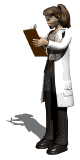 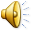 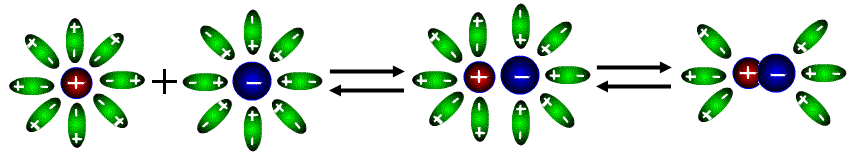 Электролитическая диссоциация – это распад электролита на ионы при растворении его в полярном растворителе.
Классическая теория электролитической диссоциации была создана Сванте Августом Аррениусом и Вильгельмом Фридрихом Оствальдом в 1887 году.
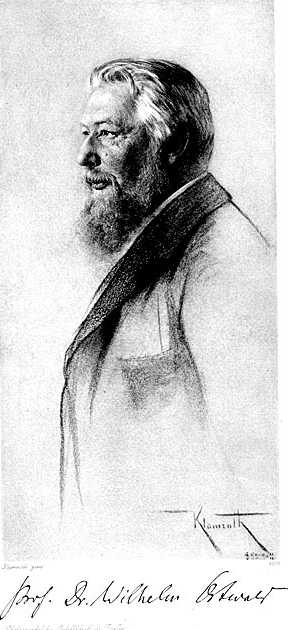 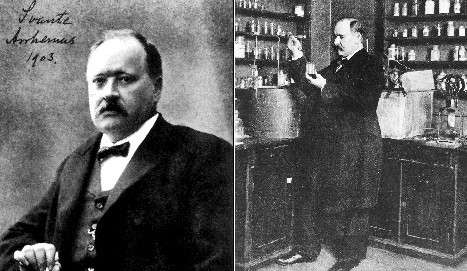 Вильгельм Фридрих Оствальд
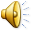 Сванте Август Аррениус
Основные положения теории Аррениуса
1. При растворении молекулы неорганических и органических кислот, оснований и солей диссоциируют на ионы. Например:
НСl  Н+ + Сl–;    NaOH  Na+ + ОН– 
NaCl  Na+ + Сl–;    CF3COOH  CF3COO– + H+ 
K2SO4  2K+ + SO42–
Ионы представляют собой заряженные частицы, которые состоят или из отдельных атомов, или из группы атомов. Предполагалось, что ионы в растворе ведут себя подобно молекулам идеального газа, т. е. не взаимодействуют друг с другом. Физические причины, которые приводят к диссоциации электролитов, в теории Аррениуса не рассматривались. Не обсуждался также и вопрос о том, почему заряженные частицы, на которые должны были бы распространяться законы электростатики, не взаимодействуют друг с другом в растворах.
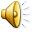 2. Диссоциация молекул на ионы является неполной, т.е. не все молекулы электролита, а лишь некоторая их доля , названная степенью диссоциации, распадается на ионы; доля молекул, равная (1–), остается недиссоциированной. Таким образом, если при диссоциации одной молекулы электролита образуется  ионов, то концентрация ионов в растворе оказывается равной c, а концентрация недиссоциированных молекул – (1 – )с. Следовательно, общая молярная концентрация частиц в растворе составит 
                   (1 – )с + c =c[1 +  (–1)].
Выражение [1+(–1)] показывает, во сколько раз увеличивается общая молярная концентрация частиц в растворе за счет диссоциации электролита, т.е. эквивалентно по своему физическому смыслу изотоническому коэффициенту Вант-Гоффа. Поэтому по теории Аррениуса
                 i = 1 + (–1).                             (1)
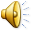 3. К процессу электролитической диссоциации применим закон действующих масс. Так, если в результате диссоциации молекулы электролита МА получается один катион и один анион 
                             МА  М+ + А–
то
[MA] = (1 – )с;             [M+] = [A–] = c
и для константы электролитической диссоциации K по теории Аррениуса получаем следующее выражение:
(2)

Поскольку обратная величина молярной концентрации V=l/c называется разведением, то уравнение (2) или аналогичное уравнение с заменой c=1/V называется законом разведения Оствальда.
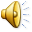 По теории Аррениуса константа K является постоянной для данного электролита. Поэтому по уравнению (2) можно рассчитать степень диссоциации в зависимости от концентрации электролита. Решая квадратное уравнение и учитывая, что >0, получаем

                                                           (3)
Как следует из уравнения (3), при условии K>>4с 1, т.е. электролит становится полностью диссоциированным. С другой стороны, при малых константах диссоциации и при не очень низких концентрациях, когда K<<4с,

                                                             (4)
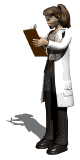 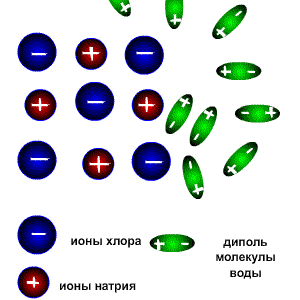 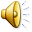 По теории Аррениуса молекулы кислот, оснований и солей при растворении распадаются на противоположно заряженные ионы. Процесс диссоциации электролита на ионы обратим, т. е. наряду с диссоциацией в растворе происходит образование молекул из ионов и, таким образом, в растворе наряду с ионами существуют и молекулы. Равновесие между ионами и молекулами подчиняется закону действующих масс. Раствор электролита представляет собой смесь молекул растворителя, молекул и ионов электролита, в которой отсутствует взаимодействие между частицами растворенного вещества и молекулами растворителя.
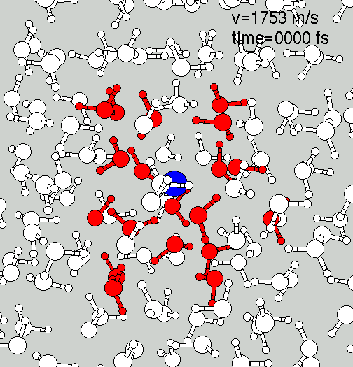 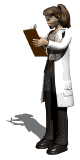 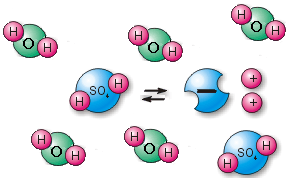 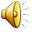 Аррениус придерживался физической теории растворов, не учитывал взаимодействие электролита с водой и считал, что в растворах находятся свободные ионы. Теория Аррениуса позволила объяснить многие свойства растворов слабых электролитов при небольшой концентрации. Однако поведение концентрированных растворов слабых электролитов и растворов сильных электролитов количественно описать с позиций этой теории оказалось   невозможным.   Пользуясь   теорией   Аррениуса,   нельзя   было объяснить,  например,  почему разные методы  определения  Кдисс для некоторых   электролитов   дают   разные   значения,   почему   для   ряда электролитов  Кдисс  зависит от  концентрации   раствора,   а  также  тот экспериментальный факт, что для некоторых электролитов при высоких  концентрациях  раствора  получалась  > 1. Теория не указала причин, вызывающих диссоциацию молекул на ионы, и не объяснила, за счет каких сил она происходит.
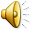 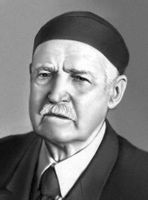 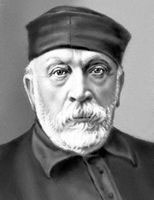 Русские химики И. А. Каблуков и В. А. Кистяковский применили для объяснения электролитической диссоциации химическую теорию растворов    Д. И. Менделеева и доказали, что при растворении электролита происходит его химическое взаимодействие с водой, в результате которого электролит диссоциирует на ионы.
В. А. Кистяковский
И. А. Каблуков
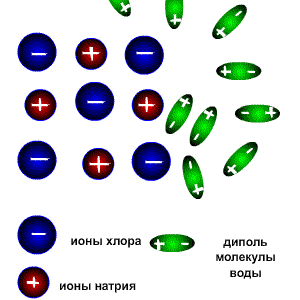 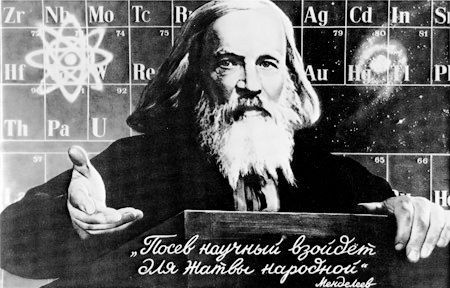 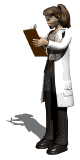 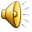 Дальнейшее развитие теория электролитической диссоциации получила в работах Оствальда, Писаржевского, Каблукова, Нернста и др. Исследования показали, что свойства растворов электролитов существенно отличаются от свойств идеальных растворов, и отклонения от идеальности в растворах электролитов более значительны, чем в растворах неэлектролитов той же концентрации. Это объясняется увеличением числа частиц в растворе электролита за счет диссоциации и электростатическим взаимодействием между ионами. Было найдено, что повышение температуры кипения, понижение температуры замерзания и осмотическое давление в растворах электролитов значительно больше, чем в растворах неэлектролитов той же концентрации. Вант-Гофф обнаружил, что осмотическое давление растворов электролитов  подчиняется уравнению
                                       = icRT,
где i – изотонический коэффициент Вант-Гоффа (i>1).
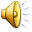 Осмос
При разделении двух растворов различной концентрации или раствора и чистого растворителя полупроницаемой перегородкой (мембраной) возникает поток растворителя от меньшей концентрации к большей, выравнивающий концентрацию. Этот процесс называется осмосом.
Осмос характерен не только для истинных, но и для коллоидных растворов.
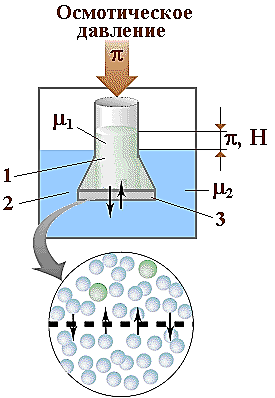 Схема осмоса:
1 – сосуд с истинным или коллоидным раствором; 
2 – емкость с чистой жидкостью (растворителем); 
3 – полупроницаемая перегородка (мембрана)
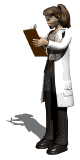 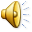 Электролитическая диссоциация (продолжение)
В состоянии равновесия доля молекул, распавшихся на ионы, характеризует степень диссоциации электролита , которая зависит от природы растворителя, концентрации электролита, температуры и присутствия других электролитов в растворе. Чем выше диэлектрическая проницаемость растворителя, тем больше степень диссоциации электролита (приближенное правило Каблукова–Нернста–Томсона). В пределах одной группы растворителей, например спиртов, это правило хорошо выполняется, однако при переходе к представителям разных групп, например нитрометану, пиридину и ацетону, зависимость нарушается.
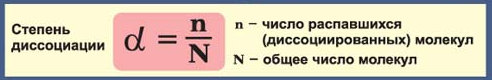 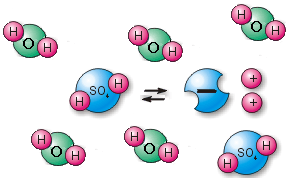 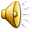 Электрический ток в электролитах
Количество ионов, образовавшихся в результате диссоциации одной молекулы, так же как величина и знак заряда этих ионов, зависит от природы электролита. Ионы в растворе электролитов являются переносчиками электричества.
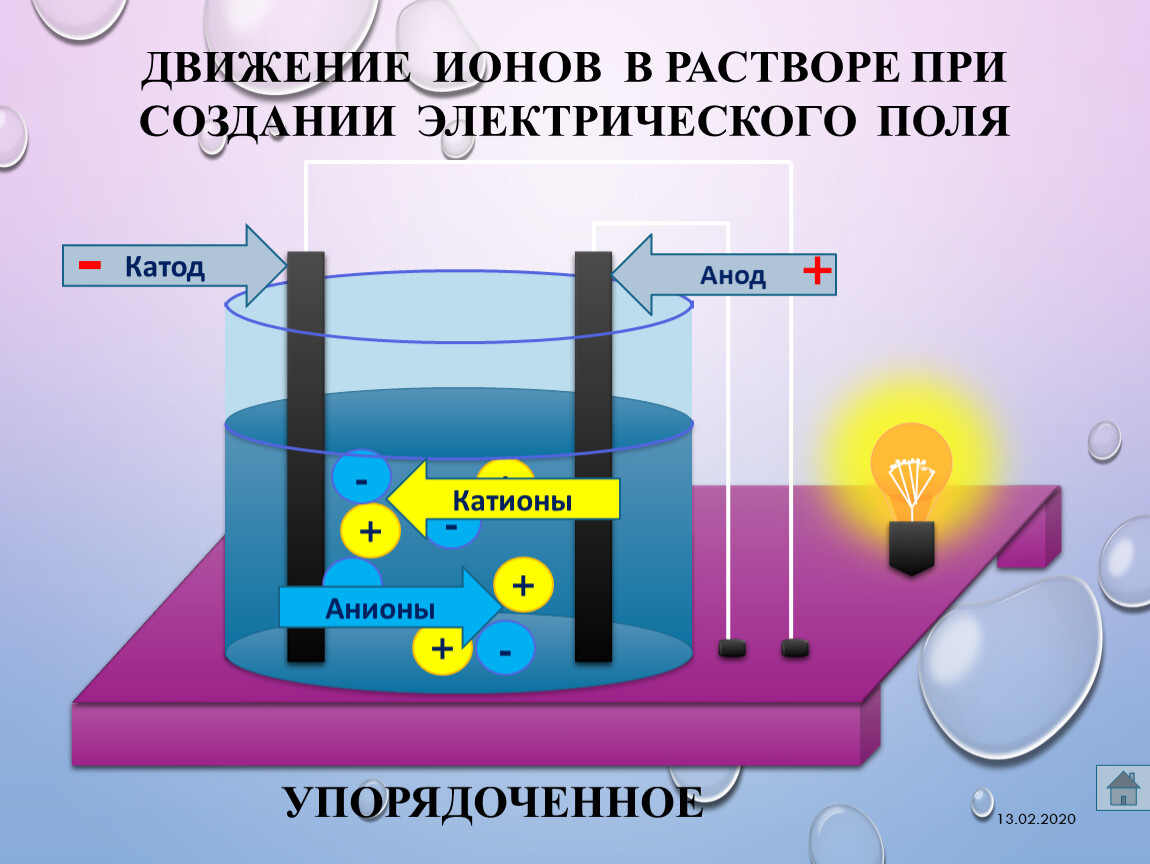 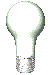 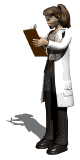 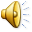 Одни вещества в растворенном или расплавленном состоянии проводят электрический ток, другие в тех же условиях ток не проводят. 
Это можно наблюдать с помощью простого прибора. Он состоит из угольных (или металлических) стержней (электродов), присоединенных проводами к электрической сети. В цепь включена электрическая лампочка, которая показывает присутствие или отсутствие тока в цепи.
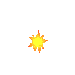 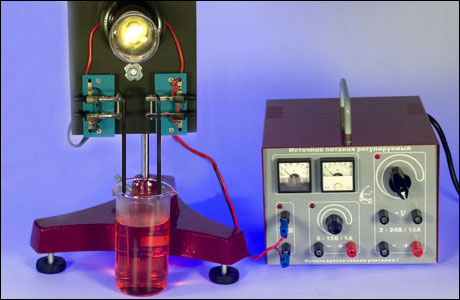 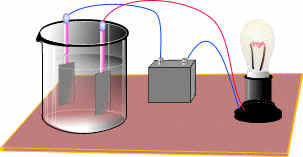 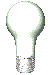 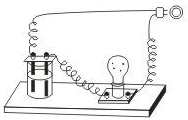 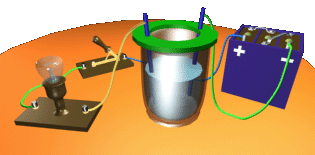 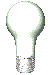 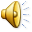 Вспомним, что произойдет если в сосуд с испытуемым веществом или раствором (смотри таблицу) опустить угольные электроды, присоединённые проводами к электрической сети?
Электропроводность растворов некоторых веществ
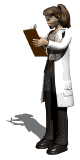 Электролиты – это вещества, растворы и расплавы которых проводят электрический ток. Они содержат ковалентные полярные или ионные связи, при растворении и расплавлении распадаются на ионы.
Неэлектролиты – вещества, водные растворы и расплавы которых не проводят электрический ток. Они содержат ковалентные неполярные или малополярные связи, которые не распадаются на ионы.
Электрический ток не проводят газы, твердые вещества (неметаллы), органические соединения (сахароза, бензин, спирт).
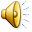 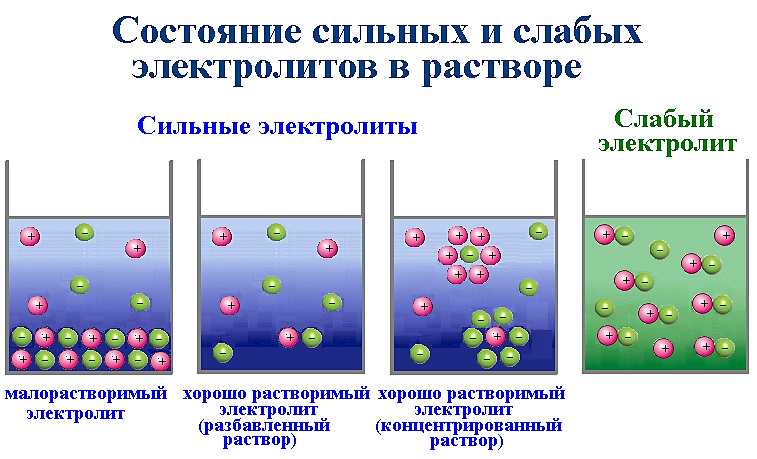 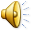 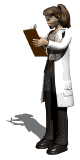 Сильные электролиты при растворении в воде практически полностью диссоциируют на ионы независимо от их концентрации в растворе.
Поэтому в уравнениях диссоциации сильных электролитов ставят знак равенства (=).
К сильным электролитам относятся:
растворимые соли;
многие неорганические кислоты: НNO3, Н2SO4, НСl НВr, НI;
основания, образованные щелочными (LiОН, NаОН, KОН и т. д.) и щёлочно-земельными (Са(ОН)2, Sr(ОН)2, Ва(ОН)2) металлами.
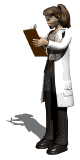 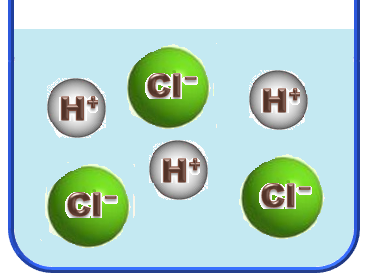 Слабые электролиты в водных растворах лишь частично (обратимо) диссоциируют на ионы.
Поэтому в уравнениях диссоциации слабых электролитов ставят знак обратимости ().
К слабым электролитам относятся:
почти все органические кислоты и вода;
некоторые неорганические кислоты: Н2S, Н3РO4 Н2СO3, НNO2, Н2SiO3 и др.;
нерастворимые гидроксиды металлов: Мg(ОН)2, Fе(ОН)2, Zn(ОН)2 и др.
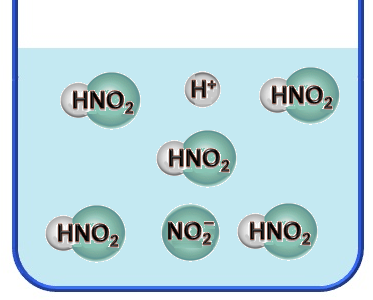 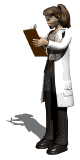 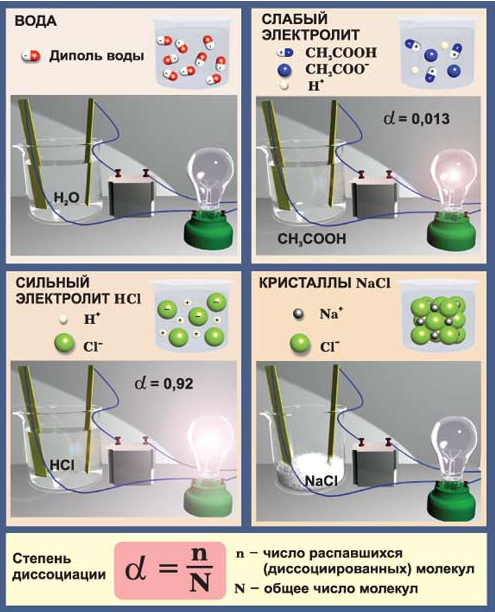 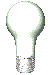 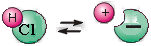 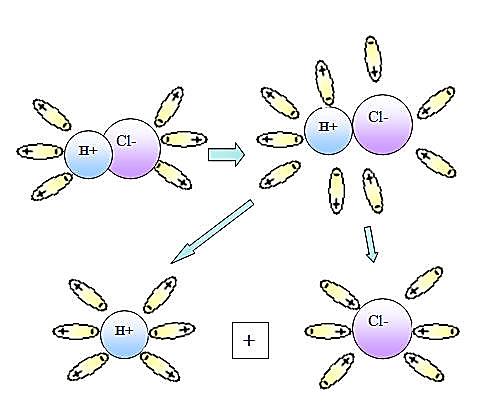 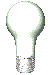 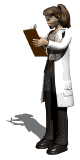 Процесс выделения вещества на электродах при протекании электрического тока через растворы или расплавы электролитов называется электролизом. 
Электролиз имеет широкое применение в промышленности. С помощью электролиза можно осаждать на металлических деталях тонкие слои других металлов. Так производится никелирование, хромирование, золочение различных изделий.
Пропуская электрический ток через расплавы некоторых солей, можно выделять металлы в чистом виде. Так получают алюминий, рафинированную (сверхчистую) медь и ряд других металлов.
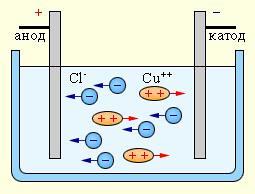 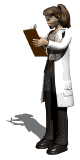 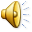 Концентрация, активность, коэффициенты активности
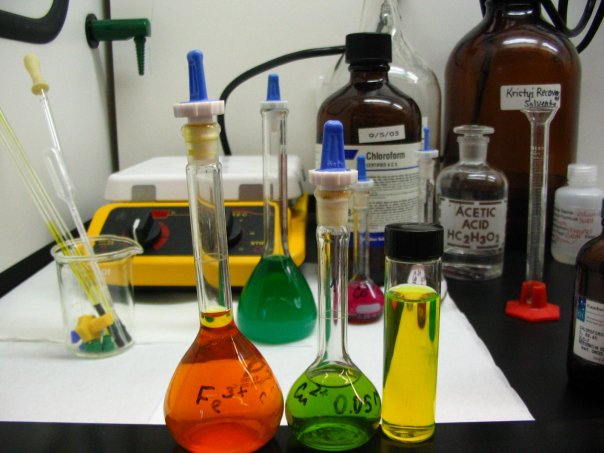 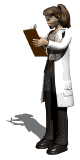 Вспомним:
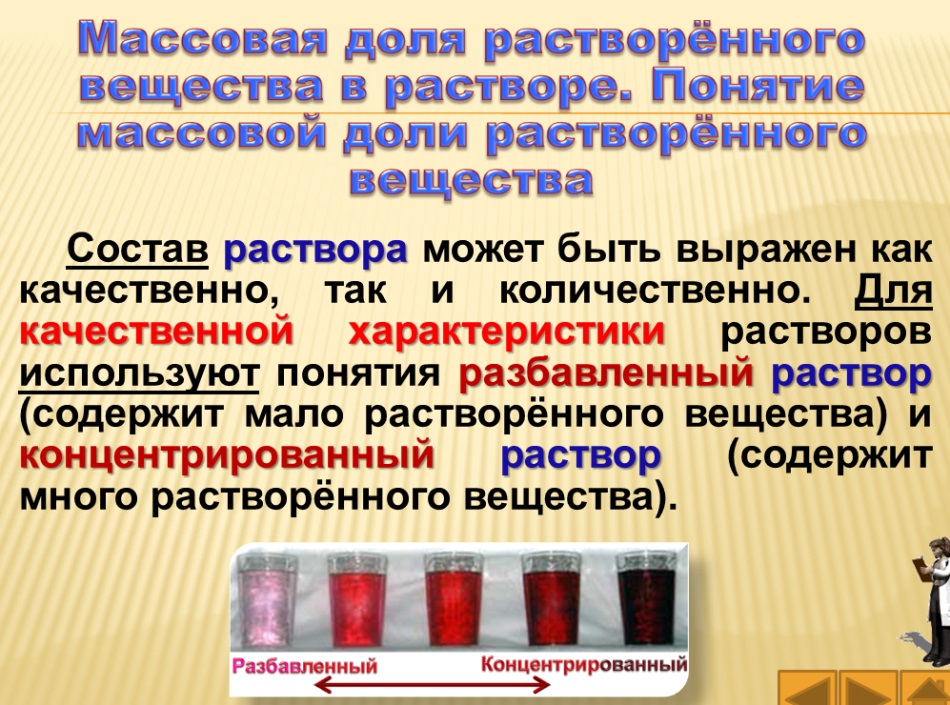 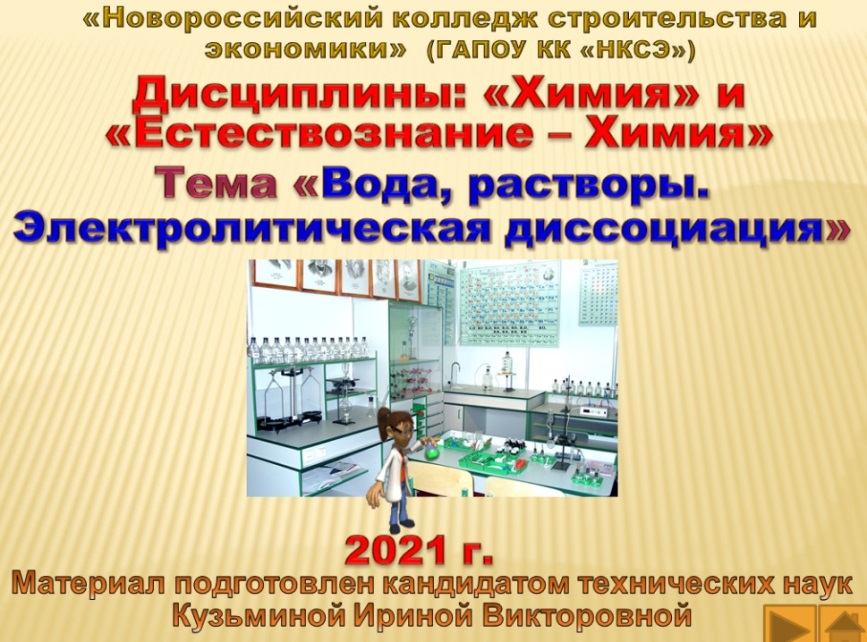 Для повторения материал можно найти на сайте НКСЭ: Преподавателям –  Методическая копилка – ЦМК Математических и естественнонаучных дисциплин – Кузьмина Ирина Викторовна.
В библиотеке: Сетевые ресурсы –Справочная информация для студентов – Кузьмина И. В. – Химия.
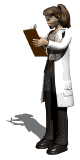 Массовая доля растворённого вещества  – это отношение массы растворённого вещества к общей массе раствора:
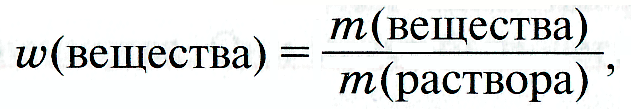 где  – массовая доля растворённого вещества, выраженная в долях единицы; 
m(вещества) – масса растворённого вещества, г; 
m(раствора) – масса раствора, г.
Массовую долю можно выражать и в процентах:
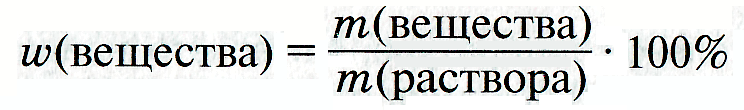 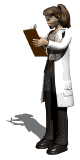 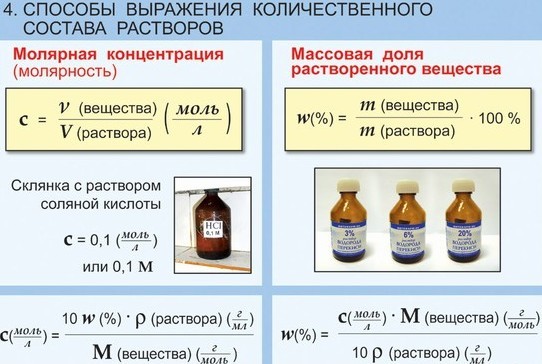 Если массовая доля растворённого вещества, например хлорида натрия, в воде равна 0,05, или 5 %, то это означает, что в 100 г раствора хлорида натрия содержится 5 г соли и 95 г воды.
Вам известно, что раствор состоит из растворённого вещества и растворителя, поэтому массу раствора определяют по формуле.
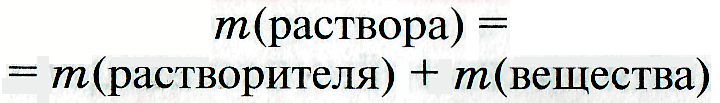 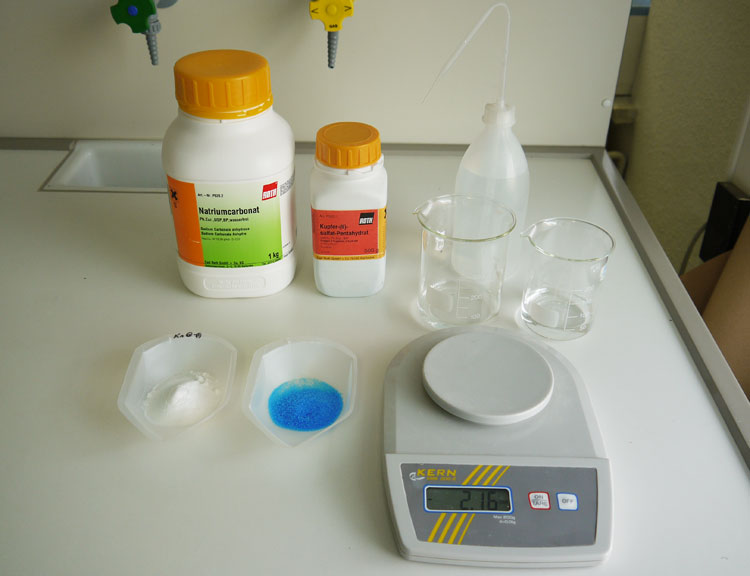 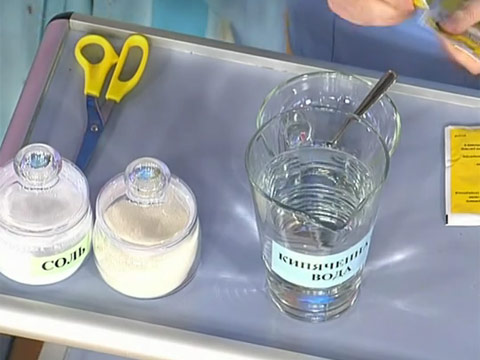 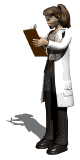 Массу раствора можно выразить через объём раствора и его плотность:
m(раствора) = V • ,
где V – объём раствора, см3 (мл); 
 («ро») – плотность раствора (отношение его массы к объёму), г/см3 (г/мл).
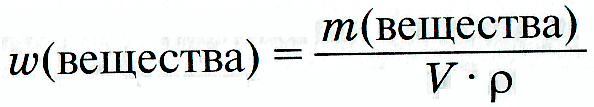 Водные растворы с различной массовой долей растворённого вещества имеют разную плотность при данной температуре. Зависимость между плотностью раствора и содержанием в нём наиболее часто применяемых кислот, растворимых оснований и поваренной соли дана в справочной таблице.
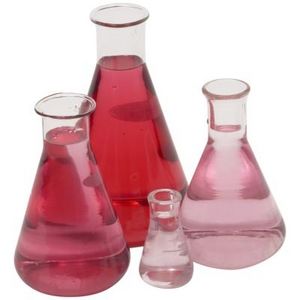 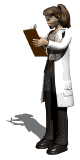 Способы выражения концентрации растворов
Процентная концентрация или массовая доля () – показывает, какая масса  растворенного вещества (р.в.) содержится в 100 граммах раствора:
m(р-ра)= V(р-ра) (р-ра)
Молярная концентрация (С или СМ) – показывает, сколько молей растворенного вещества содержится в 1 литре (1 дм3) раствора:
,    [моль/дм3    или   М]
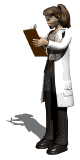 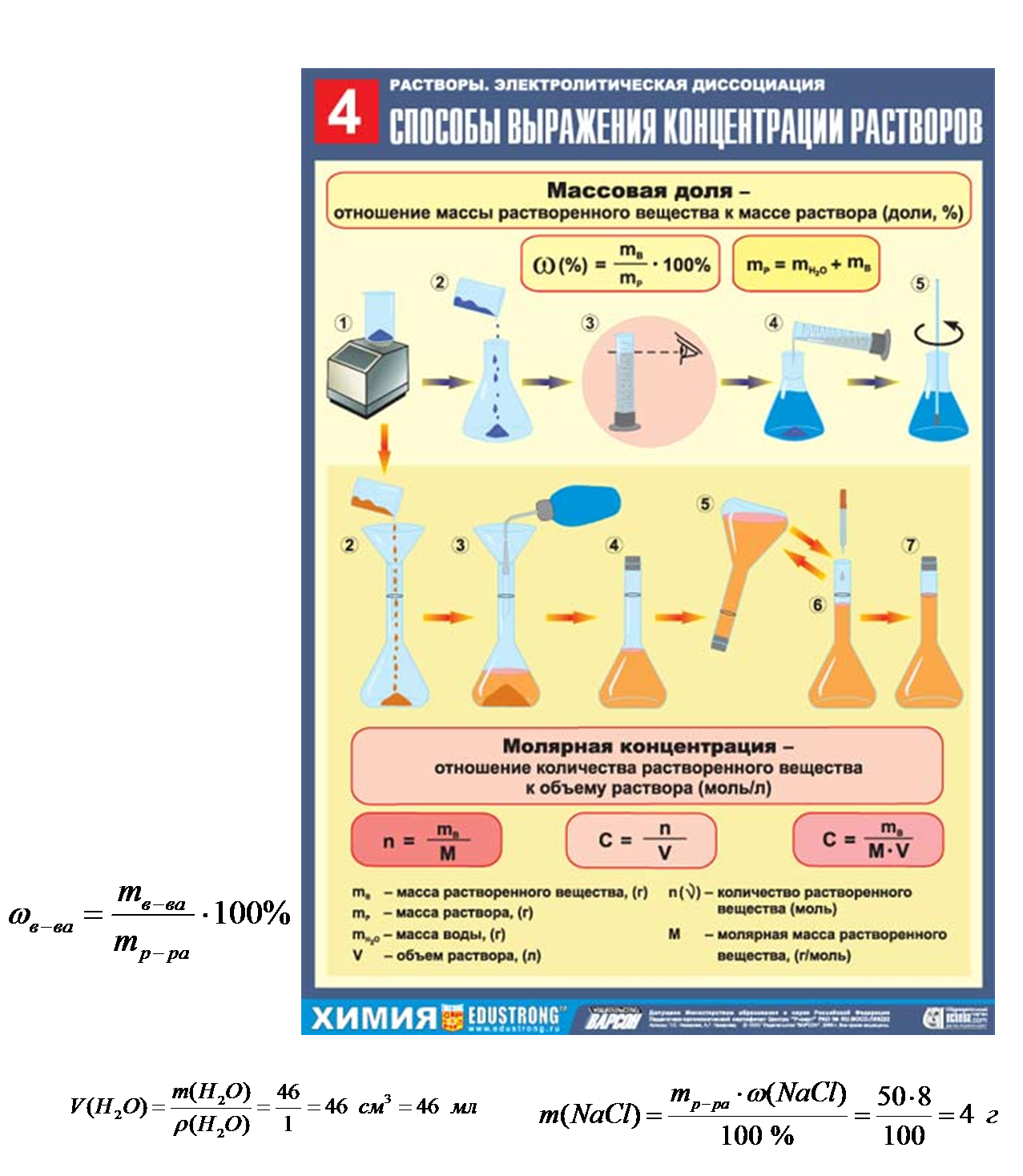 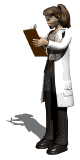 Молярная концентрация эквивалента или моль-эквивалентная концентрация (нормальная концентрация или нормальность) (Сн или N или Сэкв.) – показывает, сколько молей эквивалентов растворенного вещества содержится в 1 литре (1 дм3 ) раствора.
Эквивалент – реальная или условная частица (молекула или ее часть), которая в данной реакции соединяется, замещает, высвобождает один ион водорода или каким-то другим образом равноценна одному иону водорода в кислотно-основных реакциях, или одному электрону в окислительно-восстановительных реакциях.
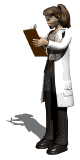 [моль-экв/дм3;  моль/дм3  или   н.]
[моль-экв/дм3;  моль/дм3  или   н.]
где fэкв – фактор эквивалентности – число, определяющее, какая часть молекулы эквивалентна одному иону Н+ в кислотно-основных реакциях (взаимодействует с одним ионом Н+) или одному электрону в окислительно-восстановительных реакциях.
Фактор эквивалентности кислоты равен единице, деленной на число прореагировавших ионов Н+:
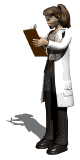 например,   fэкв(HCl) = 1,
Фактор эквивалентности основания:
например,  fэкв(NaOH)=1,
Фактор эквивалентности соли и оксида:
например,
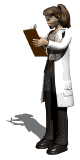 В окислительно-восстановительных реак-циях фактор эквивалентности окислителя и восстановителя равен единице, деленной на число принятых или отданных электронов.
Молярная масса эквивалента (эквивалентная масса) – масса одного моль-эквивалента, например:
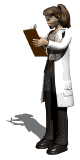 Закон эквивалентов: вещества взаимодейст-вуют в эквивалентных количествах или массы веществ, вступивших в реакцию, пропорцио-нальны их эквивалентным массам.
Для реакции                       
H2SO4 + 2NaOH = Na2SO4 + 2H2O
или
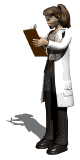 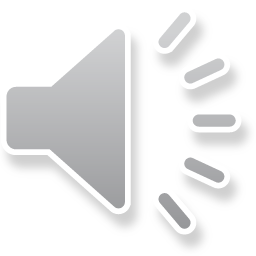 Титр (массовая концентрация) (Т) – показывает, какая масса растворенного вещества содержится в единице объема раствора:
[г/дм3 , г/см3,  мг/см3].
Моляльная концентрация (Сm или m) – показывает, сколько молей растворенного вещества содержится в 1 килограмме растворителя (эта концентрация не зависит от температуры):
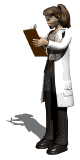 Коэффициенты активности
В связи с тем, что в растворах электролитов одновременно присутствуют и катионы и анионы растворенного вещества (получить раствор, содержащий только катионы или анионы невозможно), для растворов электролитов вводятся понятия средней ионной активности и среднего ионного коэффициента активности.
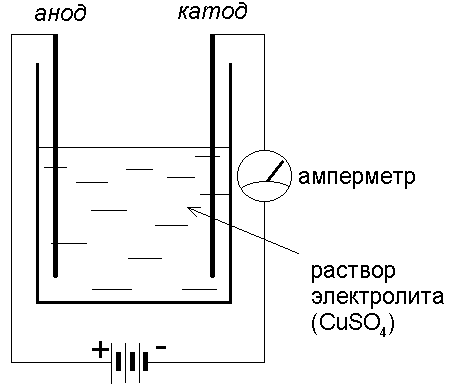 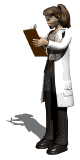 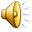 Если молекула электролита в растворе диссоциирует на + катионов и – анионов, то средняя ионная активность электролита а равна:



где  а+  и   а–  – активность  катионов   и   анионов   соответственно;  – общее число ионов, образующихся при диссоциации молекулы электролита ( = + + –).
Например, для раствора Cu(NО3)2:
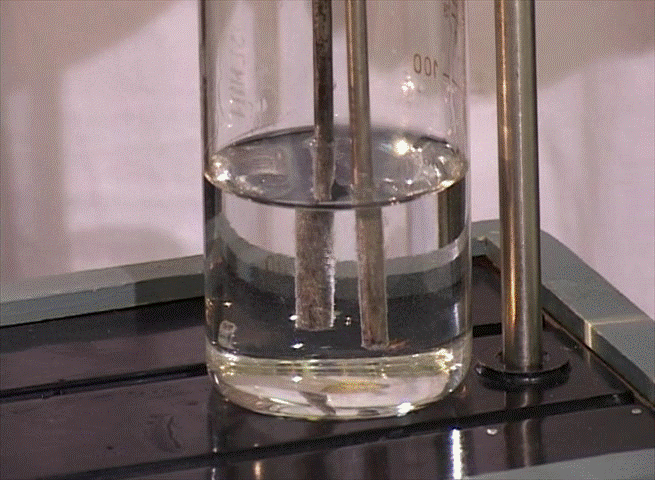 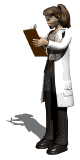 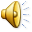 Средний ионный коэффициент активности электролита  равен:

где + и – коэффициент активности катионов и анионов соответственно.
В термодинамике растворов электролитов обычно используется молярная шкала концентраций. Если концентрация раствора выражена через моляльность m, то средняя ионная активность электролита:



где                –  средняя ионная моляльность электролита.
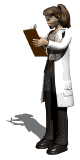 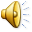 Моляльность ионов (m+ и m–) в растворе связана с моляльностью раствора электролита m:
                  m+ = ν+ . m,        m– = ν– . m. 
Тогда, m± = ν± . m, где:
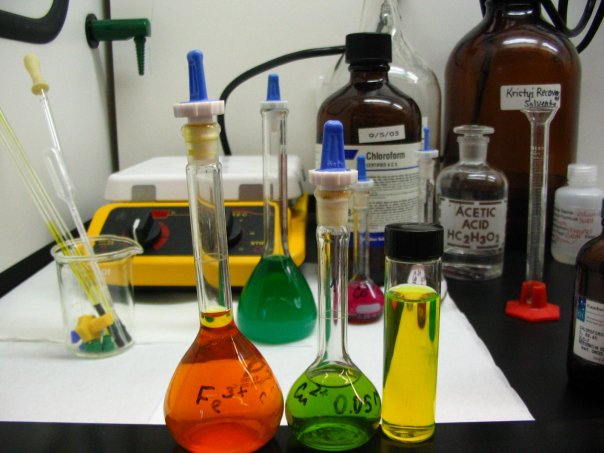 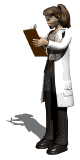 Среднюю ионную активность и средний ионный коэффициент активности электролита определяют несколькими методами: по повышению температуры кипения раствора; по понижению температуры замерзания раствора; по давлению пара растворителя над раствором; по ЭДС гальванических элементов; по растворимости малорастворимых соединений и др.
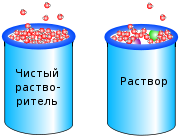 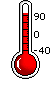 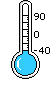 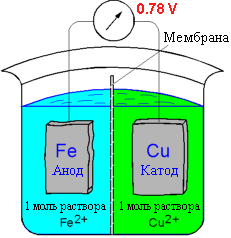 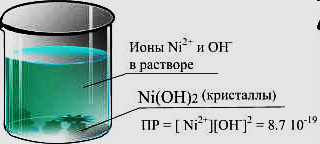 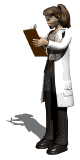 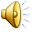 Средняя ионная активность и средний ионный коэффициент активности зависят не только от концентрации раствора, но и от заряда иона. В области низких концентраций средний ионный коэффициент активности определяется зарядом образующихся ионов и не зависит от других свойств электролитов. Например, в области низких концентраций γ± для растворов КСl, NaNO3, HCl и др. одинаковы. В разбавленных растворах γ± зависит от общей концентрации всех присутствующих в растворе электролитов и зарядов ионов, т.е. γ± зависит от ионной силы раствора I+.
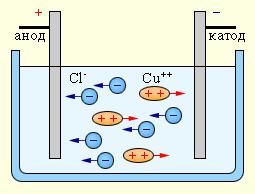 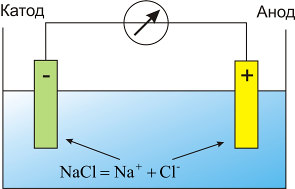 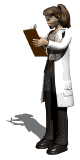 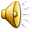 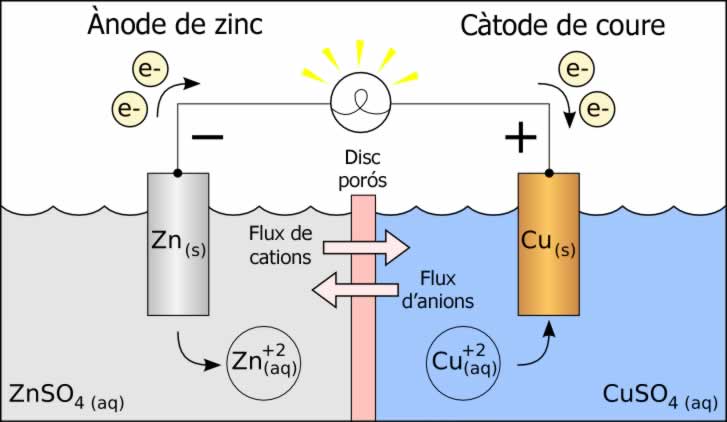 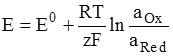 Электродный потенциал. Уравнение Нернста
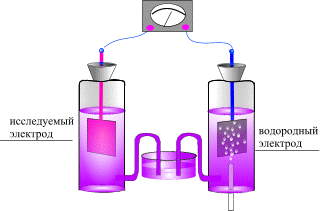 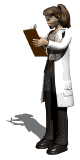 Вспомним:
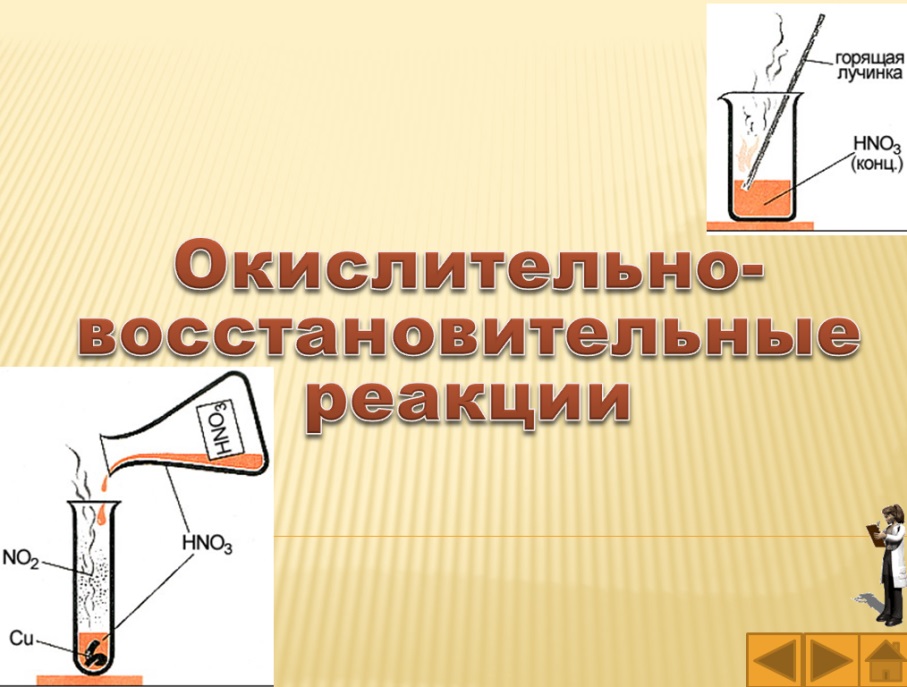 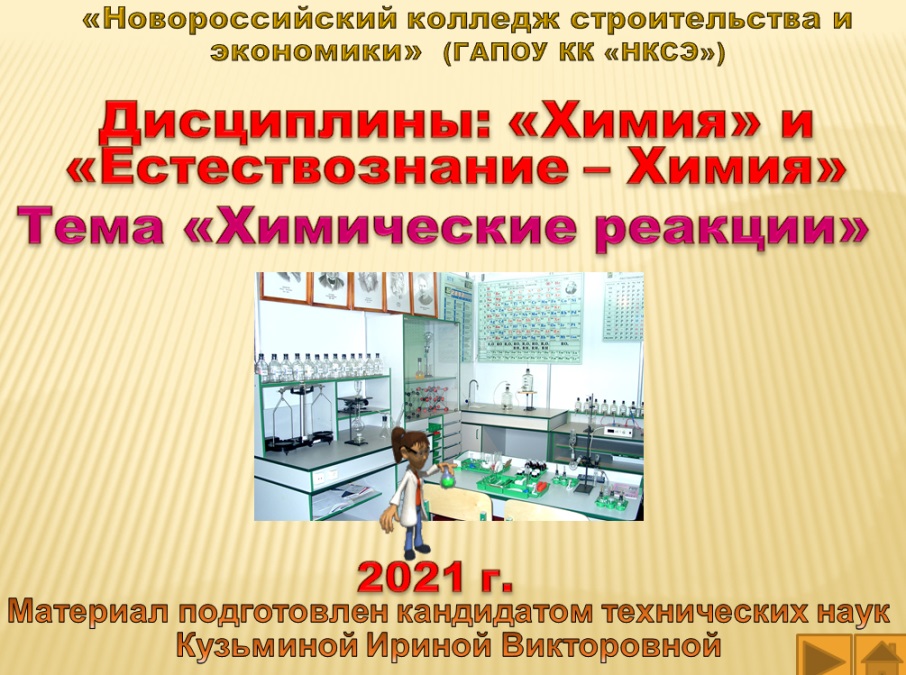 Для повторения материал можно найти на сайте НКСЭ: Преподавателям –  Методическая копилка – ЦМК Математических и естественнонаучных дисциплин – Кузьмина Ирина Викторовна.
В библиотеке: Сетевые ресурсы –Справочная информация для студентов – Кузьмина И. В. – Химия.
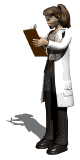 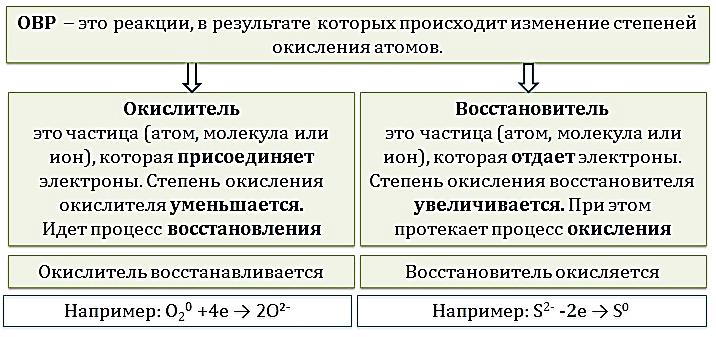 Э0 – ē  Э+
Э0 + ē  Э –
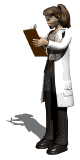 окисление
Э0 – восстановитель
восстановление
Э0 – окислитель
Э – элемент
ē – электрон – отрицательно заряженная частица. Поэтому, как в математике, когда прибавляем «–» – степень окисления понижается, а когда отнимаем «–» – степень окисления повышается:
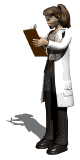 –2 –1       1  2   3  4
           0
6
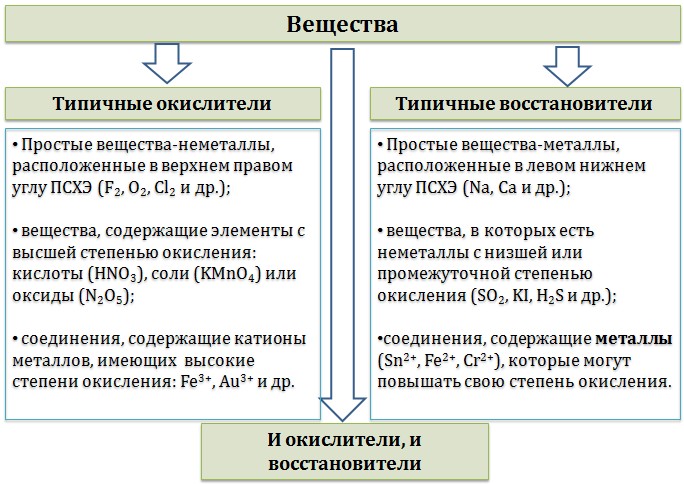 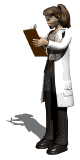 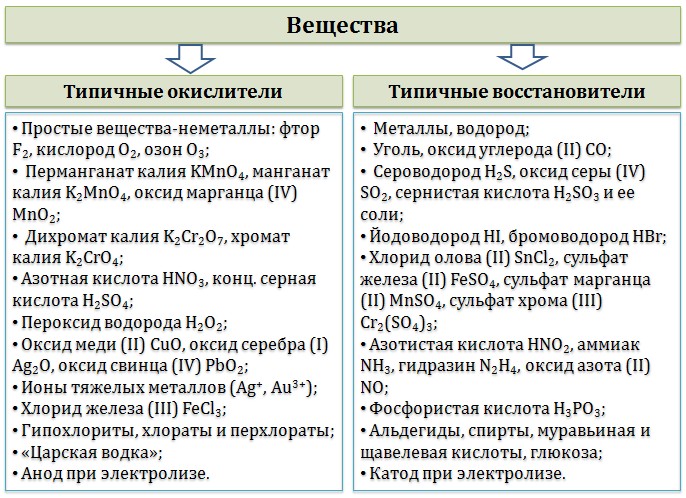 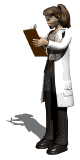 Рассмотрим условие равновесия между металлом и его ионами в растворе:
Mz+ + zē  M                                    (1)
или в общем виде:
O + zē  R                                        (2)
где О – окисленная форма вещества; R – восстановленная форма вещества. Условие равновесия для электродной реакции (2) описывается равенством
О – R = zFЕ,                                     (3)
где О и R – химические потенциалы окисленной формы вещества в растворе и восстановленной формы вещества в металле соответственно; Е – равновесный электродный потенциал, равный разности потенциалов на границе между металлом и раствором в равновесном состоянии.
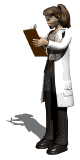 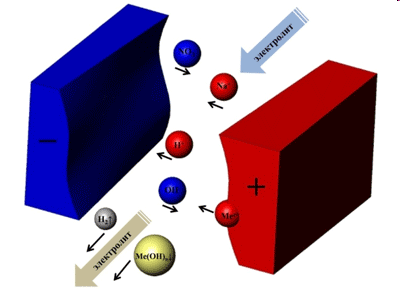 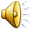 Равновесный электродный потенциал зависит от активности реагентов, участвующих в электродной реакции. Эта зависимость получается, если в уравнении (3) химические потенциалы частиц О и R выражены через активность:
О = О0 + R . T . lnaО,                          (4)
R = R0 + R . T . lnaR,                           (5)
где О0 и R0 – стандартные химические потенциалы; aО и aR – активности окисленной формы вещества (ионов металла) в растворе и восстановленной формы вещества (атомов металла) в металле. Подставляя уравнения (4) и (5) в (3), получаем после небольших преобразований:
                                                              (6)                                                             
                                                              
                                                               (7)
                                                            
где Е0 – стандартный электродный потенциал
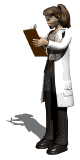 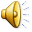 Стандартный электродный потенциал – это потенциал при активности компонентов, участвующих в электродной реакции, равной единице.
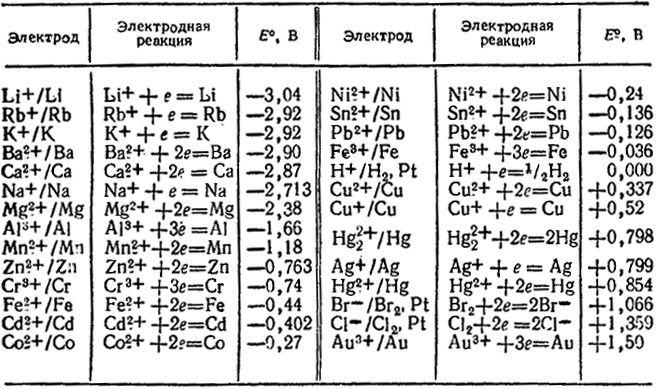 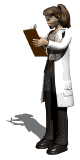 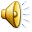 Повторим: потенциал Е электрода рассчитывают по формуле Нернста:

 
				 
где аOx и aRed – активности окисленной и восстановленной форм вещества, участвующего в электродной реакции, 
Е0 – стандартный потенциал электрода (при аOx = aRed = 1), 
R – газовая постоянная, 
z – число электронов, принимающих участие в электродной реакции, 
Т – абсолютная температура. При 298 К:
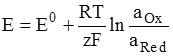 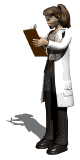 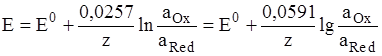 Соответственно, стандартная электродвижущая сила (ЭДС) гальванического элемента равна разности стандартных потенциалов
∆Е0 = Е0К – Е0А                                               
связана со стандартной ∆G0 протекающей в нем химической реакции
∆G0 = – zF∆E0
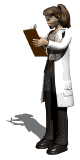 Электродный ряд напряжения
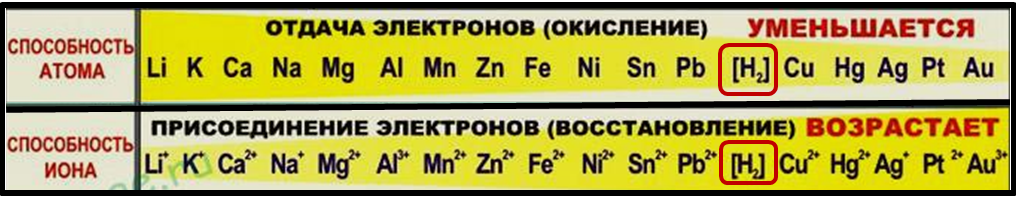 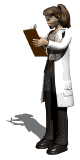 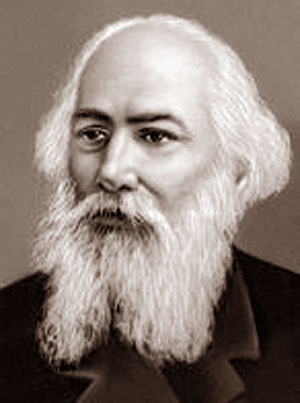 В 1853 г. русский учёный, один из основоположников физической химии Николай Николаевич Бекетов сделал в Париже сообщение на тему «Исследование над явлениями вытеснения одних элементов другими».
Николай Николаевич Бекетов (1827-1911)
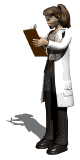 Со временем накапливалось всё больше свидетельств того, что некоторые «правила вытеснения» могут нарушаться. Как обнаружил Бекетов, водород под давлением 10 атм. вытесняет серебро из раствора AgNO3. 
Английский химик Уильям Одлинг (1829 – 1921) описал множество случаев подобного «обращения активности». Например, медь вытесняет олово из концентрированного подкисленного раствора SnCl2 и свинец – из кислого раствора PbCl2. Медь, олово и свинец находятся в ряду правее кадмия, однако могут вытеснять его из кипящего слабо подкисленного раствора CdCl2.
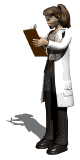 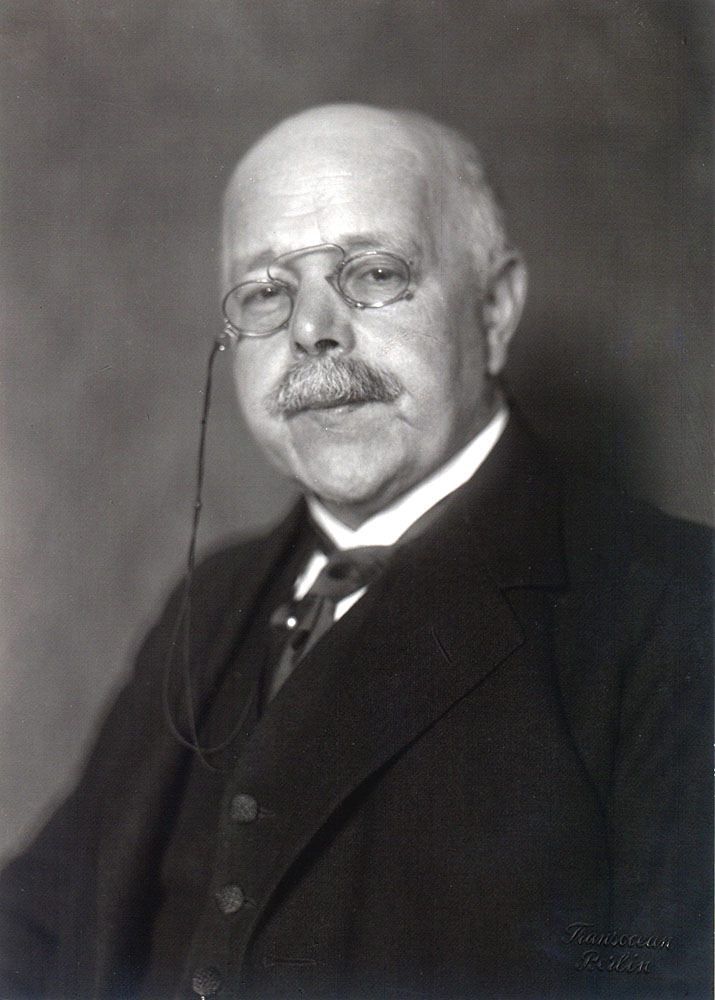 Теоретическую основу ряда активности (и рядa    напряжений) заложил немецкий физико-химик Вальтер Нернст.
Вальтер Нернст (1864-1941).
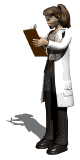 Электрохимический ряд активности металлов (ряд напряжений, ряд (вытеснения) Бекетова, ряд стандартных электродных потенциалов) – последовательность, в которой металлы расположены в порядке увеличения их стандартных электрохимических потенциалов E0, отвечающих полуреакции восстановления катиона металла Men+: 
Men+ + nē → Me0
Ряд напряжений характеризует сравнительную активность  металлов в окислительно-восстановительных реакциях в водных растворах.
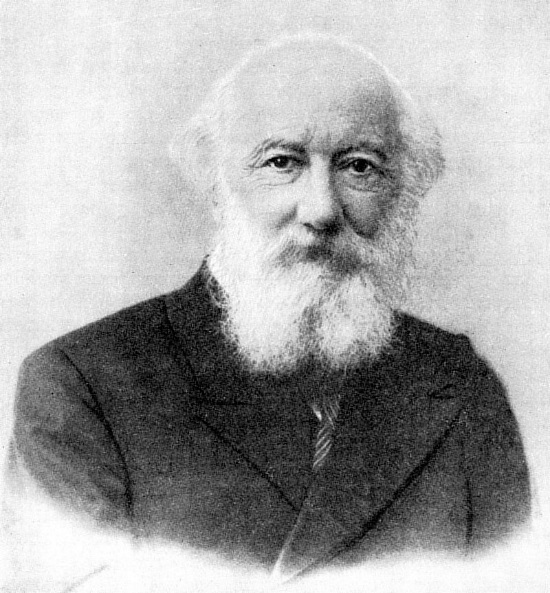 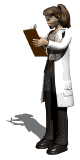 Никола́й Никола́евич Беке́тов
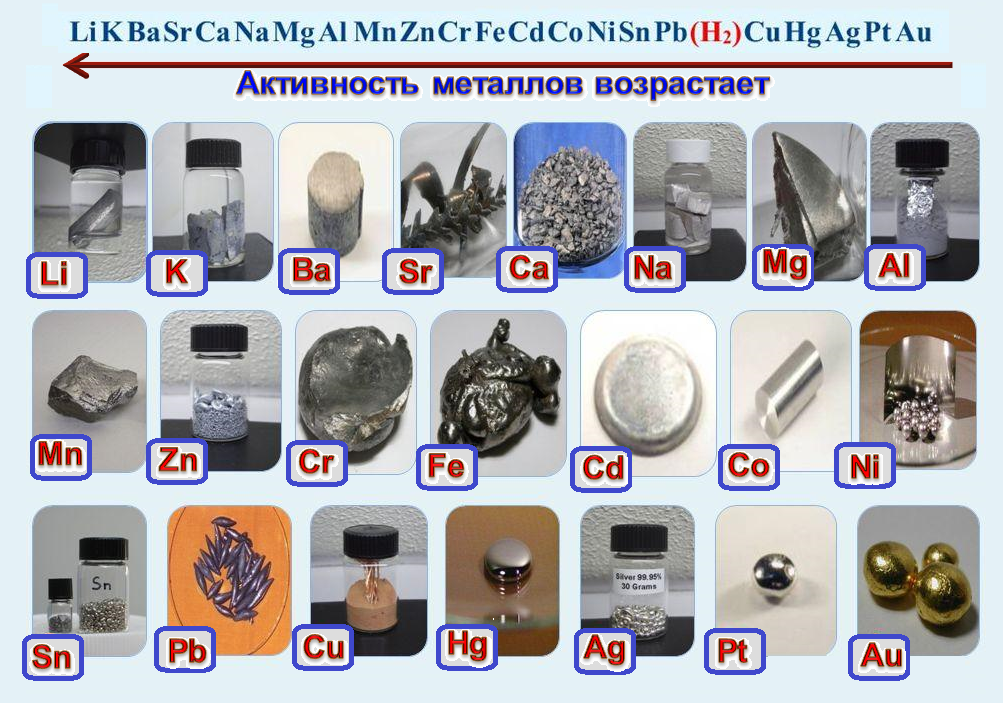 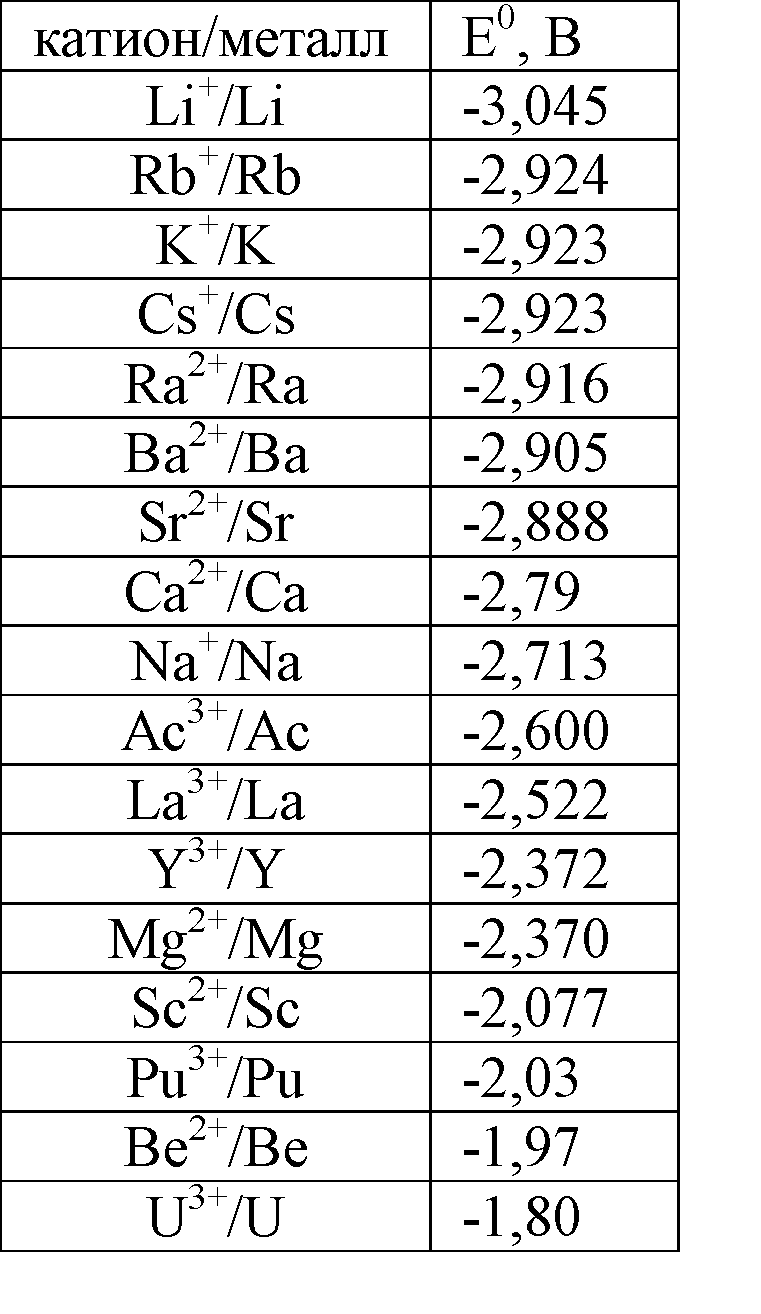 Стандартные электрод-ные потенциалы Е0  для полуреакций в форме восстановления:
Mn+ + nē ↔ M0
характеризуют окислительную способность Mn+ (восстанови-тельную способность М – металлов)
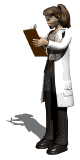 [Speaker Notes: Используется в различных бытовых устройствах и в компьютерах (ноутбуках). Активные массы электродов находятся в плоских коробочках с отверстиями. Активная масса катода – гидратированный оксид никеля NiOOH с добавлением графита для увеличения электропроводности, активная масса анода – смесь губчатого кадмия с порошком железа.]
Стандартные электродные потенциалы (Е0) металлов
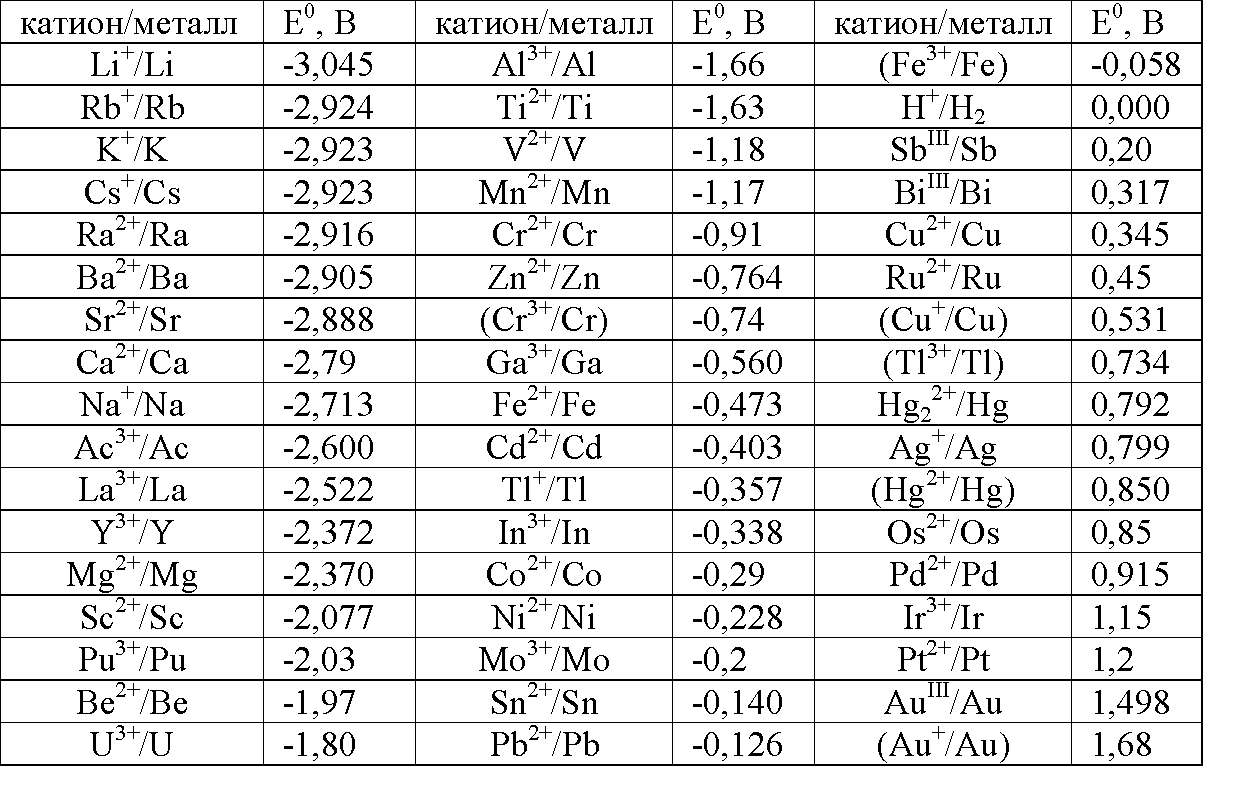 Ряд напряжений используется на практике для сравнительной [относительной] оценки химической активности металлов в реакциях с водными растворами солей и кислот и для оценки катодных и анодных процессов при электролизе:
Металлы, стоящие левее водорода, являются более сильными восстановителями, чем металлы, расположенные правее: они вытесняют последние из растворов солей. Например, взаимодействие 
Zn + Cu2+ → Zn2+ + Cu 
возможно только в прямом направлении.
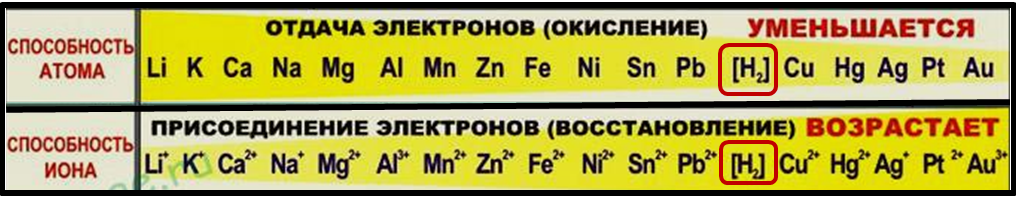 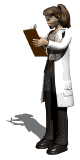 Металлы, стоящие в ряду левее водорода, вытесняют водород при взаимодействии с водными растворами кислот-неокислителей; наиболее активные металлы (до алюминия включительно) – и при взаимодействии с водой.
Металлы, стоящие в ряду правее водорода, с водными растворами кислот-неокислителей при обычных условиях не взаимодействуют.
При электролизе металлы, стоящие правее водорода, выделяются на катоде; восстановление металлов умеренной активности сопровождается выделением водорода; наиболее активные металлы (до алюминия) невозможно при обычных условиях выделить из водных растворов солей.
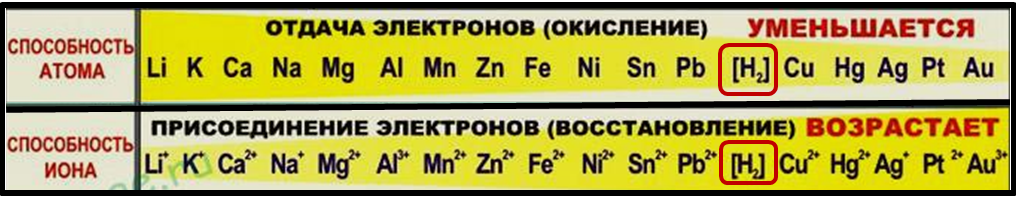 Повторим
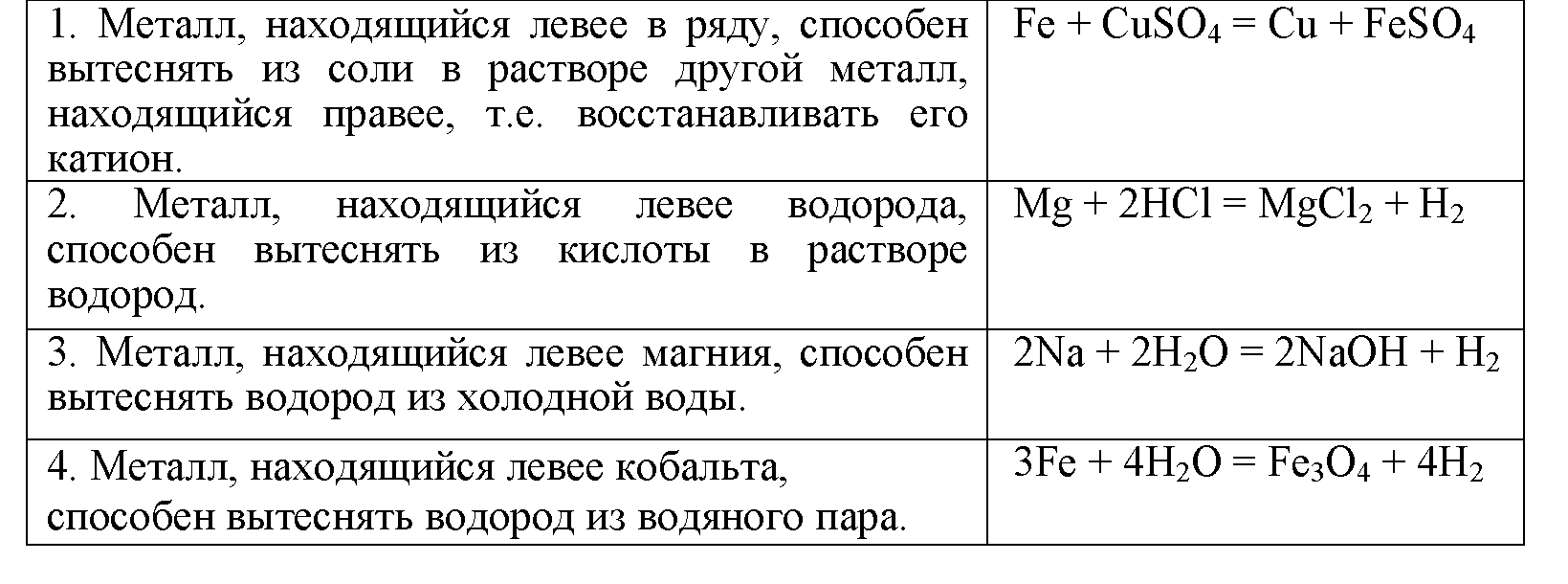 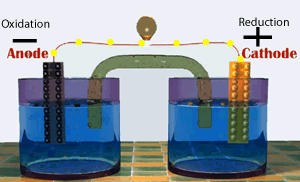 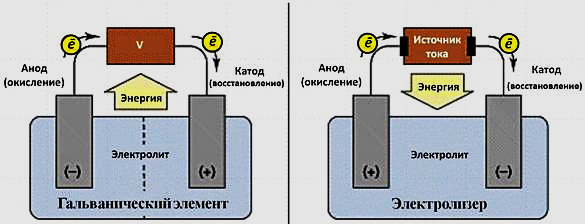 Химические источники тока. Электродвижущая сила и принцип действия гальванического элемента
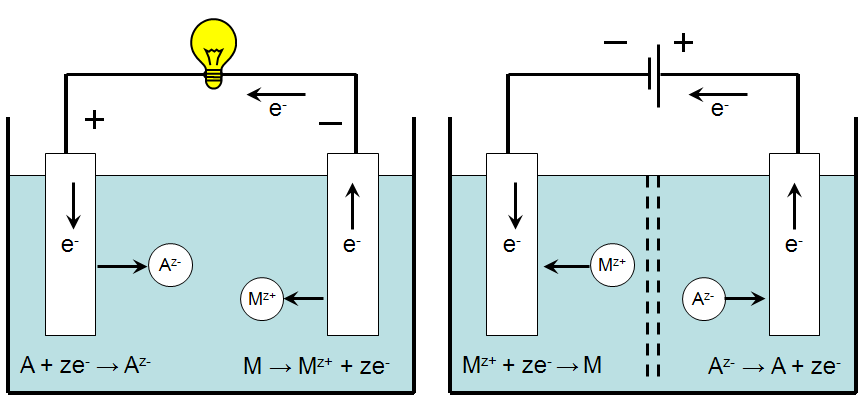 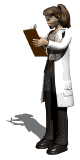 Устройства, в которых энергия химической реакции непосредственного преобразуется в электрическую энергию, называются химическими источниками электрической энергии или химическими источниками тока (ХИТ). 
В технике ХИТы, в которых протекают необратимые реакции принято называть гальваническими элементами: их нельзя перезаряжать и можно использовать однократно. 
ХИТы, в которых протекают обратимые реакции, называют аккумуляторами: их можно перезаряжать и использовать многократно.
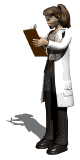 Повторим:
гальванические элементы (первичные ХИТ), которые из-за необратимости протекающих в них реакций невозможно перезарядить;
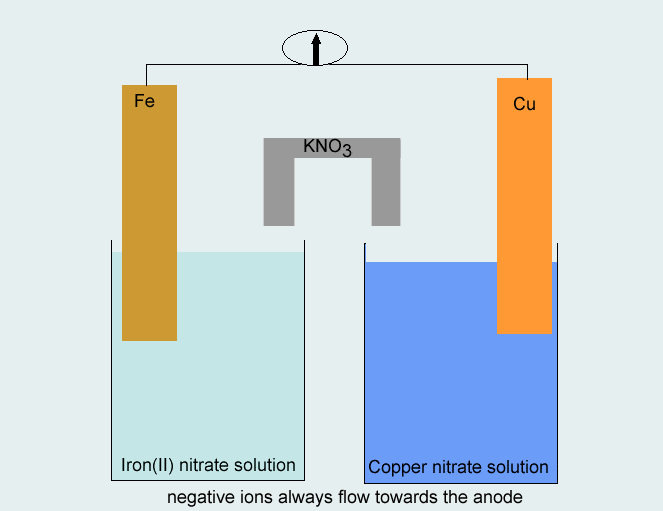 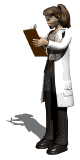 электрические аккумуляторы (вторичные ХИТ) – перезаряжаемые гальванические элементы, которые с помощью внешнего источника тока (зарядного устройства) можно перезарядить;
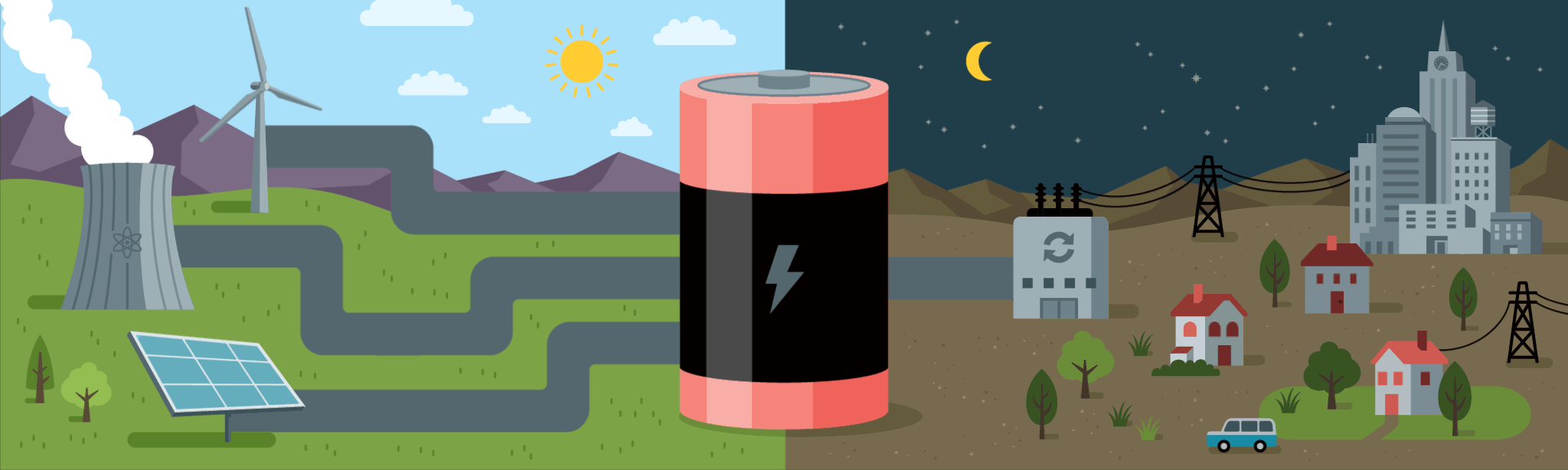 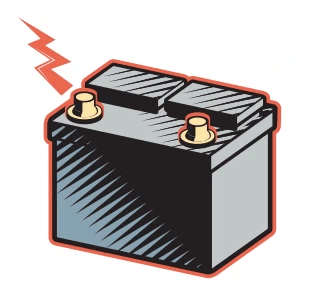 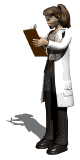 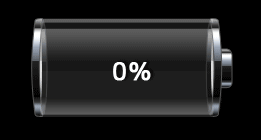 Вторичные источники тока (аккумуляторы) используют в различных электронных устройствах(мобильные телефоны, планшеты, ноутбуки), в основном, применяются литий-ионные и литий-полимерные аккумуляторы, характеризующиеся  высокой ёмкостью и отсутствием эффекта памяти.
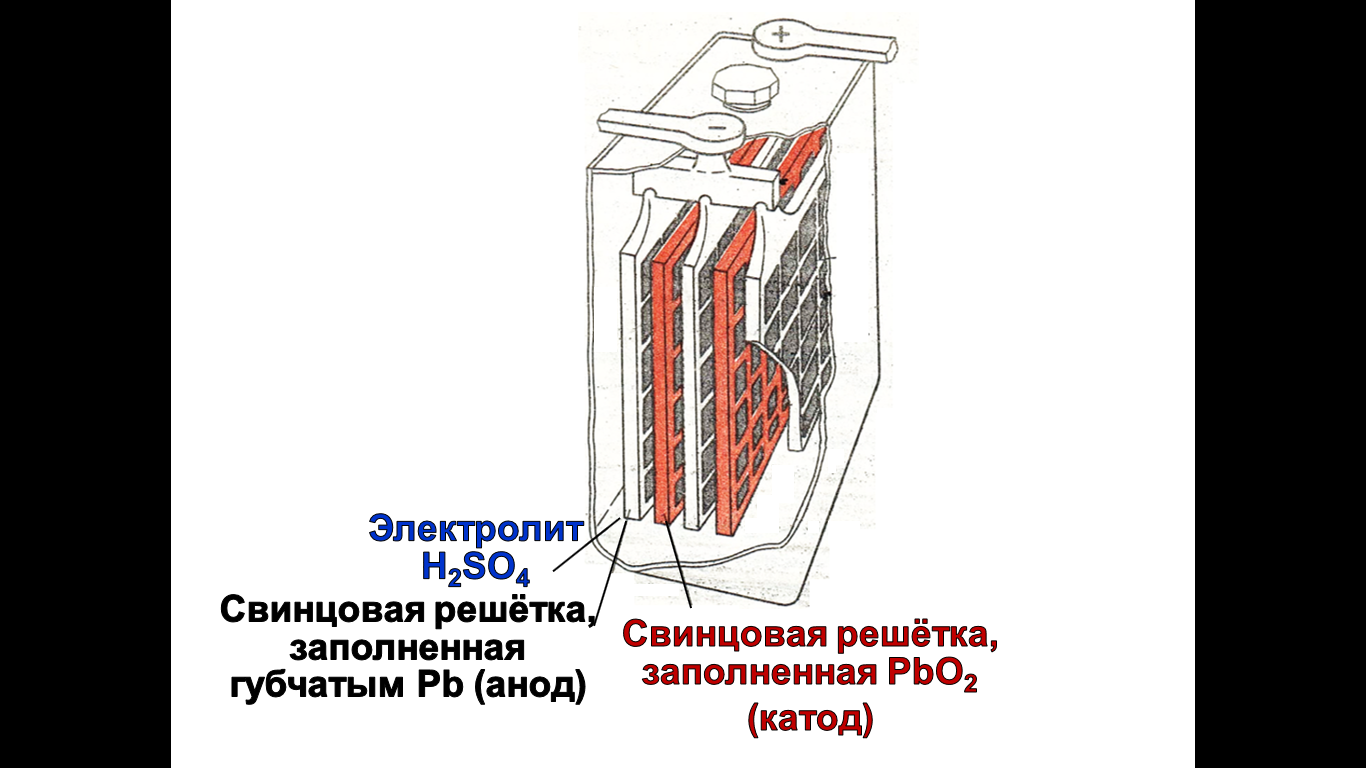 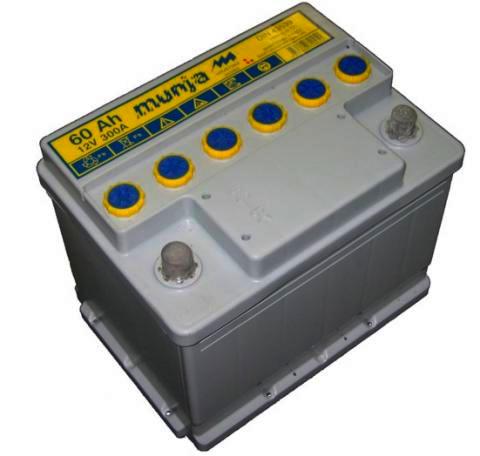 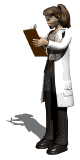 Свинцовый аккумулятор
А: Pb + HSO4– – 2ē = PbSO4 + H+ 
К: PbO2 + HSO4–  + 3H+ + 2ē = PbSO4 + 2H2O 
Pb + PbO2 + 2H2SO4 = 2PbSO4 + 2H2O

U = 12 В 
(6 элементов по 2 В)
Электролит – H2SO4
Катод – PbO2
Анод – губчатый Pb
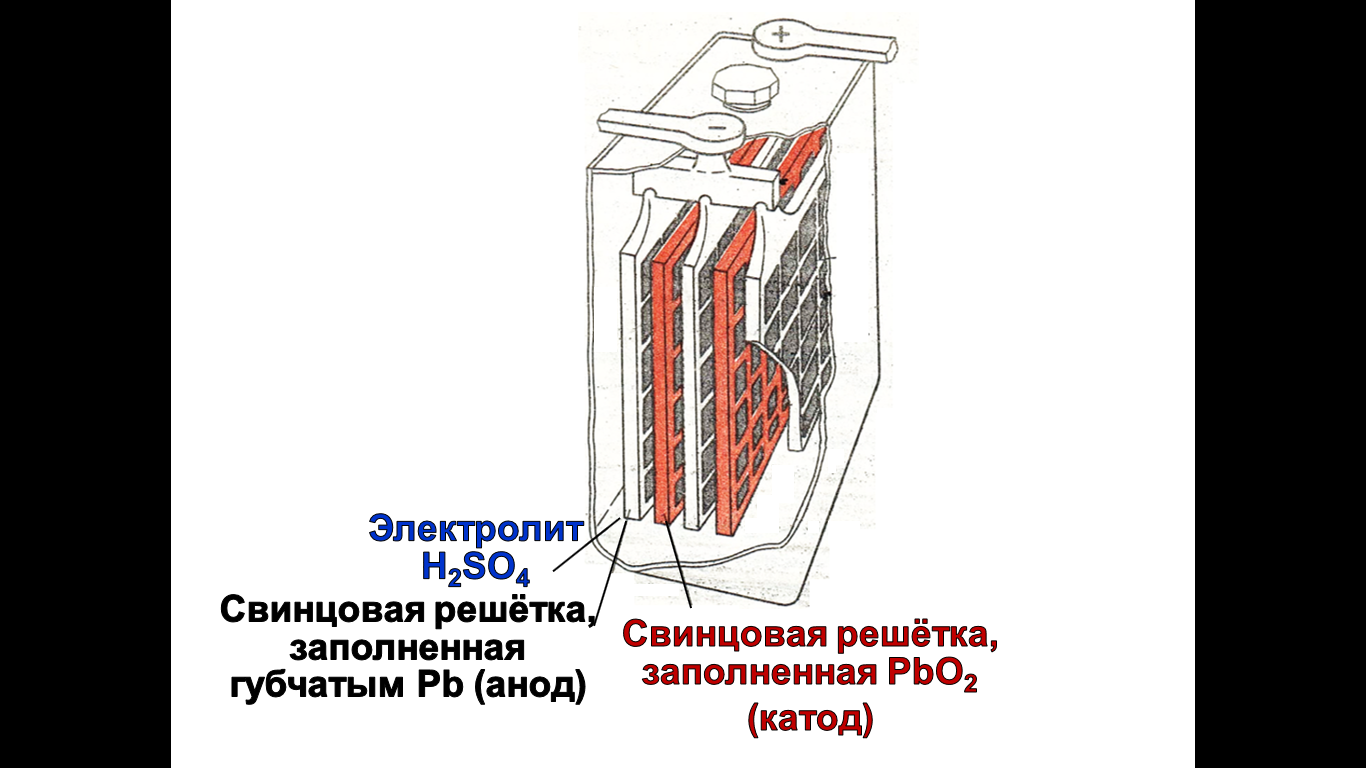 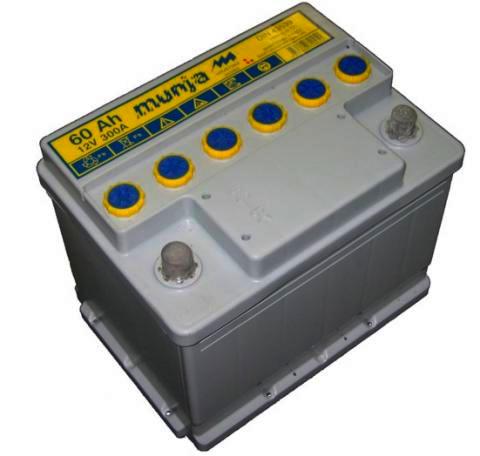 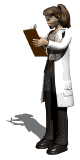 Никель-кадмиевый аккумулятор
А:  Cd + 2OH – – 2ē = Cd(OH)2
К:  NiOOH + H2O + ē = Ni(OH)2 + OH – 
Cd + 2NiOOH + 2H2O = Cd(OH)2 + 2Ni(OH)2

U = 1,5 В
Электролит – КОН
Катод – NiOOH с  графитом 
Анод – губчатый Cd c Fe
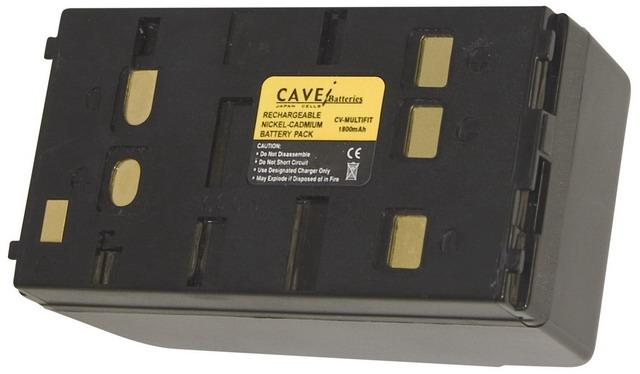 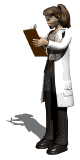 [Speaker Notes: При протекании химической реакции в гальваническом элементе вырабатывается электрический ток. А что будет, если пустить ток от внешнего источника в обратном направлении? Очевидно, произойдет обратная реакция. Если ток в проводнике, связывающем электроды, обеспечивается движением электронов, то в растворе или расплаве движутся катионы и анионы электролита. 
При электролизе катод заряжен отрицательно, к нему движутся катионы, которые на нем восстанавливаются. Анод заряжен положительно, к нему движутся анионы, которые на нем окисляются.
Процесс электролиза – эндотермический, т.к. происходит за счет подводимой электрической энергии.]
Сухой элемент (батарейка)
А:  Zn + 4NH4+ – 2ē = [Zn(NH3)4]2+ + 4H+
К:  MnO2 + H+ + ē = MnOOH
Zn + 4NH4Cl + 2MnO2 = [Zn(NH3)4]Cl2 + 2MnOOH + 2HCl

U = 1,5 В 
Электролит – влажная паста 
из MnO2, NH4Cl и угля
Катод – графит (стержень) или
MnO2
Анод – Zn (оболочка батарейки)
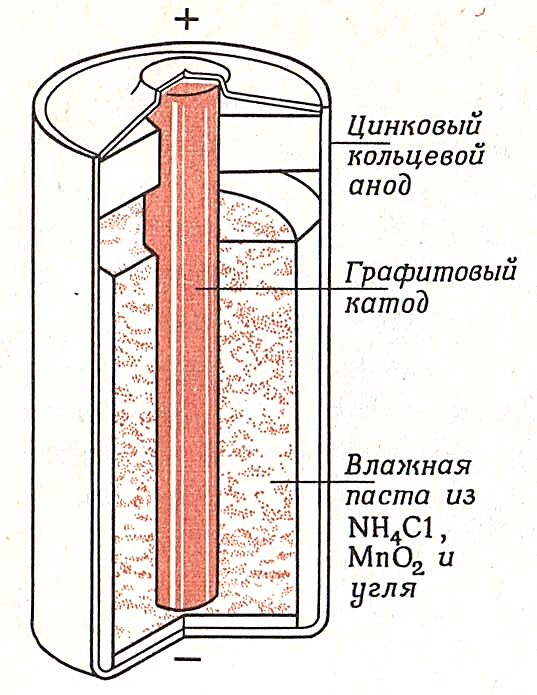 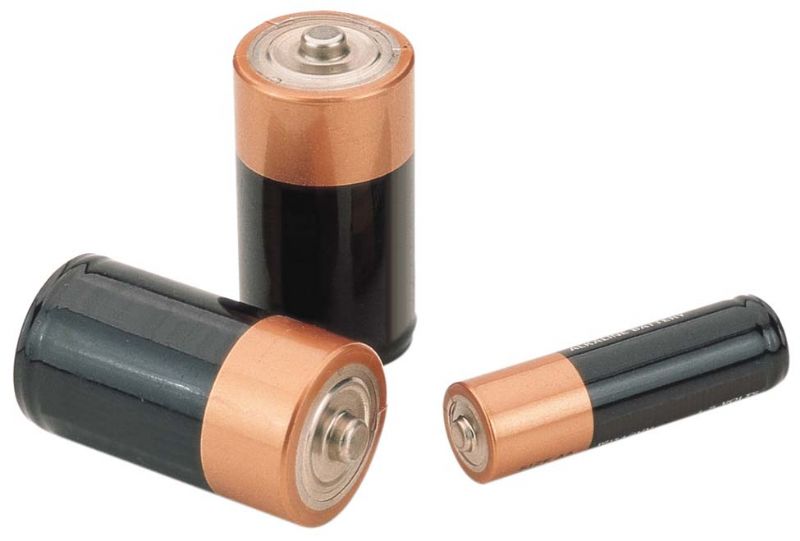 [Speaker Notes: При электролизе расплава на катоде всегда восстанавливается катион электролита, а на аноде всегда окисляется анион электролита. 
Кислородсодержащие анионы претерпевают на аноде разрушение.]
топливные элементы (электрохимические генераторы) – устройства, подобные гальваническому элементу, но отличающееся от него тем, что вещества для электрохимической реакции подаются в него извне, а продукты реакций удаляются из него, что позволяет ему функционировать непрерывно.
Топливный водородный элемент
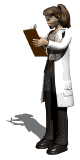 2H2 + O2 ⇄ 2H2O
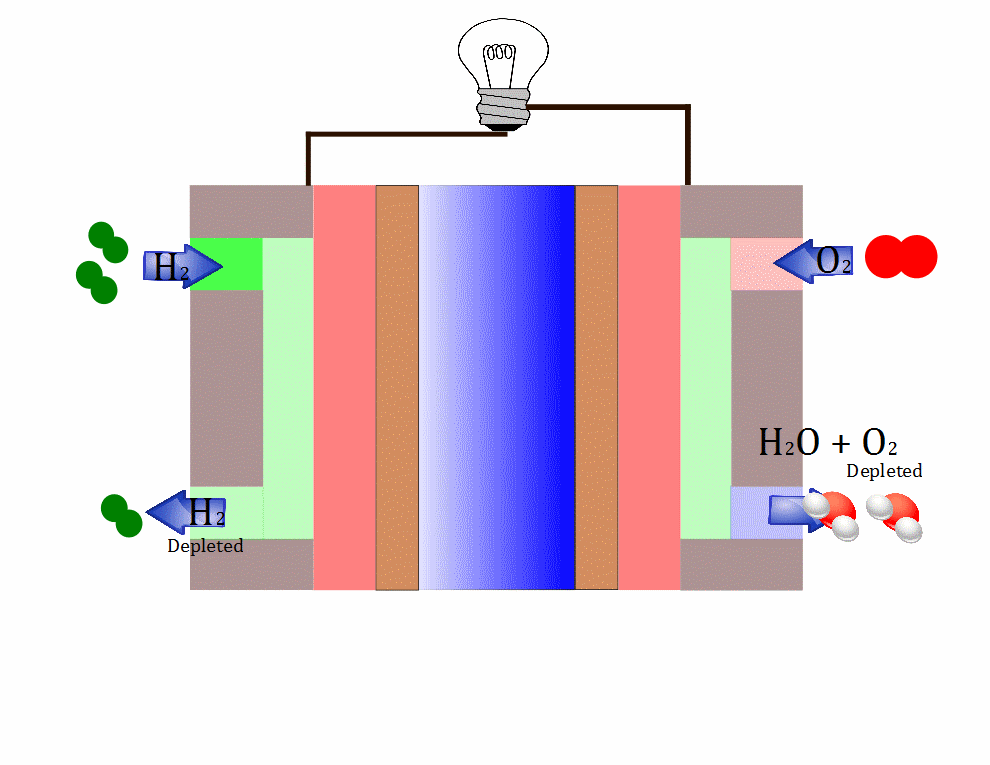 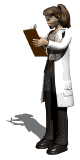 Водородный топливный элемент
КПД водородного элемента составляет не менее 50%. 
Областями его использования является автомобильный транспорт (до 70% потенциального рынка), а также системы автономного энергоснабжения
Топливный водородный элемент
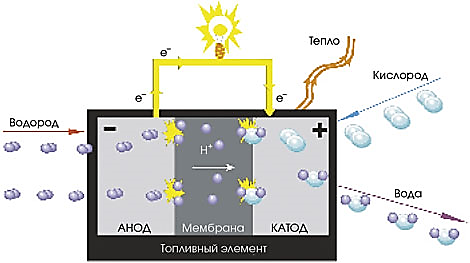 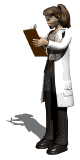 2H2 + O2 ⇄ 2H2O
Применение химических источников тока
Батарейки используются в системе сигнализации, фонарях, часах, калькуляторах, аудиосистемах, игрушках, радио, автооборудовании, пультах дистанционного управления.
Аккумуляторы используются для запуска двигателей машин, возможно так же и применение в качестве временных источников электроэнергии в местах, удаленных от населенных пунктов.
Топливные элементы применяются в производстве электрической энергии (на электрических станциях), аварийных источниках энергии, автономном электроснабжении, транспорте, бортовом питании, мобильных устройствах.
Применение топливных элементов
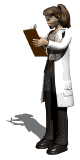 Гальванические элементы
Гальванический элемент – химический источник электрического тока, названный в честь Луиджи Гальвани. Принцип действия гальванического элемента основан на взаимодействии двух металлов через электролит, приводящем к возникновению в замкнутой цепи электрического тока.
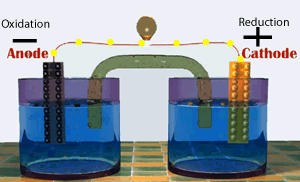 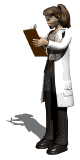 Алоизо Луиджи Гальвани – итальянский врач, анатом и физиолог конца XVIII века; на явление, получившее название «Опыт Гальвани», он наткнулся случайно и не смог правильно объяснить, поскольку исходил из ложной гипотезы о существовании животного электричества.
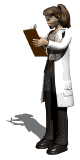 Алоизо Луиджи Гальвани
(1726 – 1798)
Электродвижущая сила (ЭДС) гальванического элемента зависит от материала электродов и состава электролита. ЭДС описывается термодинамическими функциями, протекающих электрохимических процессов, в виде уравнения Нернста.
Ёмкость элемента  – это количество электричества, которое источник тока отдает при разряде. Ёмкость зависит от массы запасенных в источнике реагентов и степени их превращения, снижается с понижением температуры или увеличением разрядного тока.
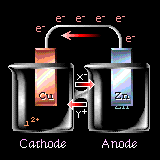 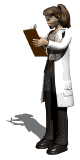 Энергия гальванического элемента численно равна произведению его ёмкости на напряжение. С увеличением количества вещества реагентов в элементе и до определенного предела, с увеличением температуры, энергия возрастает. Энергию уменьшает увеличение разрядного тока.
Сохраняемость – это срок хранения элемента, в течение которого его характеристики остаются в заданных пределах. Сохраняемость элемента уменьшается с ростом температуры хранения.
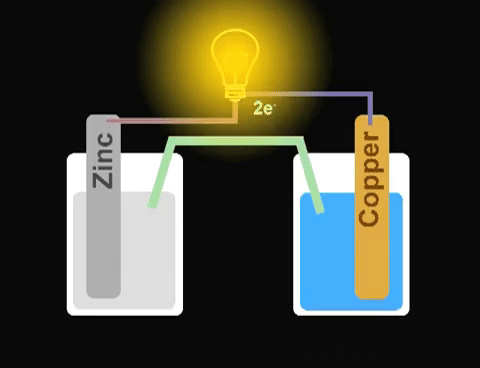 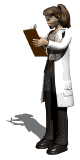 Гальванические первичные элементы  – это устройства для прямого преобразования химической энергии, заключенных в них реагентов (окислителя и восстановителя), в электрическую. Реагенты, входящие в состав источника, расходуются в процессе его работы, и действие прекращается после расхода реагентов. Примером гальванического элемента является элемент Даниэля –Якоби.
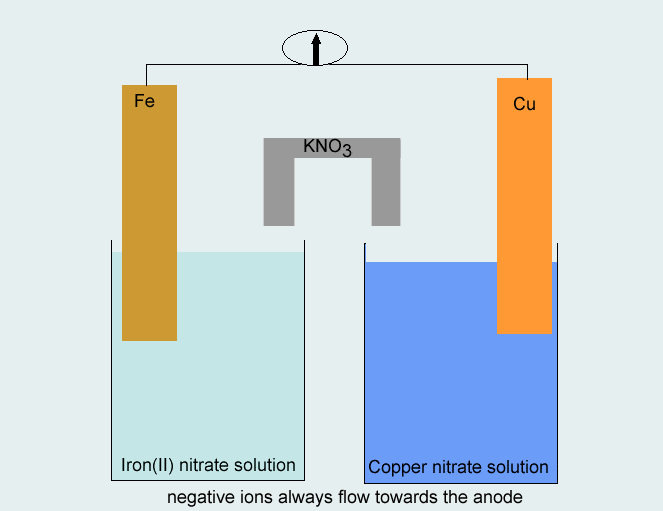 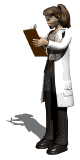 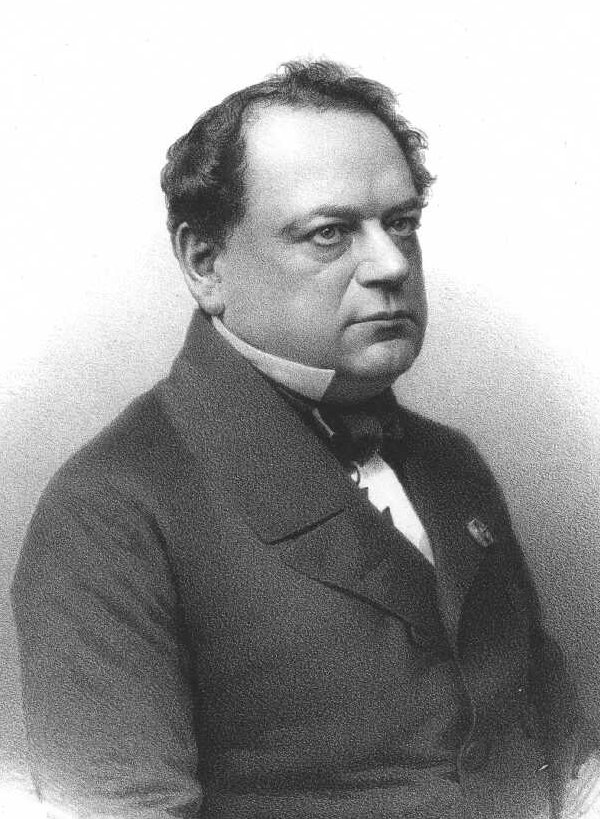 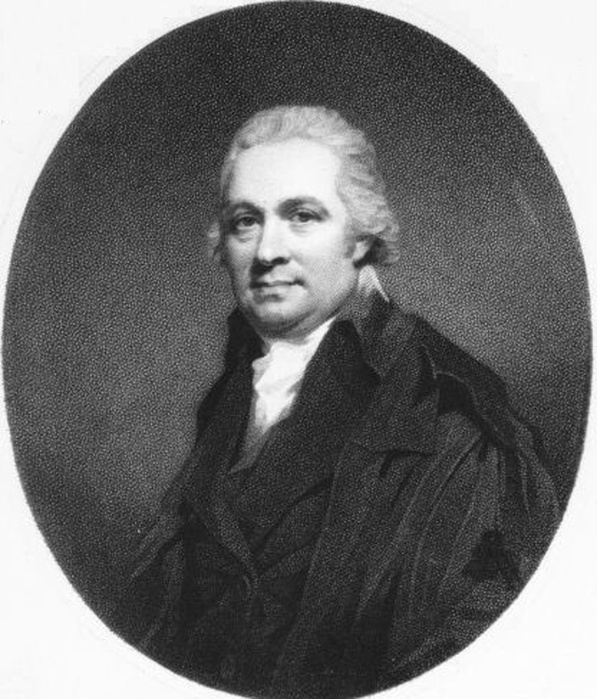 Борис Семёнович Якоби
Даниэль Резерфорд
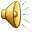 Подавляющее большинство химических цепей – это цепи с переносом, в которых растворы соединены или непосредственно, или через солевой мостик. Комбинируя различные окислительно-восстановительные полуреакции, можно построить очень большое число химических цепей. Разность соответствующих стандартных потенциалов позволяет в первом приближении оценить ЭДС этих цепей. Точное значение разности потенциалов на концах химической цепи с переносом рассчитать не удается, во-первых, из-за невозможности точного определения диффузионного потенциала и, во-вторых, из-за неизбежной замены активностей отдельных ионов в формуле Нернста средними активностями или просто концентрациями этих ионов.
В качестве примера химической цепи с переносом можно привести цепь элемента Даниэля – Якоби:
                     Сu | Zn | ZnSO4  CuSO4 | Сu
Разность потенциалов на концах этой цепи равна:
   

При 25 °C ;  и, если растворы CuSO4 и ZnSO4 имеют одинаковую концентрацию С, то для диффузионного потенциала имеем:
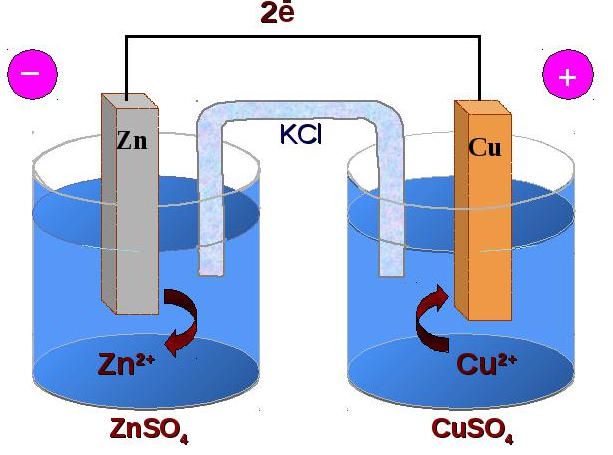 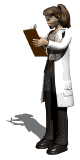 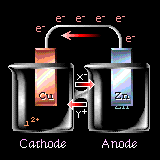 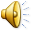 Если пространственно разделить процесс окисления восстановителя и процесс восстановления окислителя, можно получить электрический ток. В этом случае окислительно-восстановительные реакции осуществляются на электродах, а химическая энергия непосредственно превращается в электрическую. Теоретически для получения электрической энергии  можно применить любую окислительно-восстановительную реакцию.
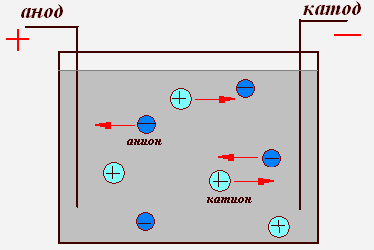 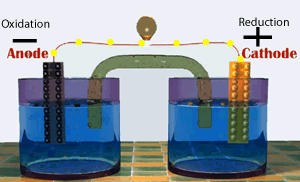 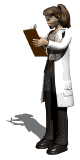 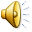 Разность потенциалов на концах элемента Даниэля–Якоби приближенно равна:     



где f – средний рациональный коэффициент активности.
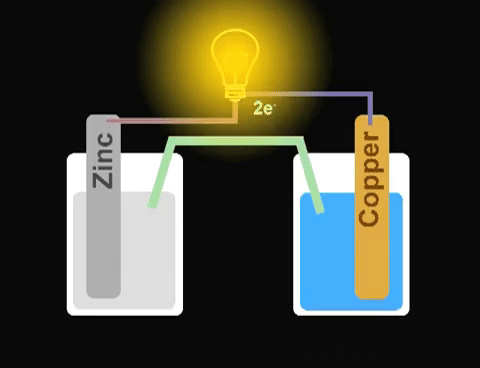 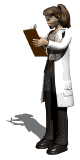 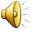 Согласно значениям стандартных потенциалов система Cu2+ + 2ē  Cu0  по отношению к системе Zn2+ + 2ē  Zn0 является окислителем, т. е. при их контакте электроны будут переходить от Zn0 к ионам Cu2+ :
Окисление Zn0 и восстановление Cu2+ можно осуществить на электродах гальванического элемента, который в данном случае состоит из цинкового и медного электродов, погруженных в растворы соответственно ZnSО4 и CuSO4.
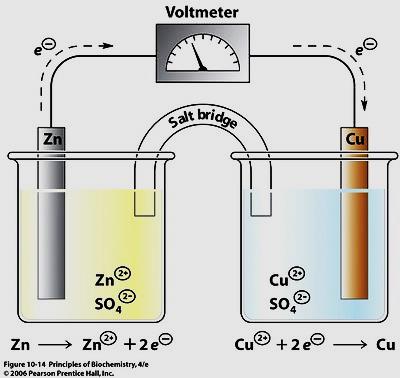 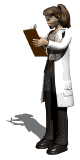 Схема гальванического элемента
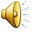 На цинковом электроде (аноде) происходит потеря электронов – окисление цинка; на медном электроде (катоде) происходит присоединение электронов – восстановление ионов меди.
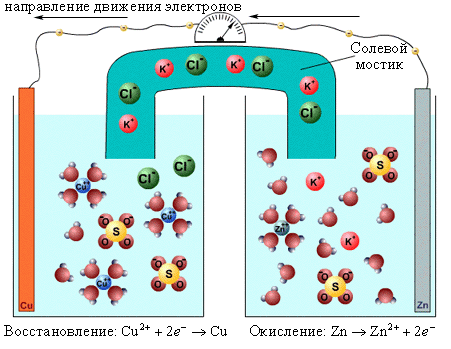 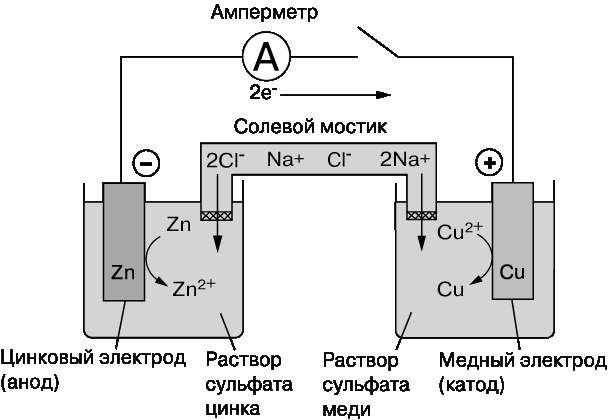 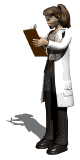 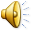 За счет окислительно-восстановительной реакции по внешней цепи (металлический проводник) течет электрический ток от цинкового электрода к медному, а по внутренней цепи (трубка с электродом) движутся ионы SО4–2. Цинковый электрод постепенно растворяется, а на медном выделяется металлическая медь.
Разность окислительно-восстановительных потенциалов частных реакций определяет электродвижущую силу Е°г гальванического элемента и в рассматриваемом случае:
Е°г = Е°Cu – Е°Zn = 0,34 – (–0,76) = 1,1 В.
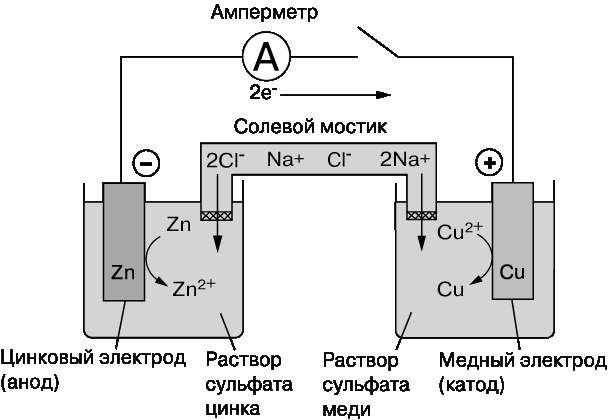 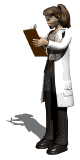 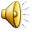 Задание: Какие металлы могут быть вытеснены цинком из водных рас­творов: CuSO4, NiCl2, MgCl2, NaCl? Запишите уравнения протекающих процессов. Приведите схемы гальванических элементов, в которых данные процессы были бы осуществлены.

Решение 
 
Металл, опущенный в раствор соли, может вытеснить из соли другой металл только в том случае если его стандартный электродный потенциал меньше, чем у вытесняемого металла.
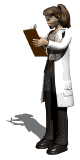 Выписываем справочные данные:
Следовательно, цинк из водного раствора может вытеснить медь и никель.
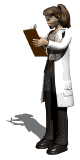 Cu+2S+6O4–2 + Zn 0  Zn +2S+6O4–2 + Cu 0
Е = Еок-ля  –  Евос-ля  = 0,337 – (–0,763) = 1,100 В
 
Ni+2Cl–2 + Zn 0  Zn+2Cl–2 + Ni 0
Е = Еок-ля  –  Евос-ля  = –0,250 – (–0,763) = 0,513 В
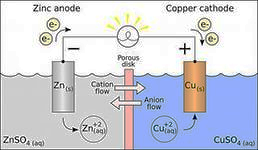 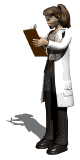 Запомним: Окислительно-восстановительная реакция, которая характеризует ра­боту гальванического элемента, протекает в направлении, в котором ЭДС элемента имеет положительное значение. Чем больше значение ЭДС, тем более интенсивно протекает реакция.
При составлении гальванического элемента следует учитывать, что металл, имеющий более отрицательное значение электродного потенциала при работе гальванического элемента является анодом.
Электроны по внешней цепи  перемещаются от анода к катоду. При работе гальванического элемента всегда растворяется анод.
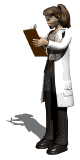 Электроны движутся от электрода, опущенного в раствор с меньшей концентрацией (от анода), где металл растворяется, повышая концентрацию.
При составлении гальванического элемента следует учитывать, что при работе гальванического элемента всегда на аноде протекает процесс окисления, а на катоде – протекает процесс восстановления, т. е. протекают реакции:
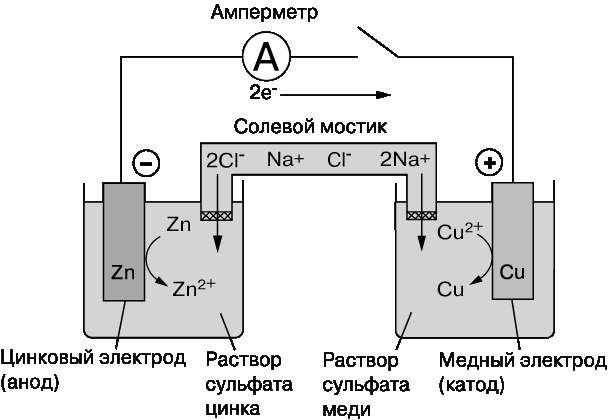 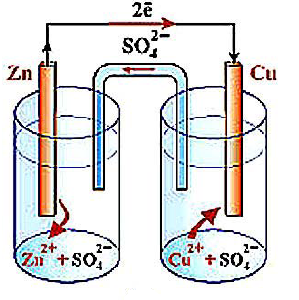 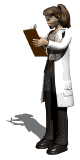 Принята схематическая запись гальванического элемента, в которой указывают сначала материал анода, затем через наклонную черту анолит, т.е. соль, входящую в состав электролита, контактирующего с анодом, затем через две наклонные черты – католит, соль, входящую в состав электролита, контактирующего с катодом, затем через наклонную черту – материал катода.
Гальванический элемент:
А(–)  Zn | Zn +2  || Cu+2 | Cu  К(+)
Уравнение токообразующей реакции:
Zn0 + Cu +2 = Zn +2 + Cu0
Вычисляем электродвижущую силу элемента: 
Е = Екатода  –  Еанода  = 0,337 – (–0,763) = 1,100 В.
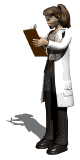 Гальванический элемент:
А(–)  Zn | Zn +2  || Ni +2 | Ni  К(+)
Уравнение токообразующей реакции:
Zn 0 + Ni +2 = Zn +2 + Ni 0
Вычисляем электродвижущую силу элемента: 
Е = Екатода  –  Еанода  = –0,250 – (–0,763) = 0,513 В.
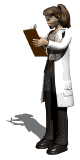 Электроды и электрохимические цепи
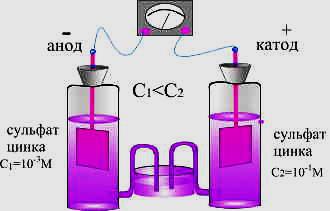 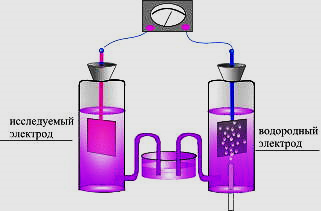 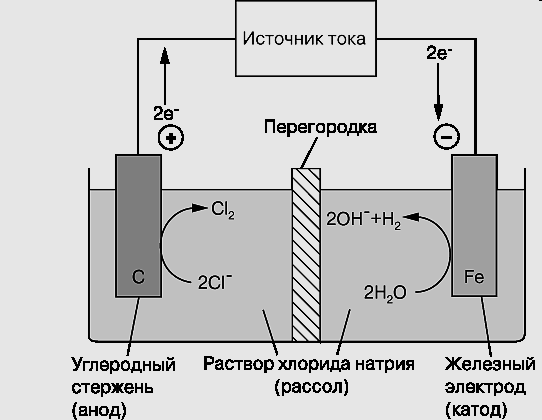 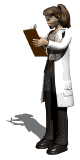 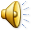 Классификация электродов
Электродом 1-го рода называют систему, в которой восстановленной формой является металл электрода, а окисленной формой – простые или комплексные ионы этого же металла. Примером может служить система: 
            Сu2+ + 2ē  Сu0
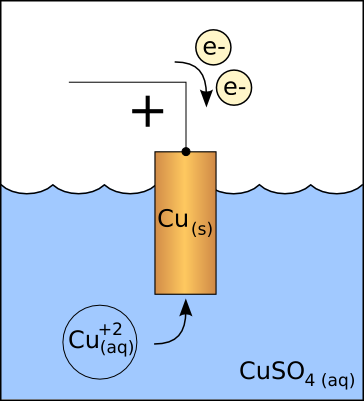 Как правило, электроды 1-го рода обратимы по катиону, т. е. их потенциал является функцией активности катиона. Однако есть небольшое число электродов 1-го рода, обратимых по аниону, например: 
    2Te0 + 2ē  Te22–
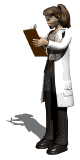 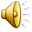 К электродам 1-го рода относятся амальгамные электроды, в которых восстановленной формой служит амальгама какого-либо металла, а окисленной формой – ионы этого же металла: 
                    Tl + + ē (Hg)  Tl(Hg)
Поскольку в таких системах может изменяться концентрация как Ох, так и Red, то
где аTl – активность таллия в амальгаме.
Обобщая рассмотренные примеры, получаем общую формулу для потенциала электрода 1-го рода:
Для чистых металлов aМ=const и соответствующий член –
вводится в стандартный потенциал.
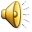 Электродом 2-го рода называют систему, в которой металл покрыт слоем его трудно растворимой соли (или оксида), а раствор содержит анионы этой соли (для оксида – ионы ОН–):
М+ А– + nē  +M + –Az–, 
где n = z++  = | z–| –. 
Таким образом, окисленной формой здесь является трудно растворимая соль М+А–, а восстановленная форма представлена металлом М и анионом Az–.
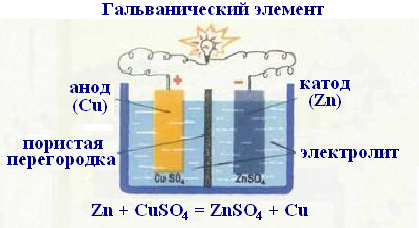 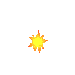 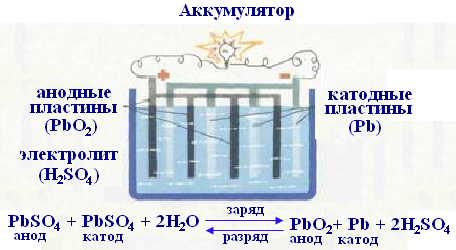 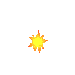 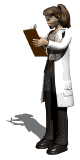 электроды 1-го рода
электроды 2-го рода
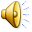 Потенциал электрода 2-го рода определяется активностью ионов соответствующего металла , которую можно выразить через произведение растворимости соли Ls и активность аниона. 



Таким образом, уравнение Нернста для электродов 2-го рода принимает вид:
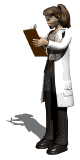 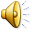 В качестве примеров электродов 2-го рода приведем системы, которые получили широкое распространение как электроды сравнения. Хлорсеребряный электрод: 
AgCl + ē  Ag + Cl– 
каломельный   электрод:
Hg2Cl2 +2ē  2Hg + 2Cl–
ртутно-оксидный электрод:       
Hg2O +2ē + H2O  2Hg + 2OH–
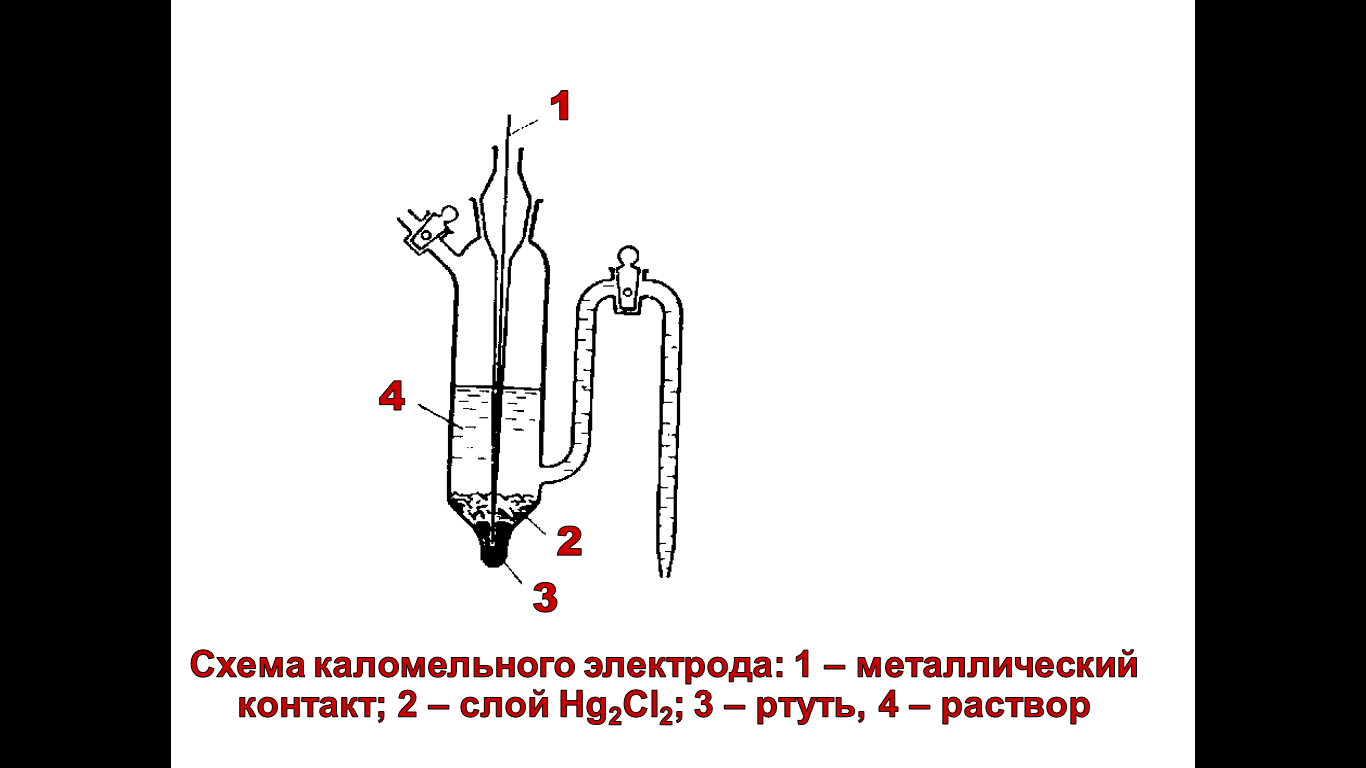 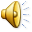 Схема каломельного электрода: 1 – металлический контакт; 2 – слой Hg2Cl2; 3 – ртуть, 4 – раствор
Теоретический интерес представляют так называемые электроды 3-го рода, где металл находится в контакте с двумя трудно растворимыми солями. В качестве примера электрода 3-го рода рассмотрим систему Рb2+|РbСl2, AgCl, Ag, в которой идет электродный процесс:
2AgCl + 2ē + Pb2+   2Ag + PbCl2
Таким образом, при работе электрохимической цепи происходит превращение менее растворимой соли в более растворимую. В этой системе потенциал серебра определяется активностью ионов Ag+, активность ионов Ag+ – произведением растворимости LAgCl и активностью ионов Сl– , а активность ионов Сl– произведением растворимости  и активностью ионов Рb2+.
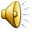 Во всех системах, отвечающих электродам 1, 2 и 3-го рода, одним из компонентов восстановленной формы служит металл электрода. Если же инертный металл электрода не участвует в полуреакциях типа (Г) и (Д)
Ox1 + n1ē  Red1                     (Г)
Ox2 + n2ē  Red2                     (Д)
и является лишь передатчиком электронов между веществами Ох и Red, то такие системы называют окислительно-восстановительными электродами или редокссистемами.
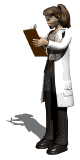 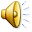 Среди окислительно-восстановительных электродов выделяют газовые электроды. Газовый электрод состоит из инертного металла (часто платины или платинированной платины), к которому подводится электрохимически активный газ. Молекулы газа адсорбируются на поверхности металла, распадаясь при этом на атомы, а адсорбированные атомы участвуют уже непосредственно в электродной реакции. Поскольку между молекулами газовой фазы и адсорбированными атомами устанавливается равновесие, то при записи электродного равновесия промежуточное адсорбционное состояние часто опускают.
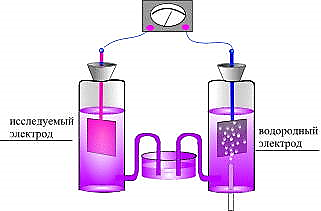 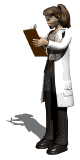 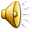 Примером газового электрода, обратимого по катиону, является водородный электрод, на поверхности которого устанавливается равновесие:
Н+ + ē  ½ Н2
Потенциал водородного электрода (рис. 1) – это ЭДС цепи:
Pt, Н2(P = 1) | Н3O+ (            )  Н3O+ (     ) | Н2(P), Pt
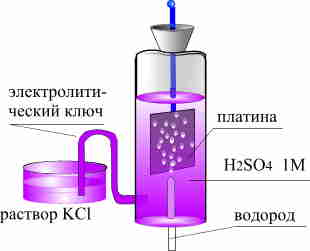 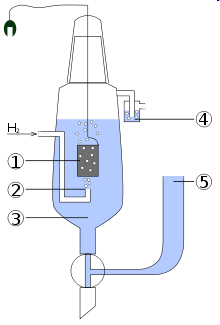 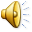 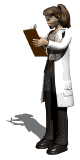 Рисунок 1 – Схема   водородного электрода: 1 – пластинка из платинированной   платины;    
2 – раствор кислоты
Примером газового электрода, обратимого по аниону, может служить хлорный электрод. На поверхности хлорного электрода устанавливается равновесие:
                              1/2Сl2 + ē  Сl – 
уравнение Нернста для его потенциала принимает вид:
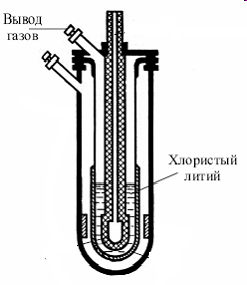 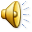 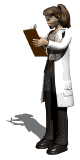 Рисунок 2 – Схема хлорного электрода
Классификация электрохимических цепей
Электрохимические цепи обычно классифицируют по двум признакам:
по источнику электрической энергии; 
по наличию или отсутствию в цепи границы двух различных растворов: соответственно цепи с переносом и без переноса.
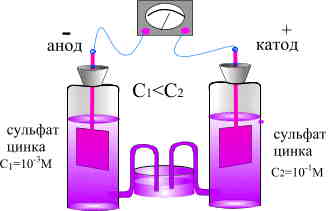 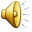 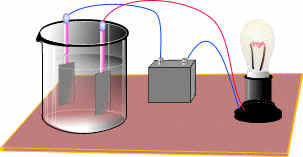 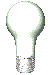 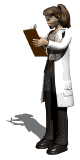 В физических цепях источником электрической энергии служит различие в физическом состоянии двух одинаковых по своему химическому составу электродов. Эти электроды погружены в один и тот же раствор и при работе цепи электрод, находящийся в менее устойчивом состоянии, переходит в более устойчивое состояние. Физические цепи – цепи без переноса – подразделяются на аллотропические и гравитационные.
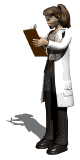 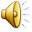 Аллотропические цепи – это цепи в которых менее устойчивое состояние одного электрода обусловлено тем, что он изготовлен из метастабильной модификации данного металла.
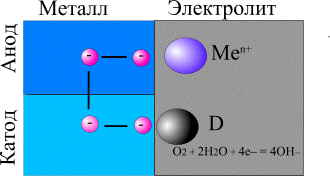 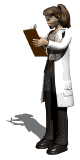 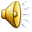 Гравитационные цепи были впервые реализованы русским электрохимиком Р. А. Колли (1875). Гравитационная цепь из двух ртутных электродов в растворе Hg2(NO3)2 представлена на рис. 3.
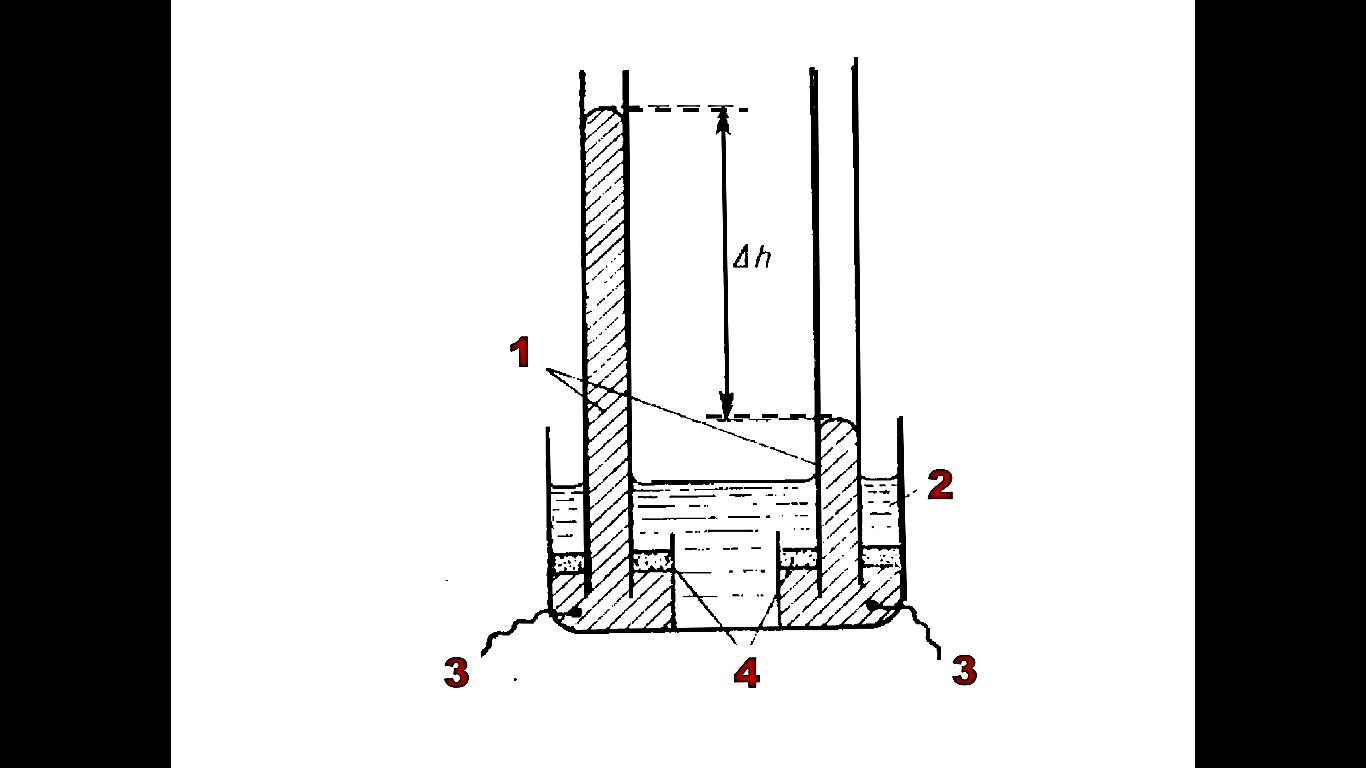 Рисунок 3 – Схема гравитационной электрохимической цепи: 1 – ртуть; 2 – раствор соли ртути; 3 – впаянные в стекло токоотводы; 4 – керамические диафрагмы, проницаемые для ионов Hg22+ и непроницаемые для металлической ртути
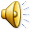 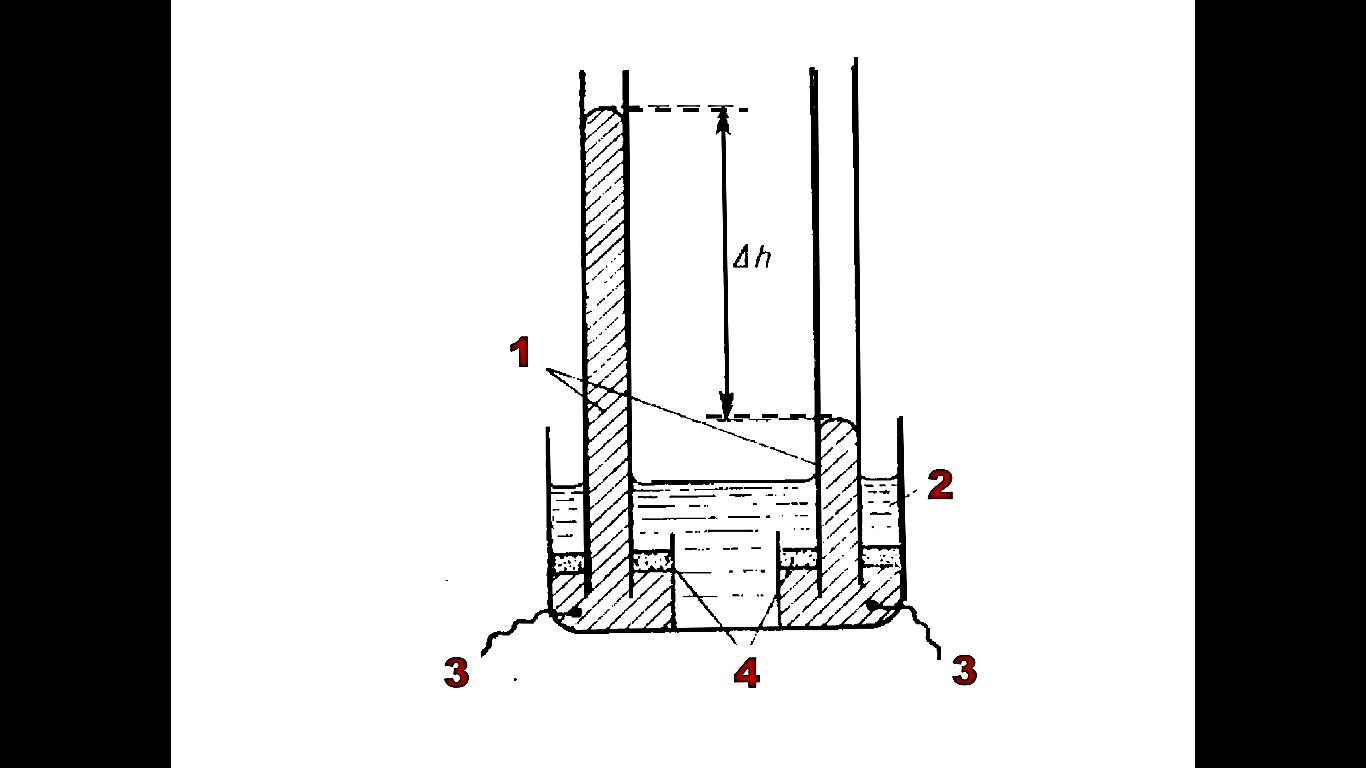 Рисунок 3 – Схема гравитационной электрохимической цепи
Электрод с более высоким уровнем ртути обладает большим запасом потенциальной энергии по сравнению с правым электродом. Этот избыток потенциальной энергии в расчете на 1 г-экв металлической ртути составляет:
где MHg – молекулярная масса ртути;
g – ускорение силы тяжести; 
h – разность уровней ртути. 
При работе цепи на левом электроде происходит растворение ртути:
                      Hg0   1/2 Hg22+  + ē
а на правом, наоборот, разряд ионов Hg22+:
                      1/2 Hg22+ + ē  Hg
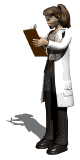 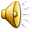 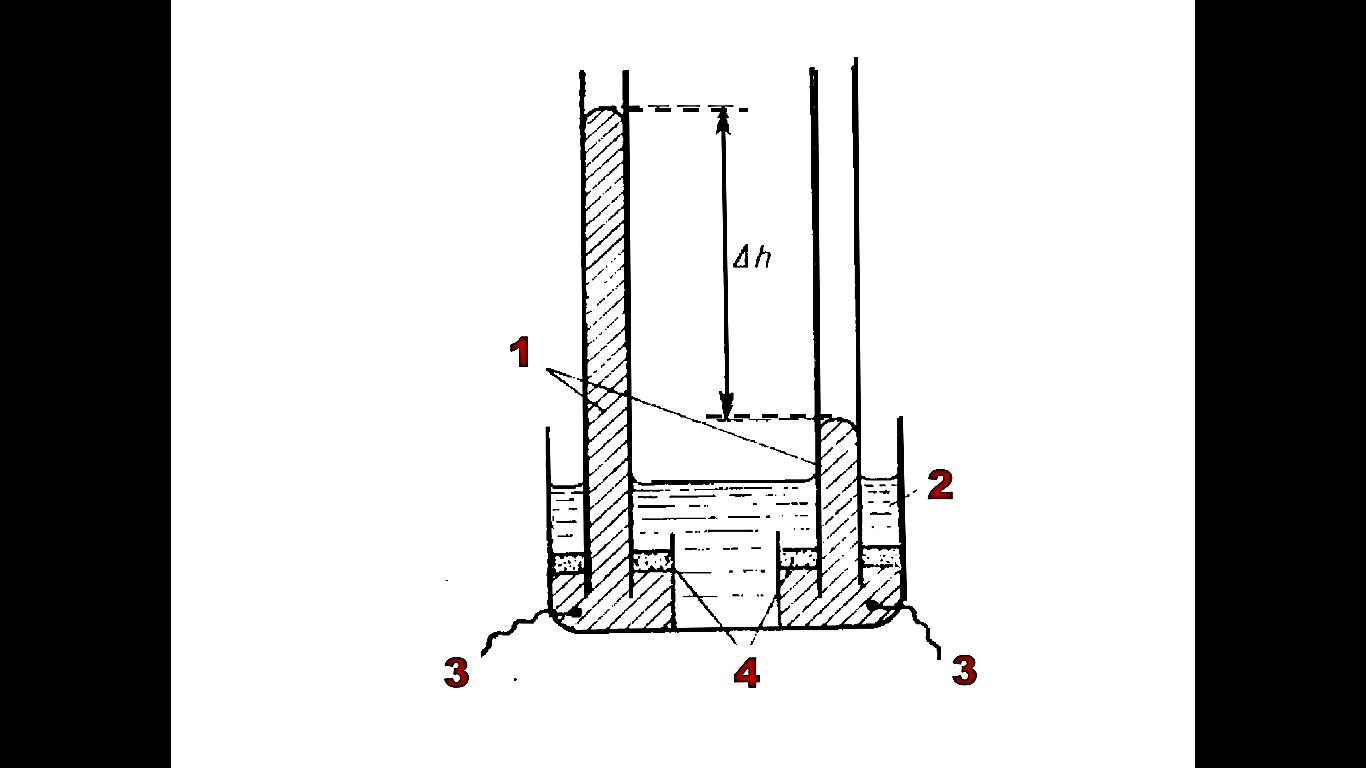 Рисунок 3 – Схема гравитационной электрохимической цепи
В результате этих двух электродных процессов происходит перенос металлической ртути из левой части в правую, который направлен на выравнивание уровней ртути. При этом перенос 1 г-экв ртути соответствует прохождению через систему 1 фарадея и электрической работе EF. Поскольку источником этой энергии является потенциальная энергия, то ЭДС гравитационной цепи равна:
(1)
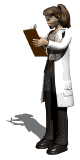 Из уравнения (1) при h = 1 м получаем:
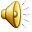 В концентрационных цепях оба электрода идентичны как по физическому состоянию, так и по химической природе участников окислительно-восстановительных процессов; они отличаются только концентрацией компонентов Ох или Red.
В качестве примера рассмотрим следующую амальгамную цепь:
             Pt | Zn(Hg) | ZnSO4 | Zn(Hg) | Pt              
На обеих границах раздела металл–раствор идут процессы:
                     Zn2+  + 2ē (Hg)  Zn(Hg)
Для потенциала двух амальгамных электродов, включенных друг против друга:
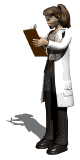 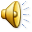 Рассмотрим теперь концентрационные цепи, которые содержат два раствора одинакового состава, но различной концентрации. Цепь с переносом можно построить следующим образом:
              М| M+A-   M+A-| М                             (Н)
                      as(1)      as(2)
где оба электрода 1-го рода обратимы по катионам Мz+. 
Для разности потенциалов на концах цепи (Н)
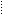 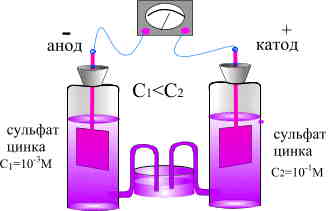 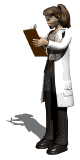 Пример концентрационной цепи
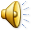 При работе цепи (Н), когда as2>as1, E>0, на правом электроде идет катодный процесс выделения металла. Если через цепь прошел 1 фарадей электричества, то за счет электролиза из правого раствора будет удален 1 г-экв катионов. Но через границу двух растворов в правую часть цепи перейдет t+ г-экв катионов, так что суммарная убыль катионов из правого раствора составит 1 – t+ = t–            г-экв. Из правого раствора в левый перейдет t– г-экв анионов. Прохождение через цепь 1 фарадея сопровождается убылью t– г-экв соли из правого раствора. Аналогичный анализ процессов в левой части цепи показывает, что при прохождении через цепь 1 фарадея здесь возникает t– г-экв соли. Следовательно, работа концентрационной цепи с переносом сопровождается выравниванием концентраций в обоих растворах. Данный вывод оказывается справедливым и при условии as2< as1, но при этом все процессы в цепи (Н) протекают в обратном направлении.
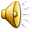 Если в растворе соли M+A- может работать не только элек­трод 1-го рода, обратимый по катионам, но и электрод 2-го рода, обратимый по анионам, можно построить концентрационную цепь без переноса, содержащую два раствора соли M+A- различной концентрации:
       М | M+A- | N | M | N | M+A- | M                (O)
                  as1                             as2
Здесь N – электрод 2-го рода, обратимый по анионам Аz–, т. е. труднорастворимая соль с анионом Аz– и соответствующий металл.
Цепь (О), по существу, представляет собой последовательное соединение двух противоположно направленных цепей без переноса
                    М | M+A- | N | M                            (П)
которые отличаются только концентрацией раствора. ЭДС цепи (П):
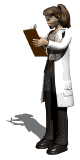 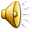 Химические цепи – это цепи с переносом, в которых растворы соединены или непосредственно, или через солевой мостик. Разность соответствующих стандартных потенциалов позволяет в первом приближении оценить ЭДС этих цепей. Точное значение разности потенциалов на концах химической цепи с переносом рассчитать не удается, во-первых, из-за невозможности точного определения диффузионного потенциала и, во-вторых, из-за неизбежной замены активностей отдельных ионов в формуле Нернста средними активностями или просто концентрациями этих ионов. В качестве примера химической цепи с переносом можно привести цепь элемента Даниэля – Якоби:
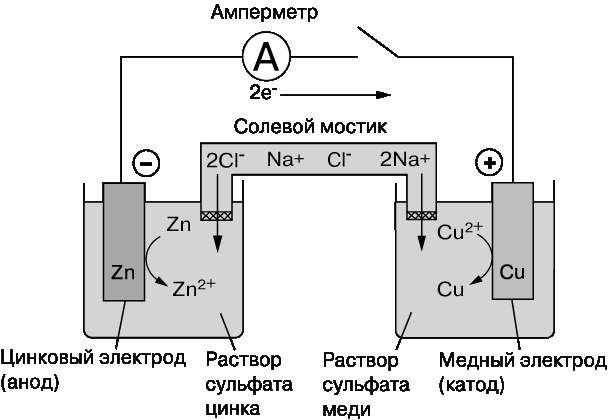 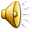 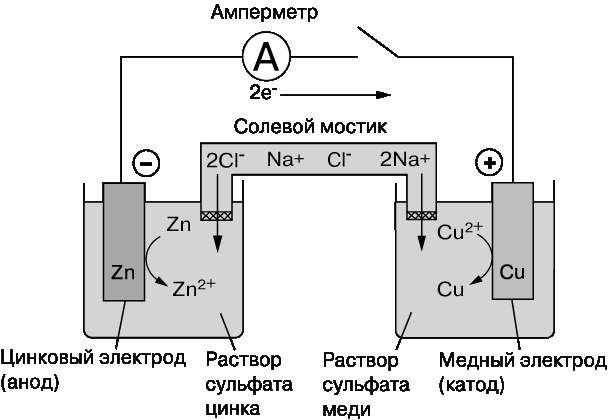 В качестве примера химической цепи с переносом можно привести цепь элемента Даниэля – Якоби
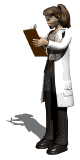 Измерение электродного потенциала
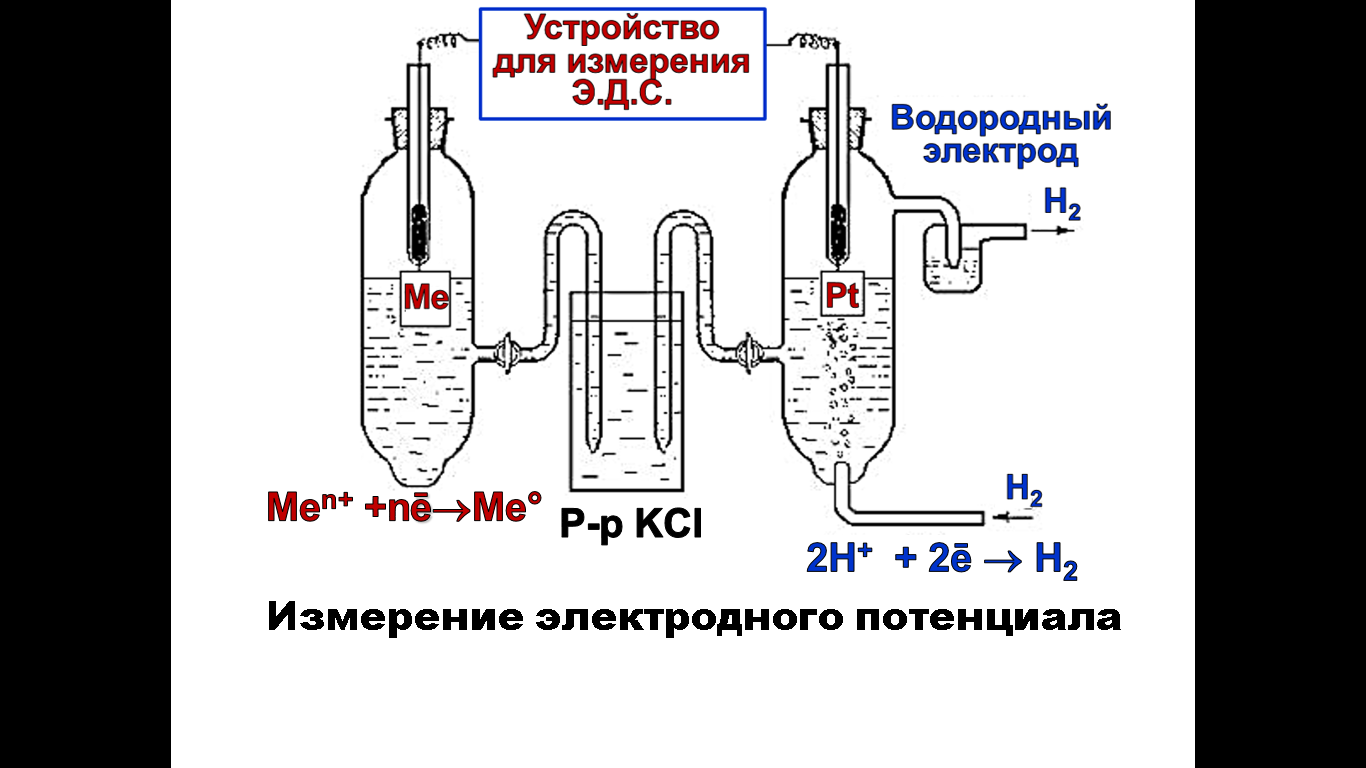 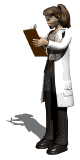 Измерить потенциал одного электрода невозможно, так как это означало бы измерить разность потенциалов электрода и раствора. Если, исходя из уравнения 



потенциал одного из электродов принять равным нулю, то потенциал другого окажется равным ЭДС элемента.
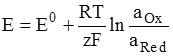 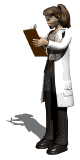 В качестве стандартного электрода, относительно которого сравнивают потенциалы других электродов, применяют водородный электрод. Международным соглашением потенциал водородного электрода при стандартных условиях (а(Н+) = 1, Р(Н2) = 1 атм) принят равным нулю.
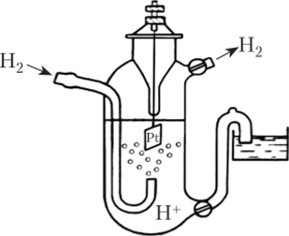 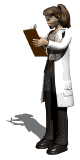 Водородный электрод
Водородный электрод содержит платиновый электрод, покрытый для увеличения поверхности платиновой чернью и погруженный в одномоляльный раствор H2SО4, через который пропускается очищенный газообразный водород под давлением, равным 1 атм. Платина не принимает участия в электродных реакциях, а играет роль проводника и катализатора распада молекул водорода на атомы.
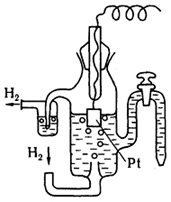 На поверхности платины между адсорбированным водородом и ионами водорода в растворе устанавливается равновесие:
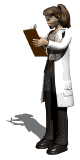 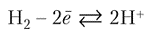 Для измерения потенциала электрода составляют гальванический элемент, в котором одним электродом является измеряемый, а другим – водородный электрод. Например, потенциал медного электрода равен ЭДС гальванического элемента, в котором водородный электрод является анодом: 
А(–) Pt, Н2(P = 1 атм) | 2Н+ || Cu2+ | Cu  К(+)
                         Е0 = 0                               Ек
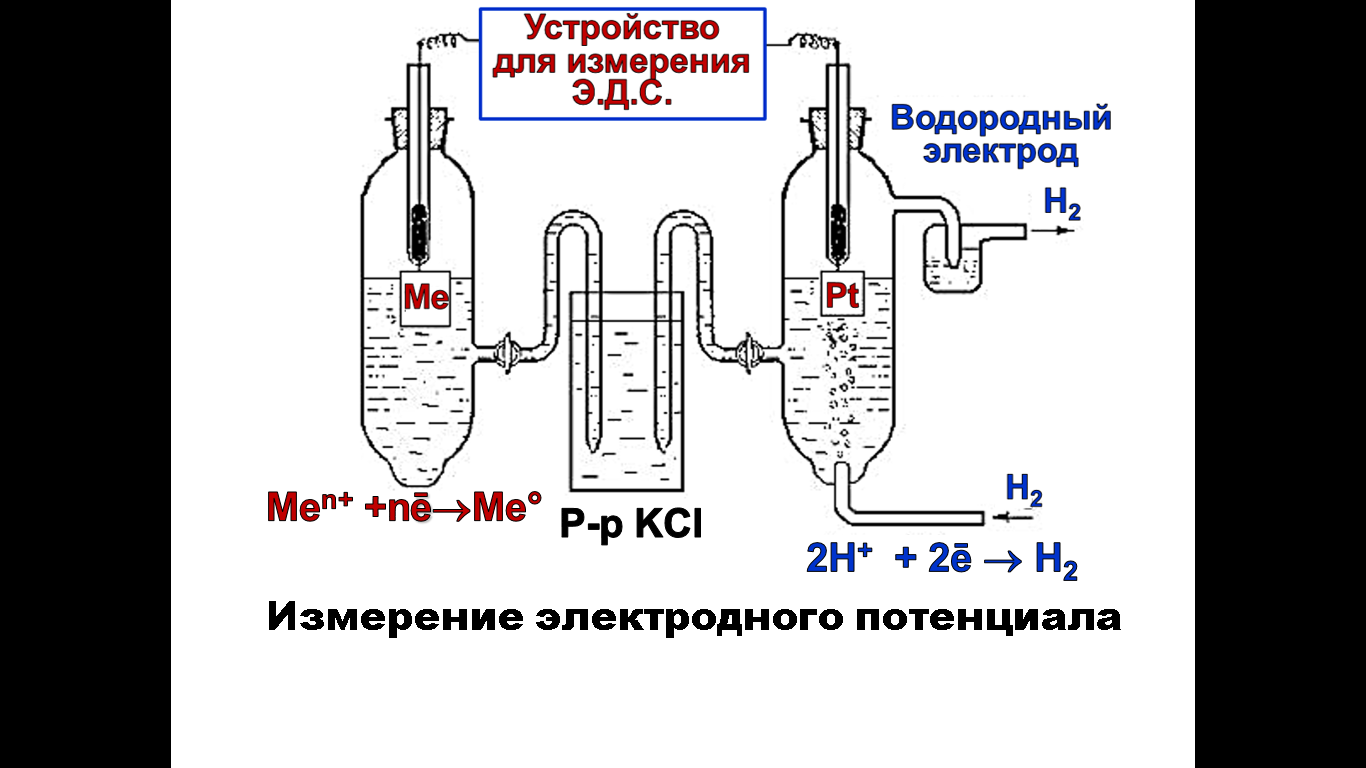 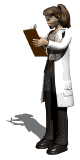 Если в гальваническом элементе водородный электрод является катодом, то потенциал второго электрода будет иметь отрицательную величину по отношению к стандартному водородному электроду:
А(–)  Zn | Zn +2  || 2Н+ | Н2(P = 1 атм), Pt К(+)
                 Еа                                                 Е0 = 0
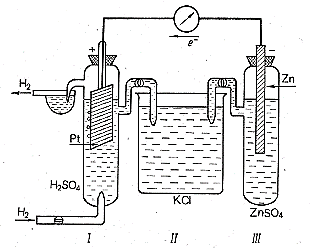 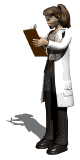 Повторим: для измерения потенциала электрода составляют гальванический элемент, в котором одним электродом является измеряемый, а другим – водородный электрод. Измеряемый электрод помещают в раствор его соли с концентрацией ионов металла 1 моль/л.
Е = Еoкат. – Еoан. 
Если измеряемый электрод является катодом:
Еo(Meo/Men+) = Е – Eo(H2/2H+)
Eo(H2/2H+) = 0
E = Еo(Meo/Men+)
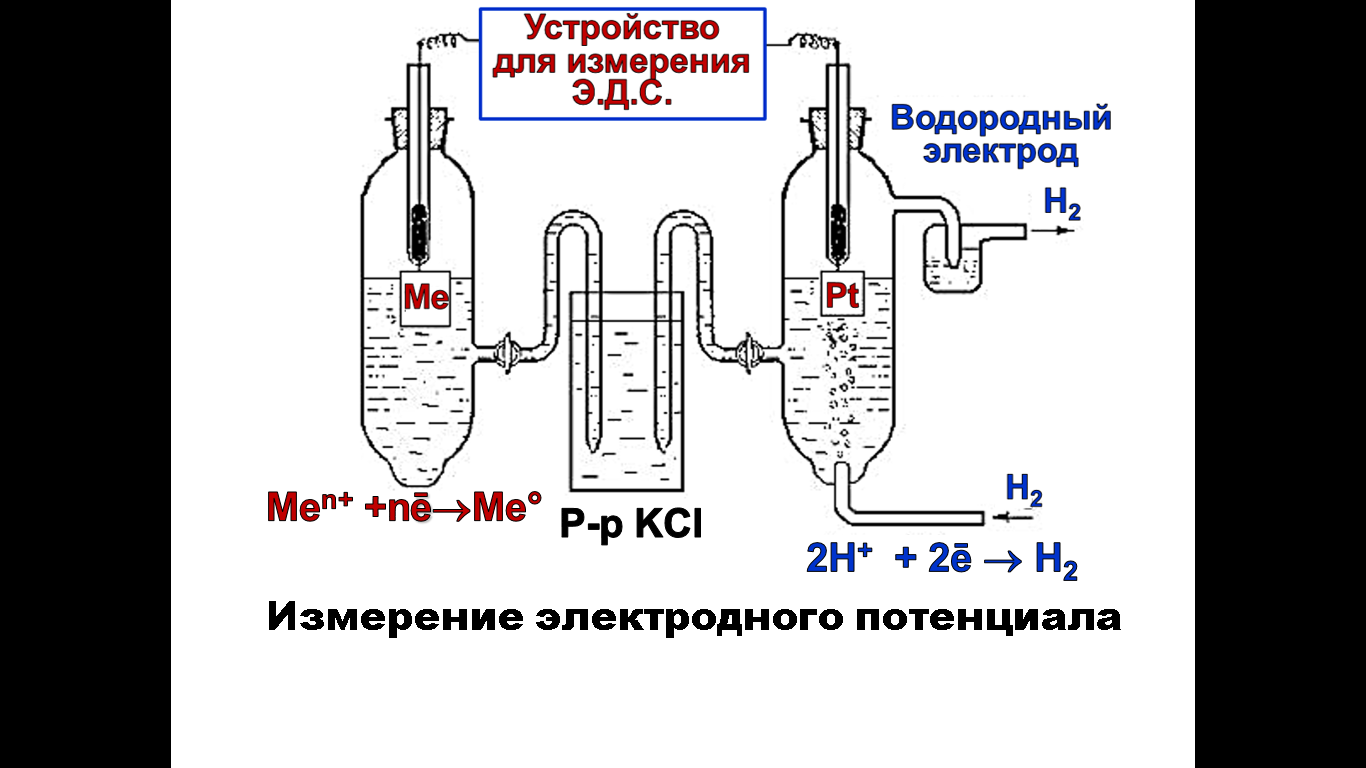 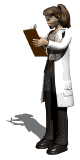 Стандартный электродный потенциал (Е) –потенциал металла при единичной концентрации его ионов, измеренный относительно водородного электрода.
Все металлы по величине стандартных электродных потенциалов, характеризующих их восстановительную способность, располагают в определенной последователь-ности, называемым электрохимическим рядом стандартных электродных потенциалов.
Однако водородный электрод обладает рядом недостатков: он чувствителен к изменению давления водорода, к ядам, отравляющим платиновый электрод.
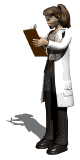 Для практических целей измерения потенциалов используются более простые по конструкции электроды сравнения, например хлорсеребряный, потенциал которого хорошо воспроизводится. В насыщенном растворе KCl он равен +0,22 В. Хлорсеребряный электрод представляет собой серебряную проволоку, покрытую труднорастворимым хлоридом серебра, помещенную в стеклянную трубку с оттянутым кончиком, заполненную насыщенным раствором хлорида калия: (Cl–/AgCl, Ag).
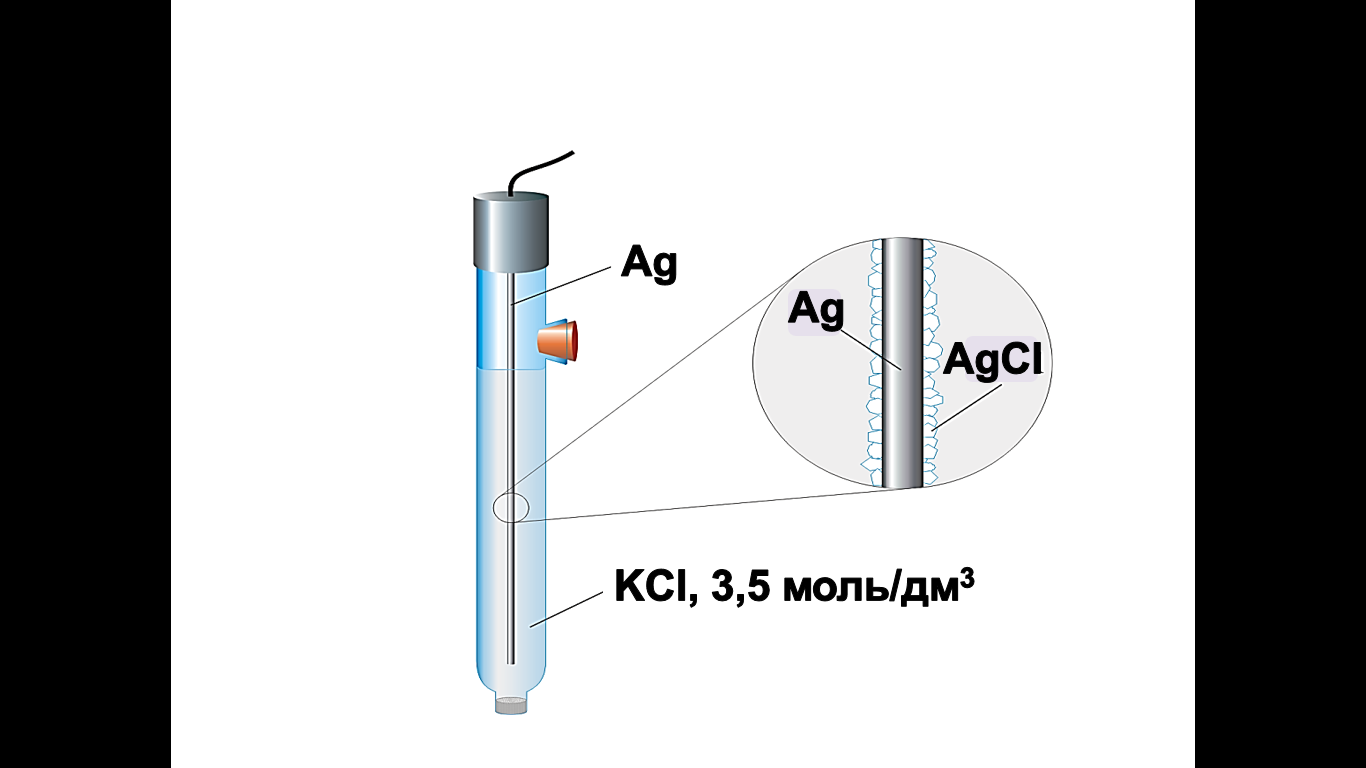 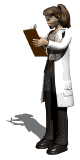 Через оттянутый кончик, в который вставлен асбестовый фитилек, выполняющий роль солевого мостика, электрод соединяется с электролитом полуэлемента, потенциал которого измеряется.
Активность катионов серебра определяется произведением растворимости труднораство-римого AgCl и зависит от концентрации ионов хлора в электролите, которая в насыщенном растворе KCl при данной температуре является величиной постоянной:
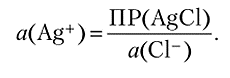 От постоянства активности ионов зависит постоянство значения электродного потенциала.
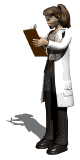 Устройство и принцип действия хлорсеребряного электрода
Ag,AgCl / KCl(нас)
При его работе протекает ОВ полуреакция:
AgCl + ē ⇄ Ag +Cl‾
AgCl ⇄ Ag+ + Cl‾ 
Ag+ + ē   Ag°
KCl ⇄ K+ + Cl‾
φ= φo – 0,0592 lg[Cl‾]
Ag,AgCl
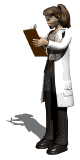 KCl
Домашнее задание:
Подготовить презентации по темам «Измерение электродного потенциала», «Электроды сравнения».
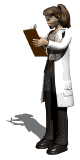 Электролиз
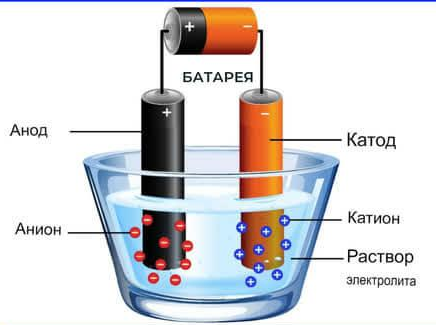 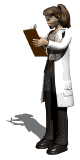 К электролитической диссоцииации
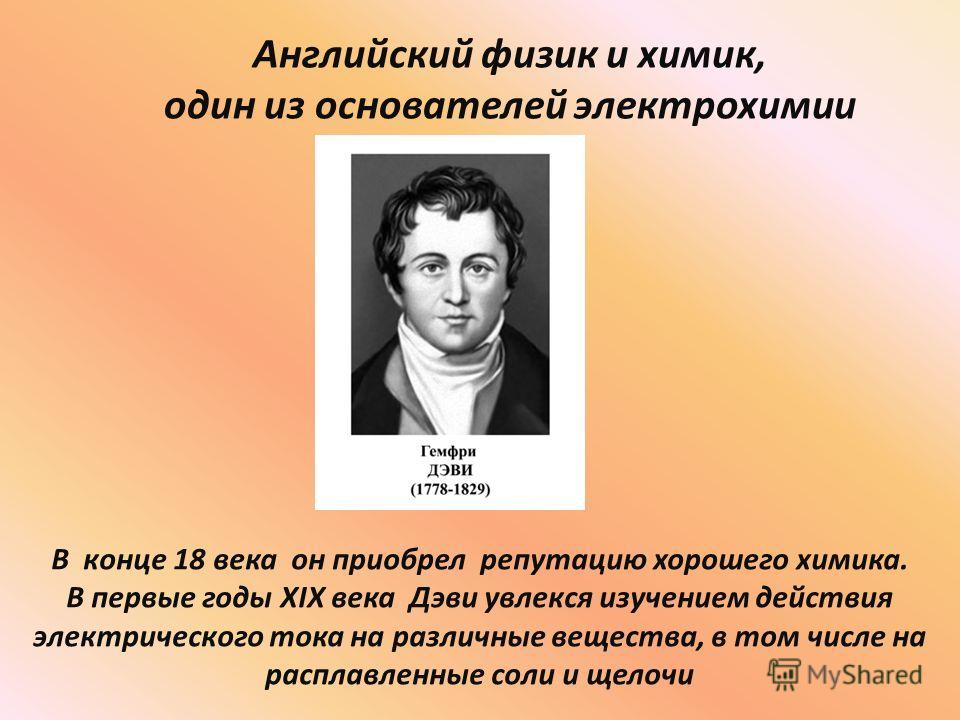 Электролизом называется гетерогенная окислительно-восстановительная реакция, происходящая на электродах под действием электрического тока внешнего источника. Этот процесс сопровождается превращением электрической энергии в химическую.
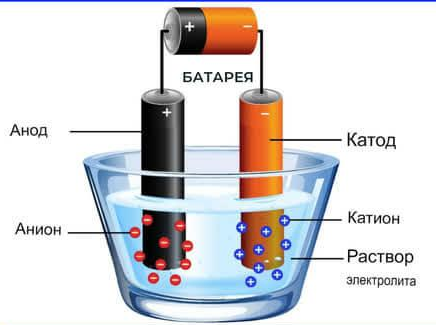 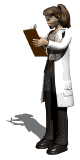 Для осуществления электролиза к отрицательному полюсу внешнего источника электричества подключают электрод, на котором будет проис­ходить реакция восстановления (т.е. катод), а к положительному полюсу – электрод, на котором будет происходить реакция окисления (т.е. анод), и погружают их в водный раствор или расплав электролита.
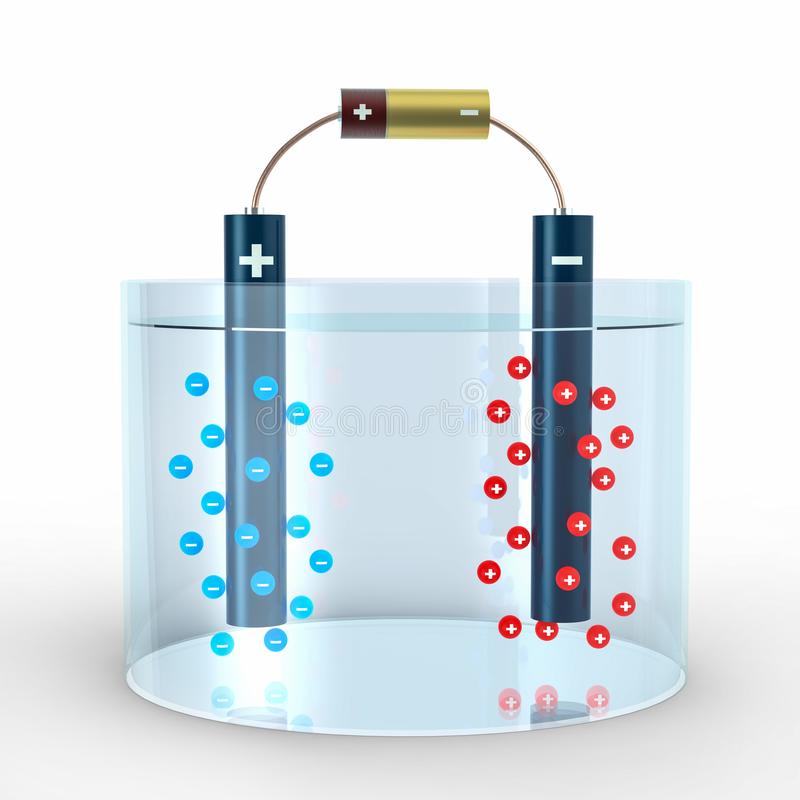 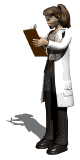 На катоде в первую очередь восстанавливаются те ионы, молеку­лы или атомы, потенциалы которых наиболее высокие.
1. Если электродный потенциал металла существенно более отрица­телен, чем потенциал водородного электрода (ниже –1,0 В, например, Аl, Mg, Na), то на катоде восстанавливается водород.
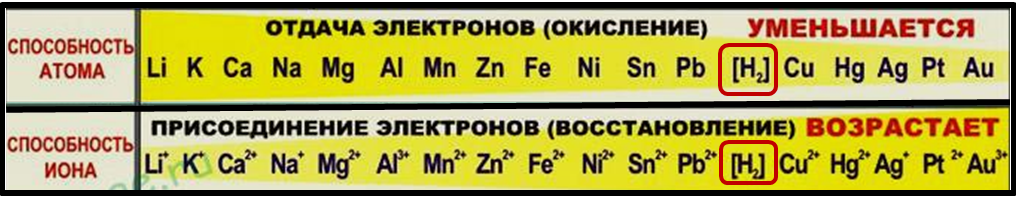 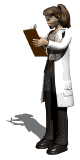 На катоде … 
2. Если электродный потенциал металла более положителен, чем по­тенциал водородного электрода (металлы, стоящие в ряду напряжений по­сле водорода, например Сu, Ag и др.), на катоде разряжаются ионы метал­ла.
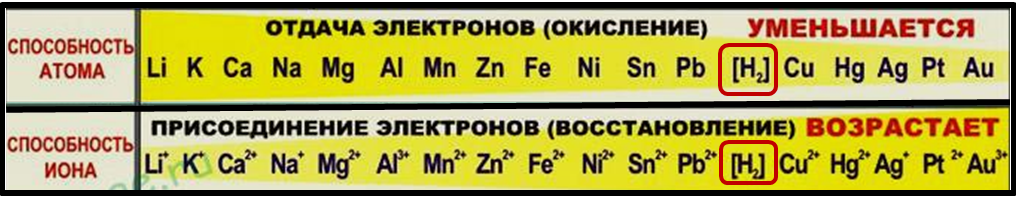 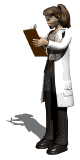 На катоде … 
3.  Если электродный потенциал металла имеет отрицательное значе­ние, но не ниже (–l) B (Zn, Fe, Sn, Ni и др.), то его ионы могут восстанавли­ваться на катоде одновременно с ионами водорода из воды.
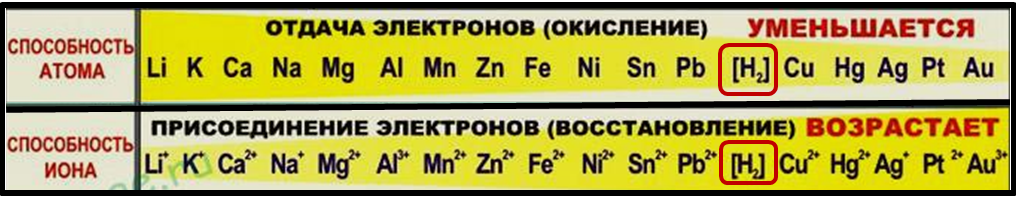 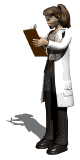 Запомним:
Катодные процессы
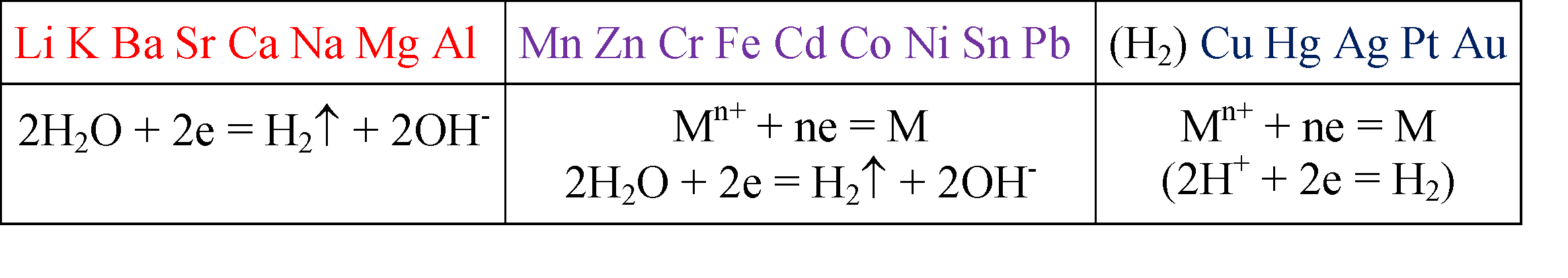 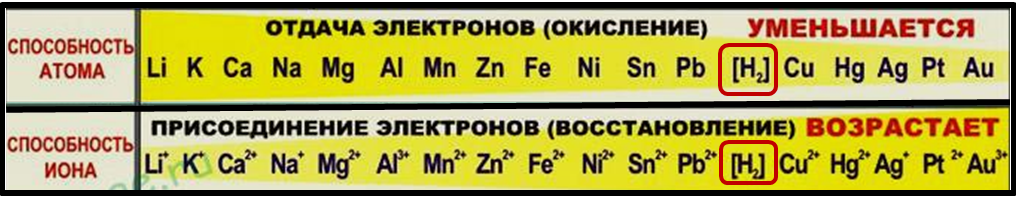 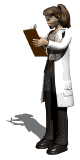 [Speaker Notes: Если анод растворим в условиях электролиза (железо, медь и т.п.), то независимо от природы аниона электролита на аноде происходит окисление материала анода. Анодный процесс заключается в растворении анода. Многие металлические детали и изделия хромируют, чтобы защитить от коррозии. Это осуществляется с помощью электролиза с растворимым анодом, анод в данном случае представляет собой слиток хрома. А каждый блестящий хромированный чайник побывал катодом.
Характер процессов, протекающих на инертном аноде, зависит прежде всего от способности аниона электролита к окислению. 
Если в растворе несколько разных анионов, способных окисляться, то окисляться в первую очередь будет тот, который стоит левее в этой схеме (тот, ОВ потенциал для которого меньше).]
На аноде при электролизе идет процесс окисления, т.е. отдаче электронов восстановителем, поэтому в первую очередь должны окислять­ся те атомы, молекулы или ионы, потенциалы которых в данных условиях наиболее низкие.
На нерастворимых анодах происходит окисление анионов только бескислородных кислот: S2–, I –, Вr –, Сl –.
Например, в случае электролиза раствора NaCl на аноде протекает процесс окисления ионов хлора, и образуется газообразный хлор:
2Сl – – 2ē → Сl2
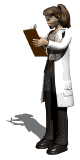 На аноде …
На нерастворимых анодах …
Если электролизу подвергаются водные растворы солей, в состав которых входят анионы кислородсодержащих кислот (SO42–, NO3–, CO32–) или анионы F–, то на нерастворимом аноде в первую очередь окисляются гидроксогруппы воды с выделением кислорода: 
4ОН– – 4ē → О2 + 2Н2O.
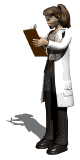 Учитывая, что вода является слабым электролитом, анодный про­цесс можно записать иначе:
2Н2O – 4ē → О2 + 4Н+
то есть одновременно с образованием кислорода в анодном пространстве создается кислая среда (рН < 7).
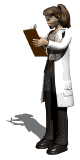 Запомним:
Анодные процессы
Растворимый (активный) анод:
М – ne = Mn+
Нерастворимый (инертный) анод:
2RCOO– – 2ē = R–R  + 2CO2
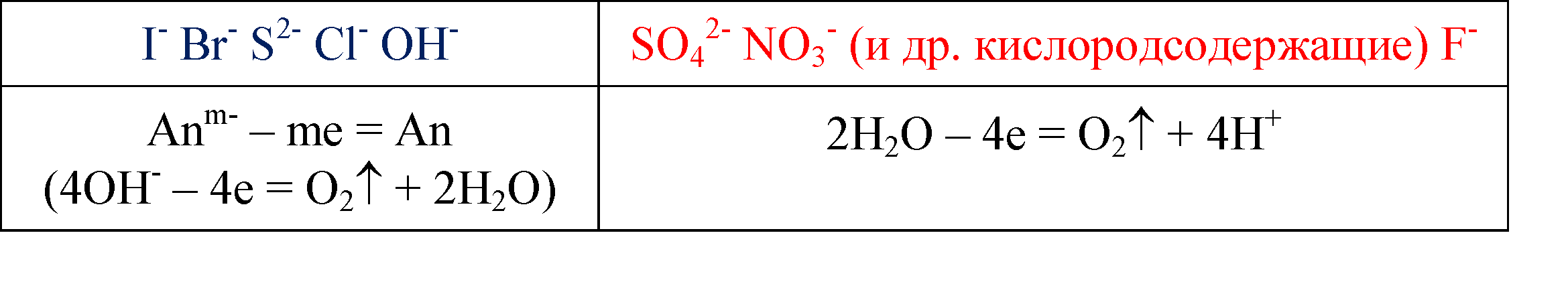 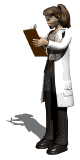 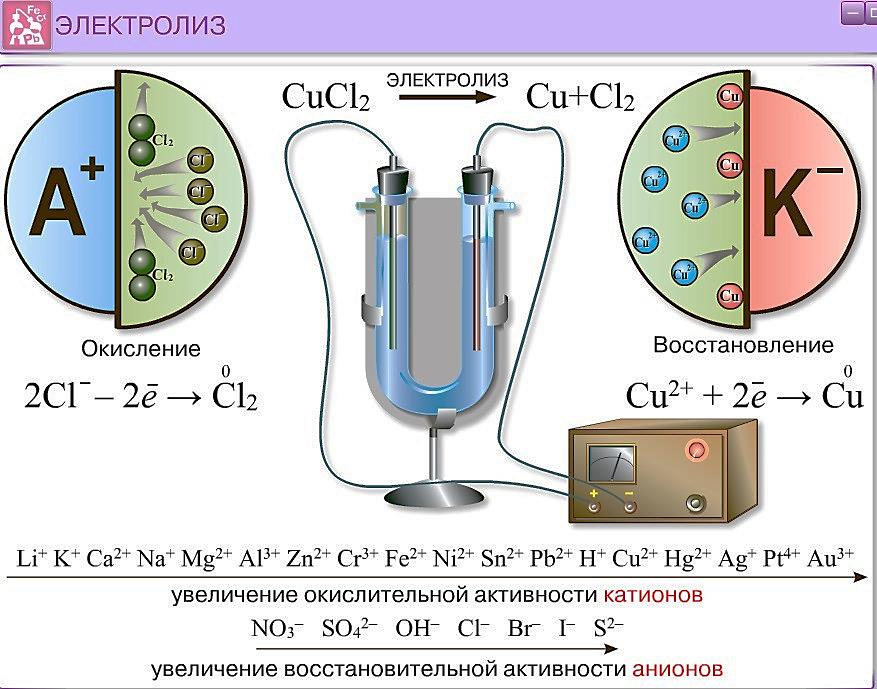 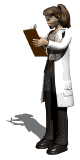 Под действием электрического тока в водном растворе хлорида меди (II):
CuCl2  Cu2+ + 2Cl–
Н2O  Н+  + ОН–
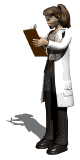 Под действием электрического тока в водном растворе сульфата меди (II):
CuSO4  Cu2+ + SO42–
Н2O  Н+  + ОН–
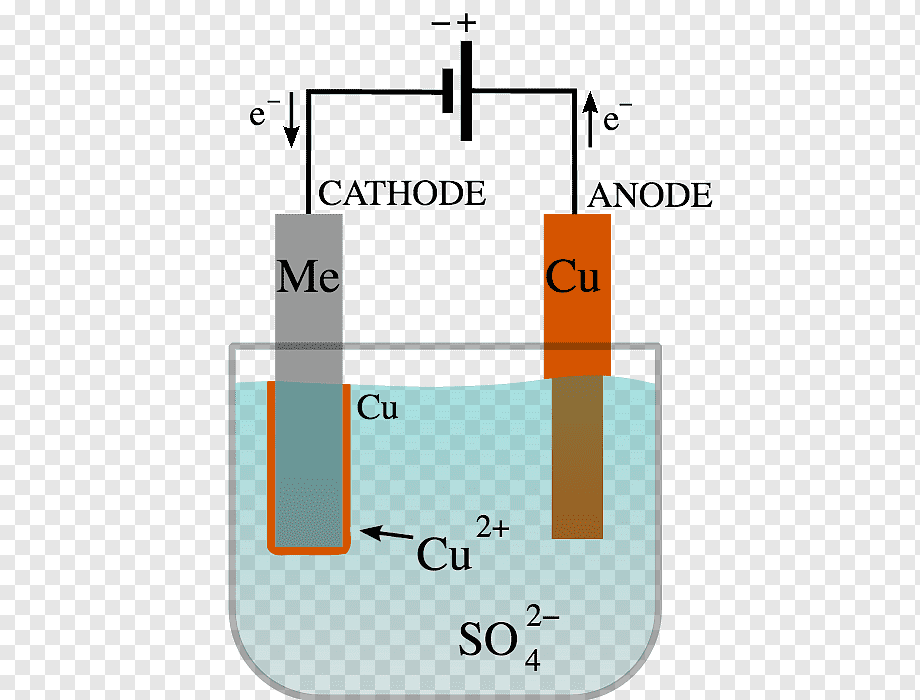 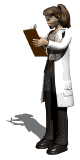 Под действием электрического тока в водном растворе сульфата натрия:
Na2SO4  2Na+ + SO42–
Н2O  Н+  + ОН–
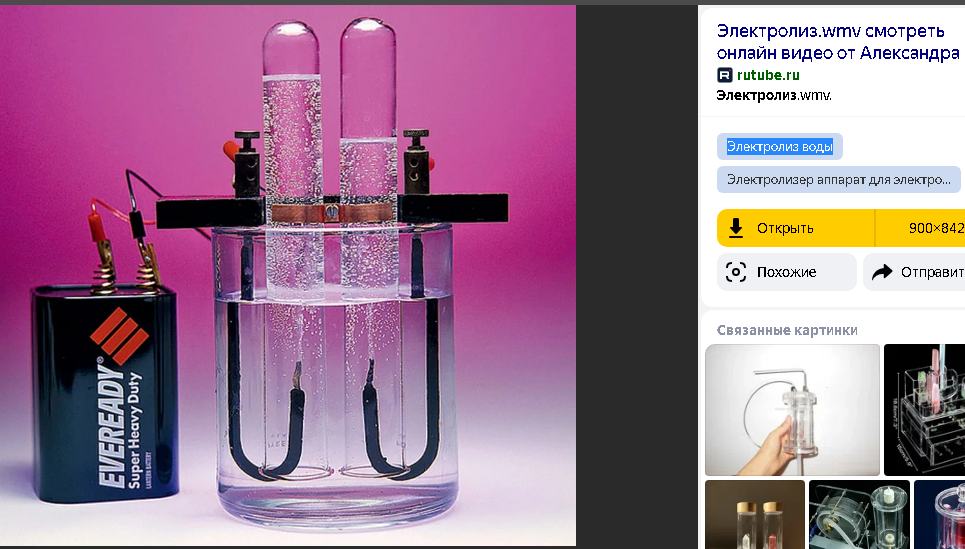 Электролиз воды
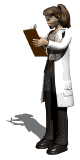 Под действием электрического тока в водном растворе хлорида натрия:
NaCl  Na+ + Cl–
Н2O  Н+  + ОН–
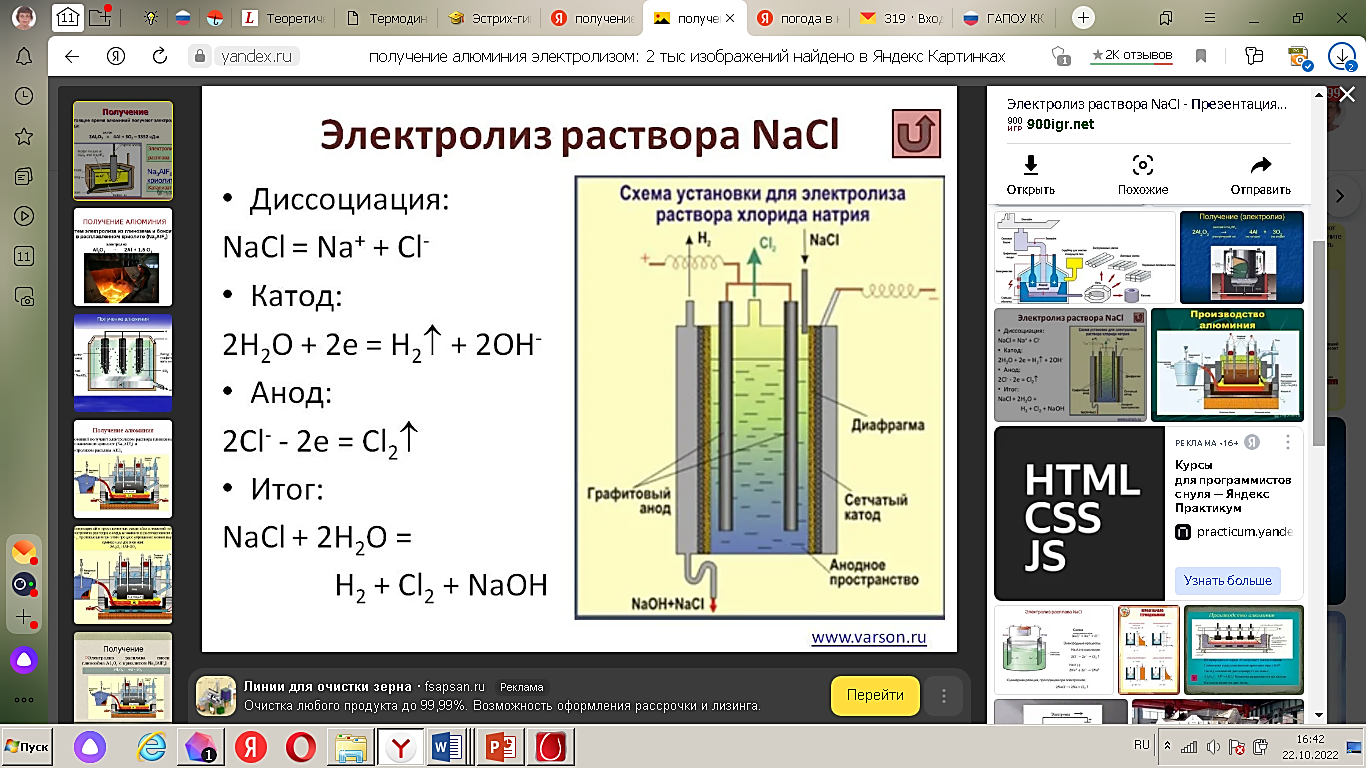 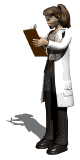 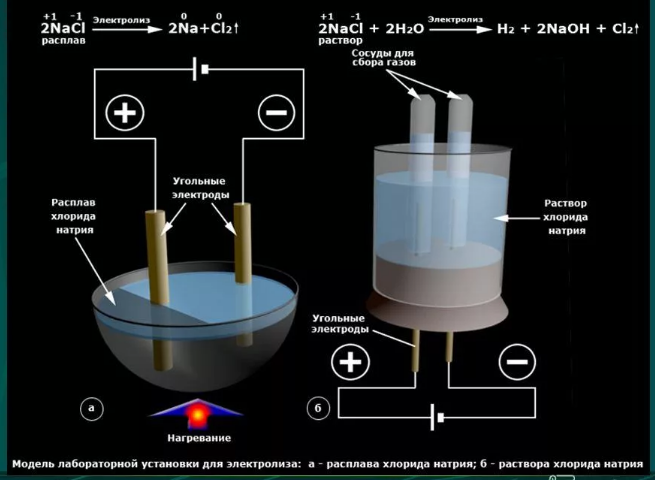 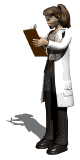 Под действием электрического тока в расплаве хлорида натрия:
NaCl  Na+ + Cl–
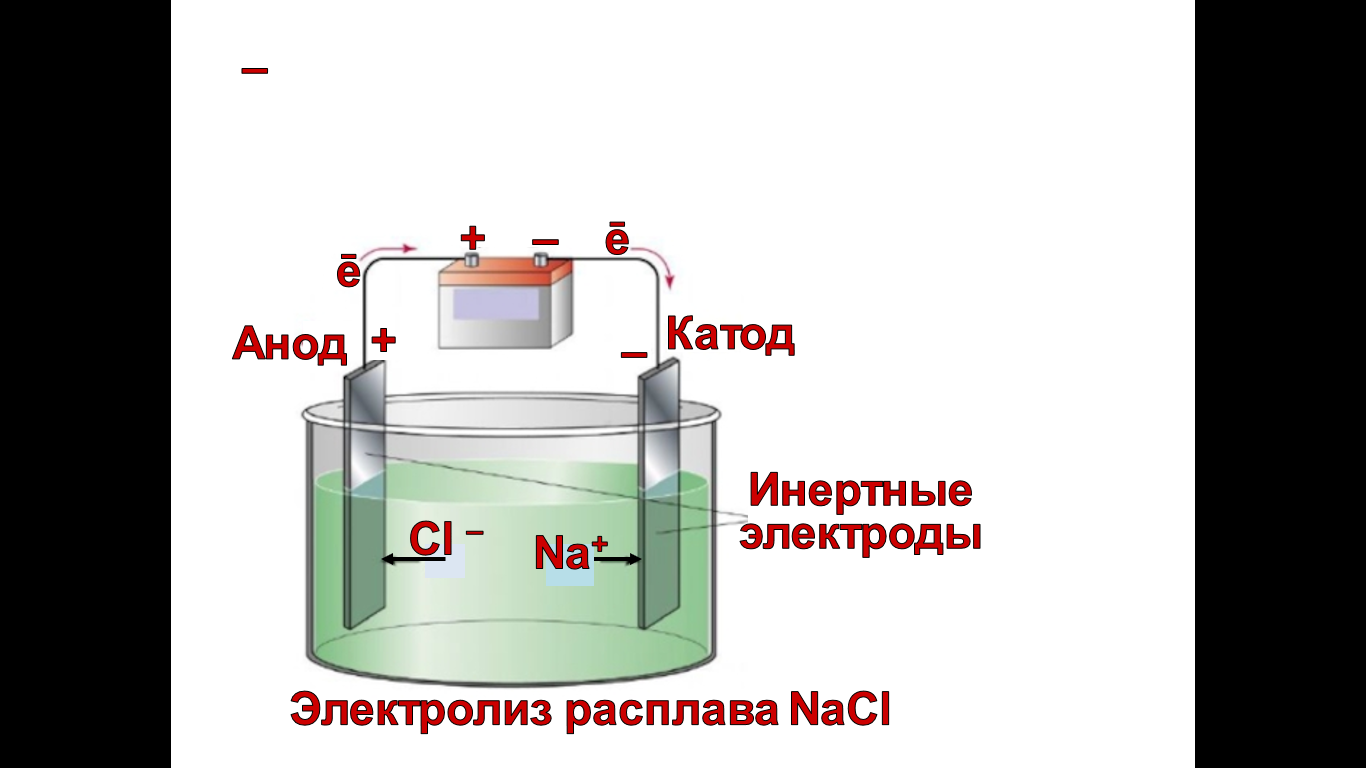 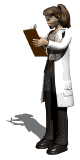 Получение алюминия
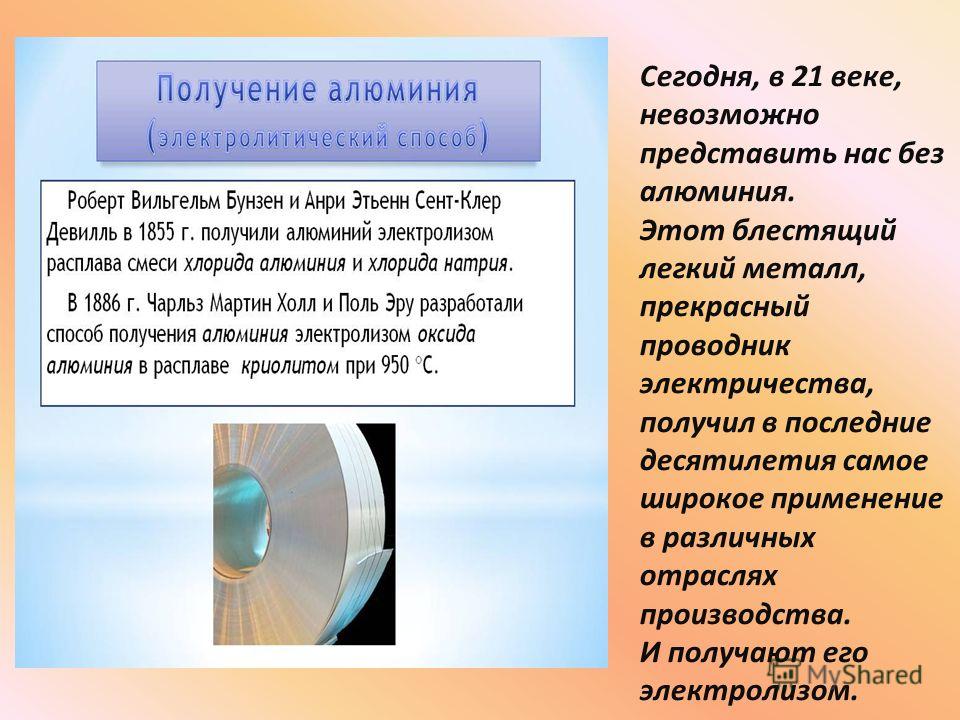 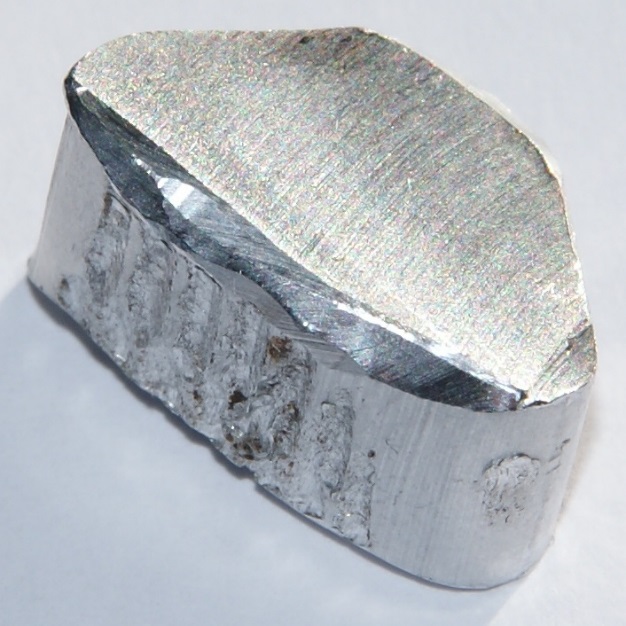 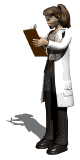 Образец алюминия
Современный метод получения алюминия, процесс Холла – Эру, был разработан независимо американцем Чарльзом Холлом и французом Полем Эру в 1886 году. Он заключается в растворении оксида алюминия Al2O3 в расплаве криолита Na3AlF6 с последующим электролизом с использованием расходуемых коксовых или графитовых анодных электродов. Такой метод получения требует очень больших затрат электроэнергии и поэтому получил промышленное применение только в XX веке.
Электролиз в расплаве криолита:
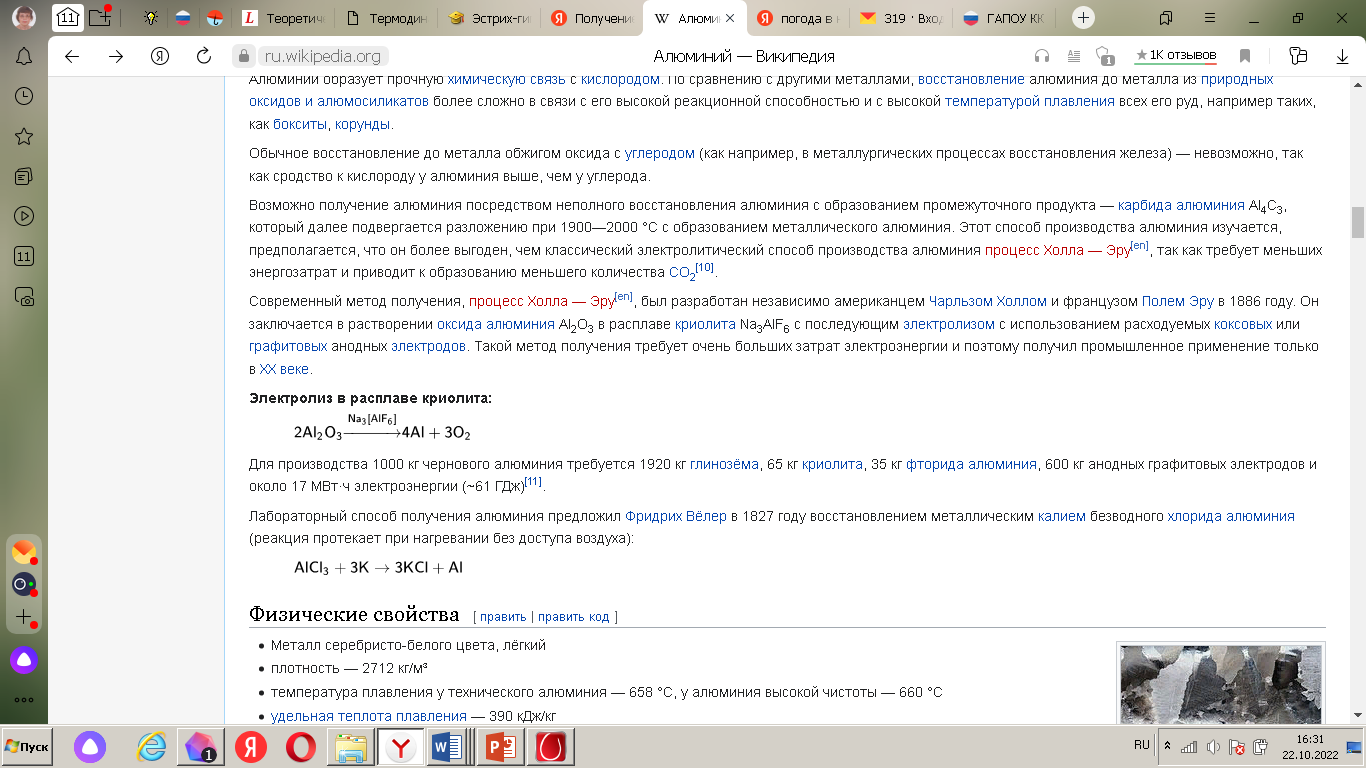 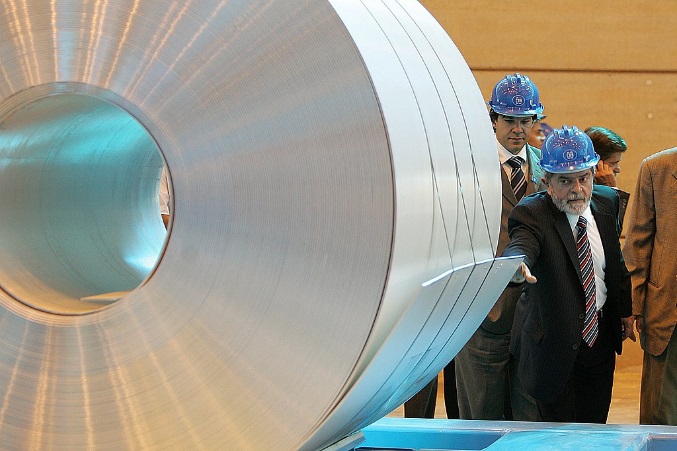 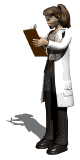 Алюминиевый прокат
Смесь оксида алюминия Al2O3 (около 10 %) и криолита Na3AlF6 (около 90 %) плавится при температуре около 1000 оС, в то время, как tпл.(Al2O3) = 2045 оС. В расплаве криолита Na3AlF6 оксида алюминия Al2O3, который представляет собой соль AlAlO3 (алюминат алюминия) диссоциирует:
AlAlO3  Al3+ + AlO33–
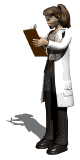 или
2Al2O3  4Al + 3О2
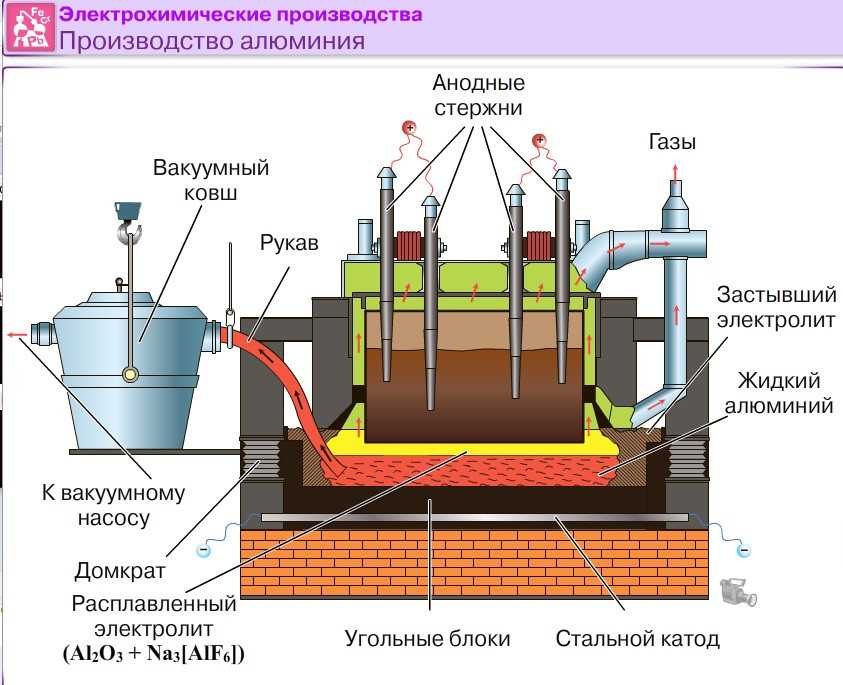 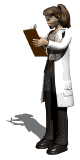 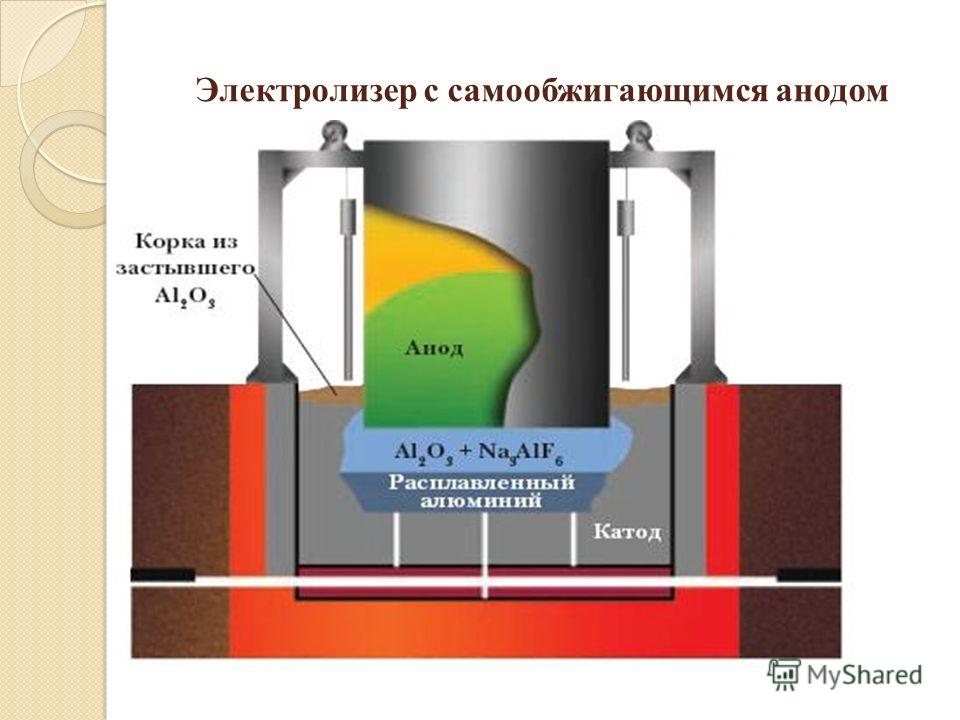 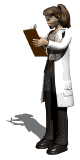 Для производства 1000 кг чернового алюминия требуется, 65 кг криолита, 35 кг фторида алюминия, 1920 кг глинозёма, 600 кг анодных графитовых электродов и около 17 МВт·ч электроэнергии (~61 ГДж).
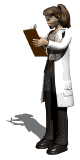 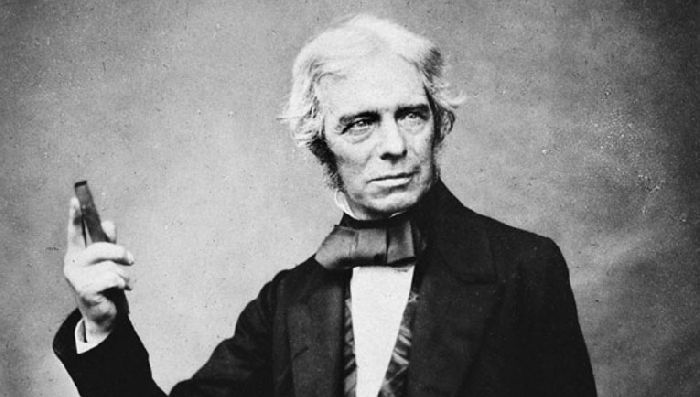 Законы электролиза
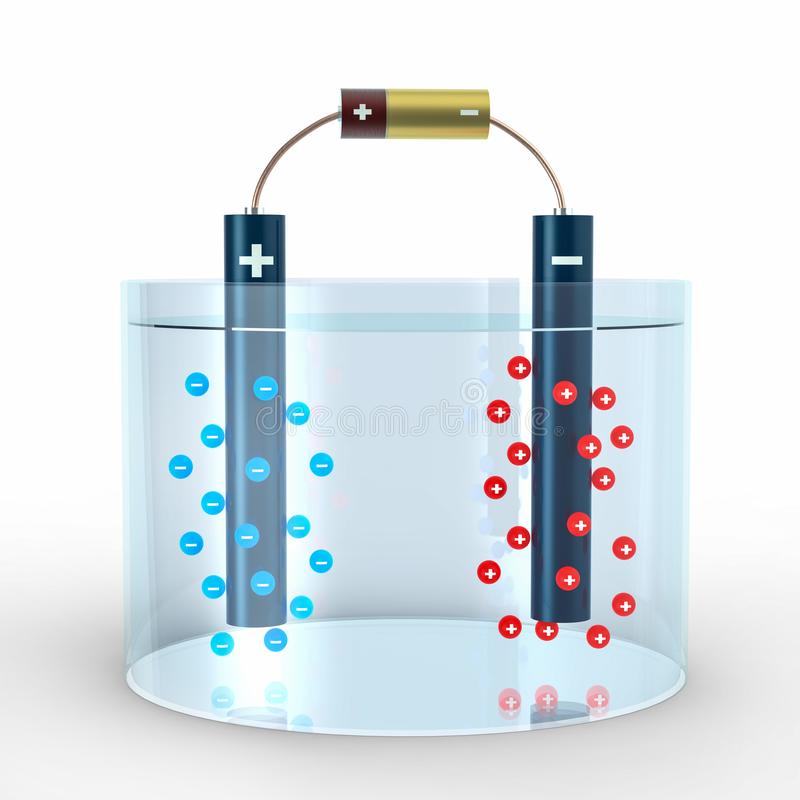 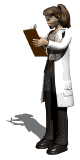 В 1836 году Майкл Фарадей опубликовал выведенные математически количественные характеристики электролиза. Обнаруженные взаимосвязи между количеством прошедшего через электролит электричества и количеством выделившегося при этом вещества впоследствии были названы законами Фарадея для электролиза.
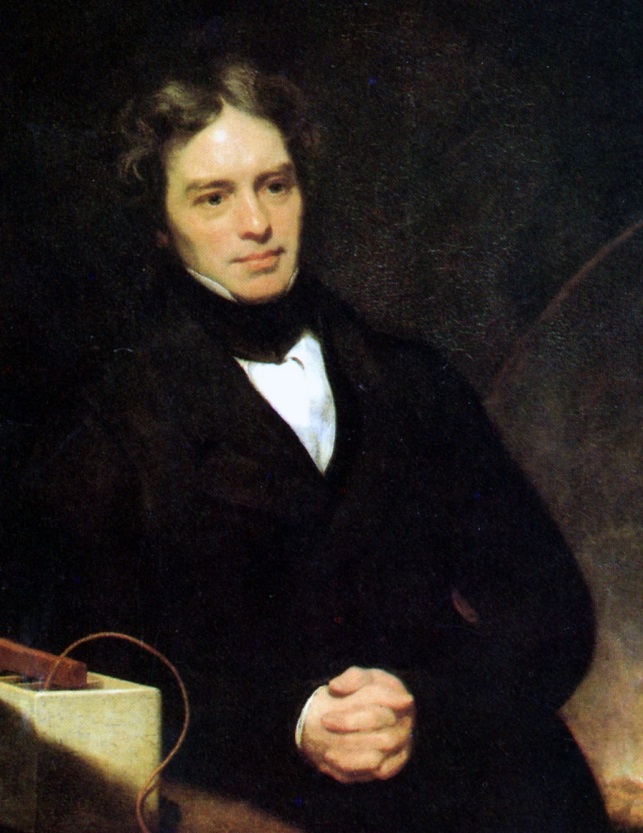 Майкл Фарадей (1841 –1842), портрет Томаса Филипса
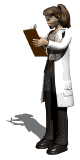 Первый закон
Если пропускать через раствор медного купороса электрический ток в течение определённого количества времени, то на катоде выделяется небольшое количество меди. Однако если пустить ток большей силы, за такое же количество времени на катоде образуется большее количество меди. При увеличении времени и одинаковой силе тока также увеличивается количество меди.
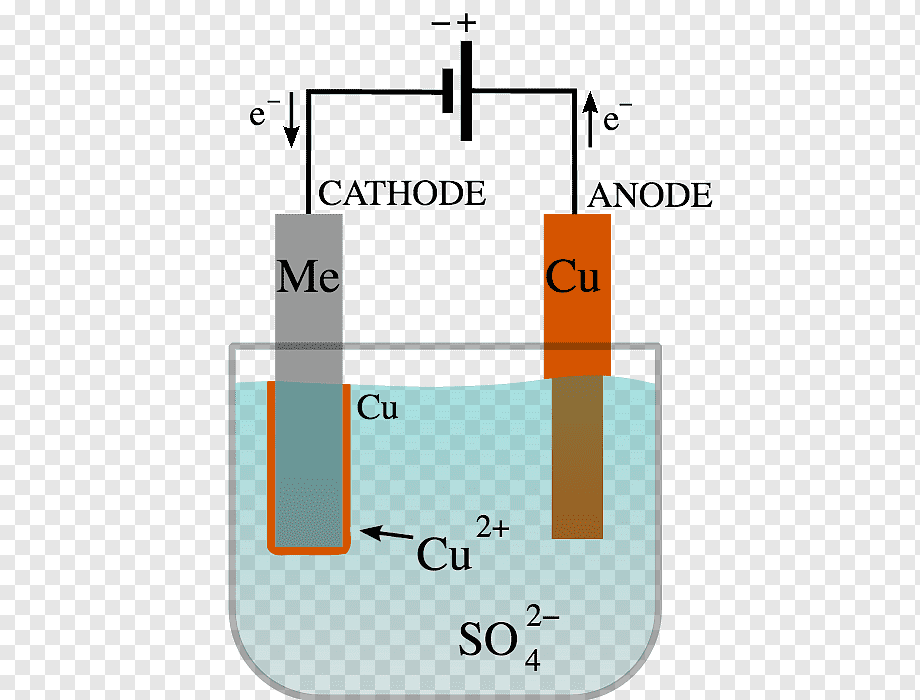 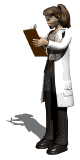 Под действием электрического тока в водном растворе сульфата меди (II):
CuSO4  Cu2+ + SO42–
Н2O  Н+  + ОН–
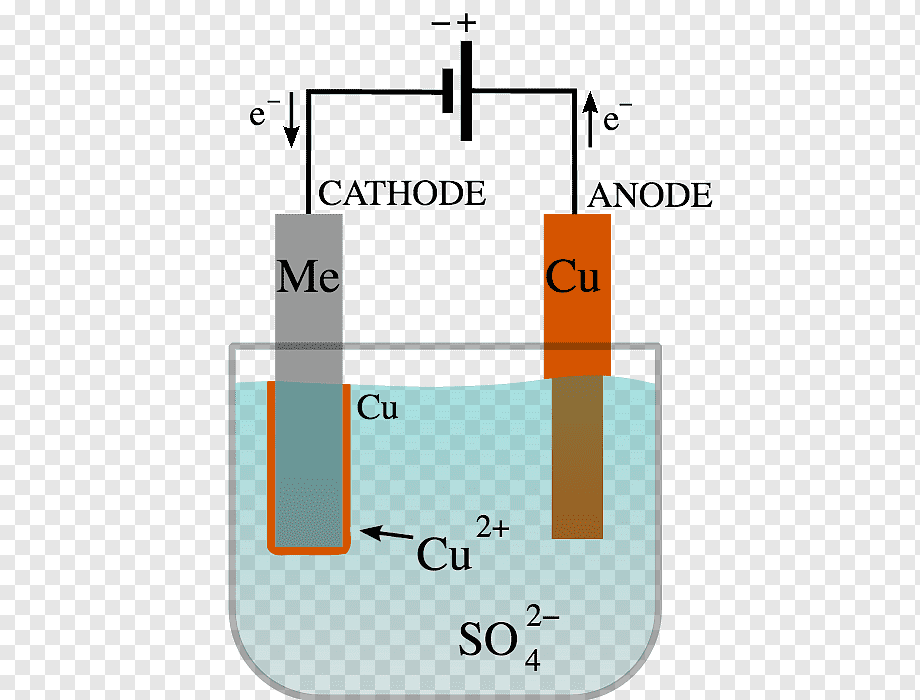 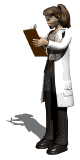 Фарадей установил взаимосвязь массы вещества, силы тока и времени. Математически эта взаимосвязь выражается следующим образом:
m = kIt,
где: m – масса вещества;
k – электрохимический эквивалент;
I – сила тока;
t – время.

Электрохимический эквивалент – это масса вещества, образованная при прохождении через электролит тока в 1 А за одну секунду. Выражается как соотношение массы вещества к количеству электричества или г/Кл.
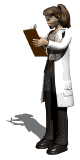 Произведение силы тока и времени выражает количество электричества: 
q = It. 
Это электрический заряд, измеряемый в кулонах (один ампер к одной секунде). Электрический заряд отражает способность тела быть источником электромагнитного поля и принимать участие в электромагнитном взаимодействии.
Соответственно, уравнение Фарадея приобретает вид:
m = kq.
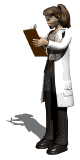 Запомним:
Первый закон электролиза Фарадея: масса вещества, выделившегося при электролизе, прямо пропорциональна количеству электрического тока, пропущенного через электролит.
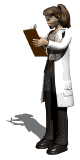 Второй закон
Фарадей, пропуская электрический ток одинаковой силы через различные электролиты, заметил, что массы веществ на электродах неодинаковы. Взвесив выделившиеся вещества, Фарадей сделал вывод, что вес зависит от химической природы вещества. Например, на каждый грамм выделенного водорода приходилось 107,9 г серебра, 31,8 г меди, 29,35 г никеля.
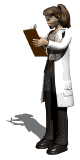 На основе полученных данных Фарадей вывел второй закон электролиза: для определённого количества электричества масса химического элемента, образовавшегося на электроде, прямо пропорциональна эквивалентной массе элемента. Она равна массе одного эквивалента – количеству вещества, реагирующему или замещающему 1 моль атомов водорода в химических реакциях:
μeq = μ/z,
где: μ – молярная масса вещества;
z – число электронов на один ион (валентное число ионов).
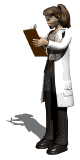 Для выделения одного моля эквивалента затрачивается одинаковое количество электричества – 96485 Кл/моль. Это число называется числом Фарадея и обозначается буквой F.
Согласно второму закону, электрохимический эквивалент прямо пропорционален эквивалентной массе вещества:
k = (1/F) μeq    или    k = (1/zF)μ.
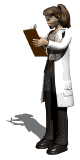 Два закона Фарадея можно привести к общей формуле: 
m = (q / F) ∙ (μ/z).
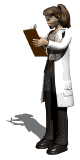 Случай выделения нескольких веществ
При электролизе на одном электроде может выделяться как одно, так и несколько разных веществ. Последнее иногда случается, когда реакция может идти только с выделением одновременно нескольких различных продуктов на одном электроде. Например, при электролизе расплавов солей кислород-содержащих кислот, или самих этих кислот. 
В зависимости от конкретных условий протекания реакции (в том числе от состава смесей, если речь идет об электролизе их растворов).
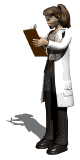 Кроме того, различные вещества могут выделяться в разной пропорции последовательно по времени, скажем, сначала может восстанавливаться (преимущественно) менее активный металл, а по его исчерпании в растворе – более активный металл, с формальной точки зрения – по отношению к законам Фарадея – этот случай не отличается по итоговому результату  от случая одновременного выделения (отличаясь по скорости выделения в разные моменты времени, однако и в каждый момент времени законы Фарадея в формулировке, указанной ниже, будут соблюдаться)
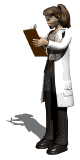 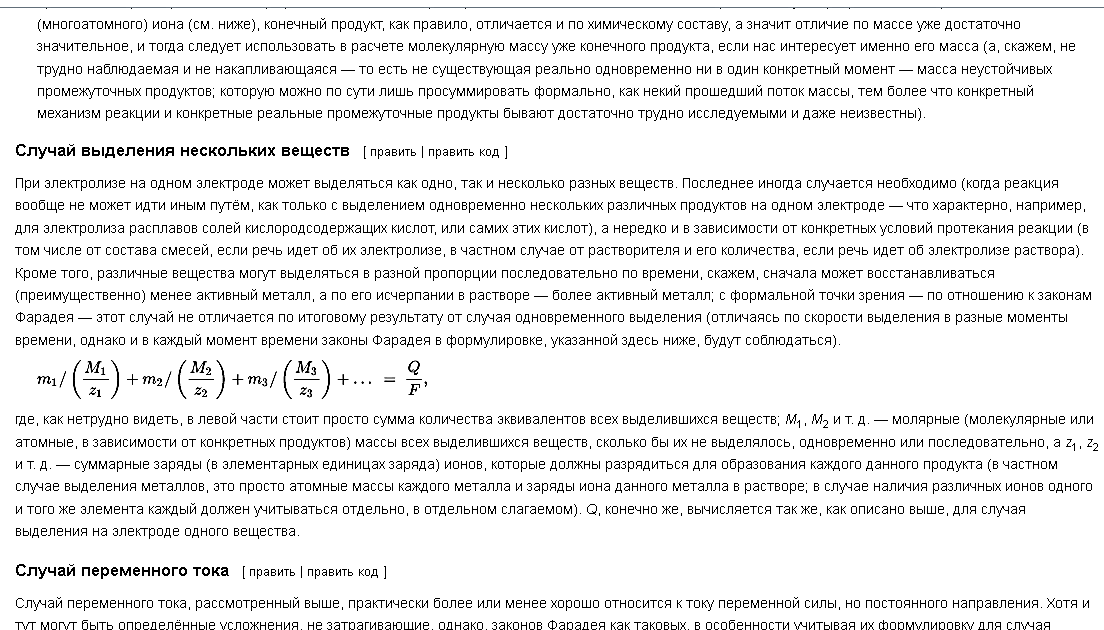 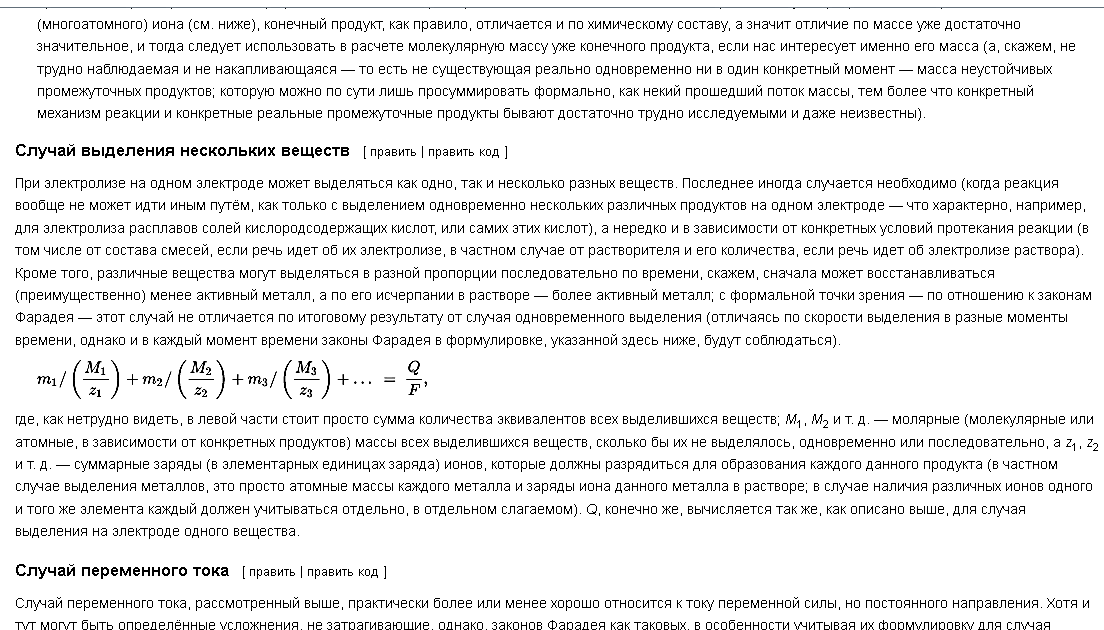 где в левой части стоит просто сумма количества эквивалентов всех выделившихся веществ; M1, M2 и т. д. – молярные (молекулярные или атомные, в зависимости от конкретных продуктов) массы всех выделившихся веществ, сколько бы их не выделялось, одновременно или последовательно
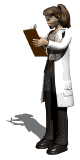 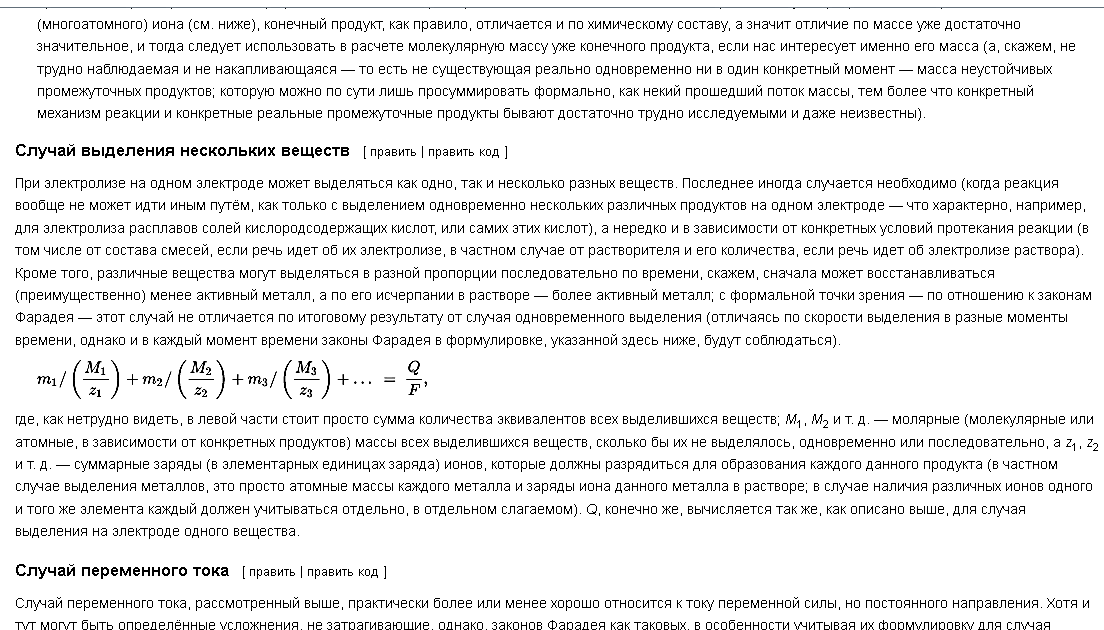 z1, z2 и т. д. – суммарные заряды (в элементарных единицах заряда) ионов, которые должны разрядиться для образования каждого данного продукта (в частном случае выделения металлов, это просто атомные массы каждого металла и заряды иона данного металла в растворе; в случае наличия различных ионов одного и того же элемента каждый должен учитываться отдельно, в отдельном слагаемом). Q вычисляется так же, как описано выше, для случая выделения на электроде одного вещества.
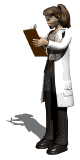 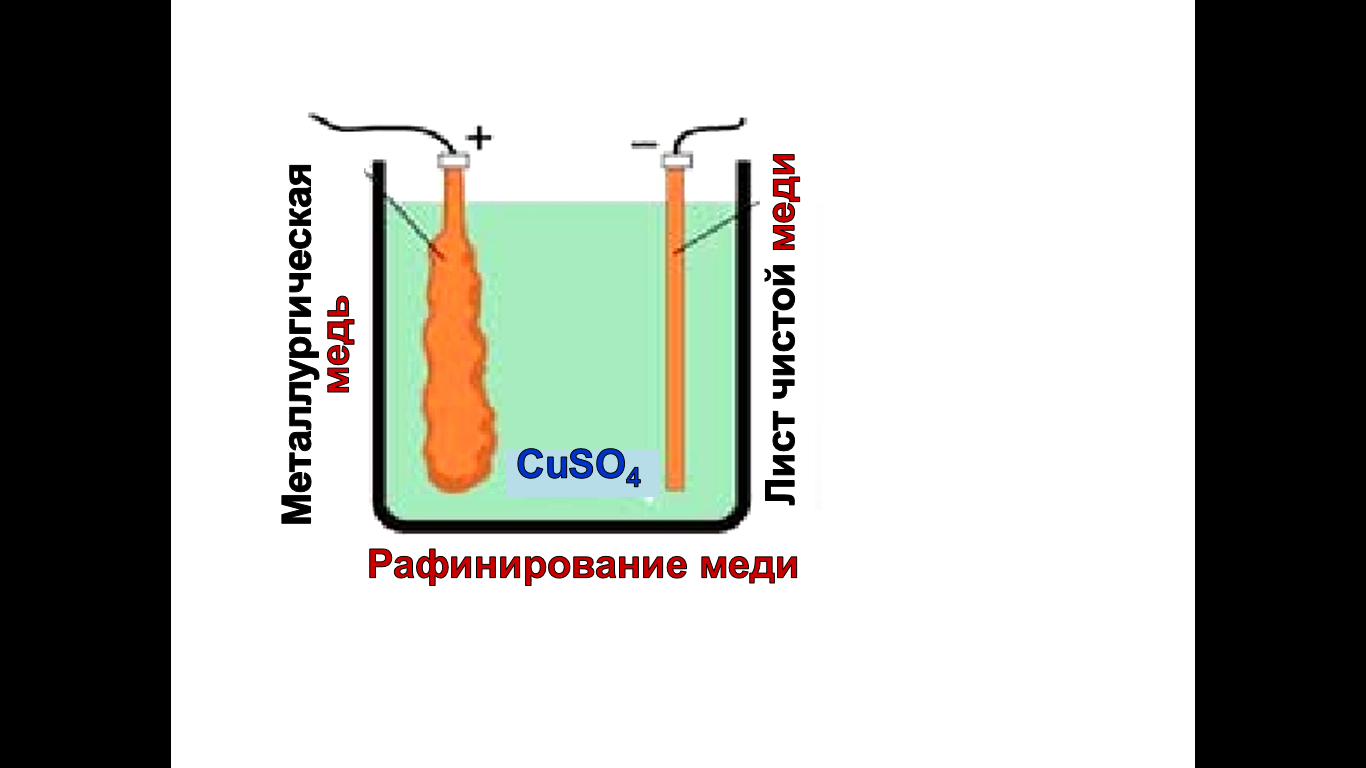 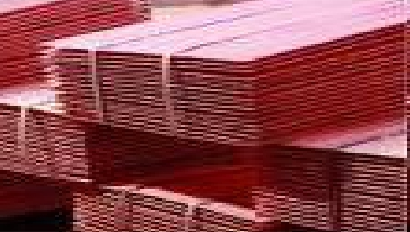 Применение электролиза
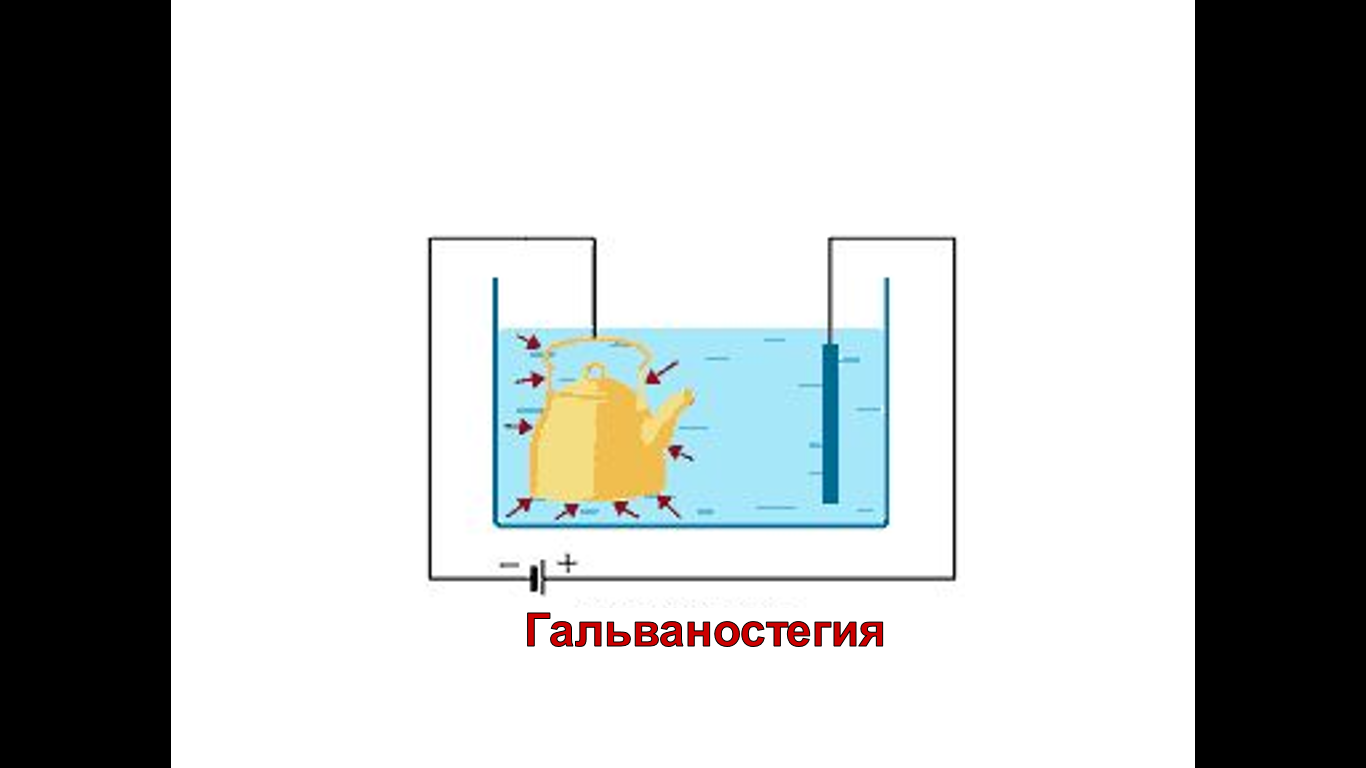 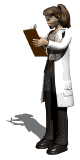 Электролиз имеет широкое применение в промышленности. С помощью электролиза можно осаждать на металлических деталях тонкие слои других металлов. Так производится никелирование, хромирование, золочение различных изделий.
Пропуская электрический ток через расплавы некоторых солей, можно выделять металлы в чистом виде. Так получают алюминий, рафинированную (сверхчистую) медь и ряд других металлов.
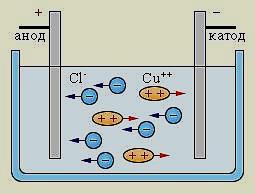 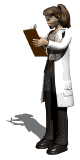 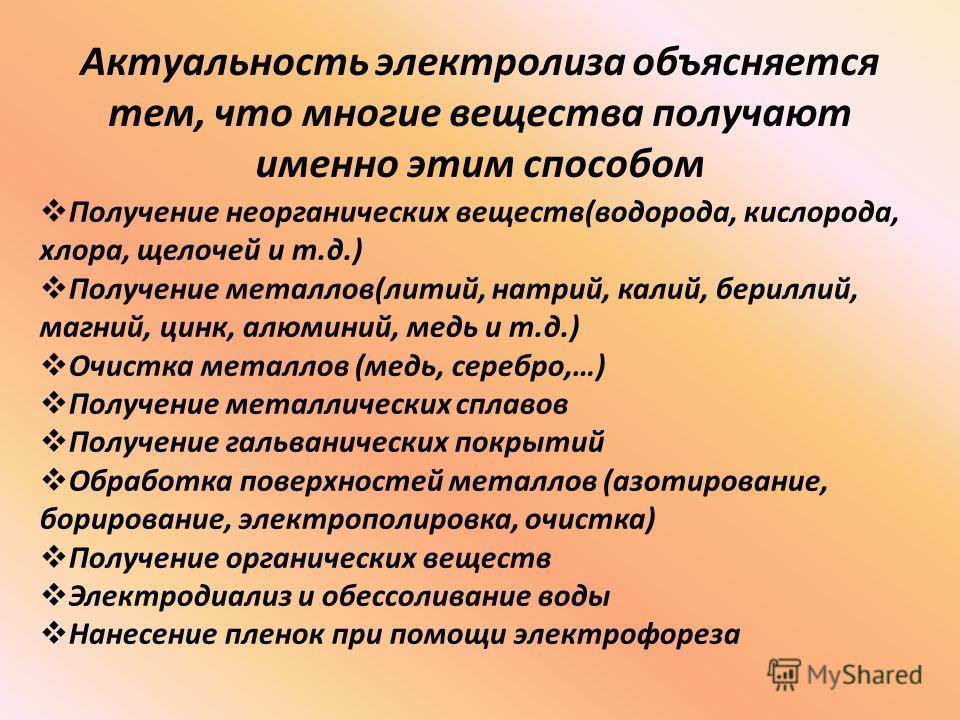 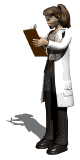 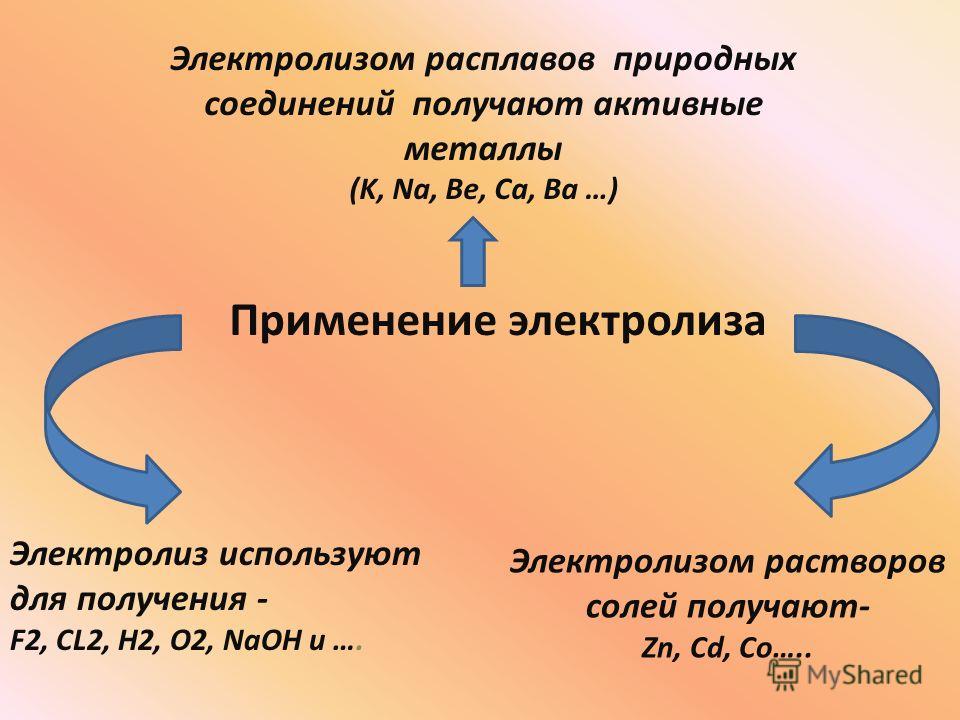 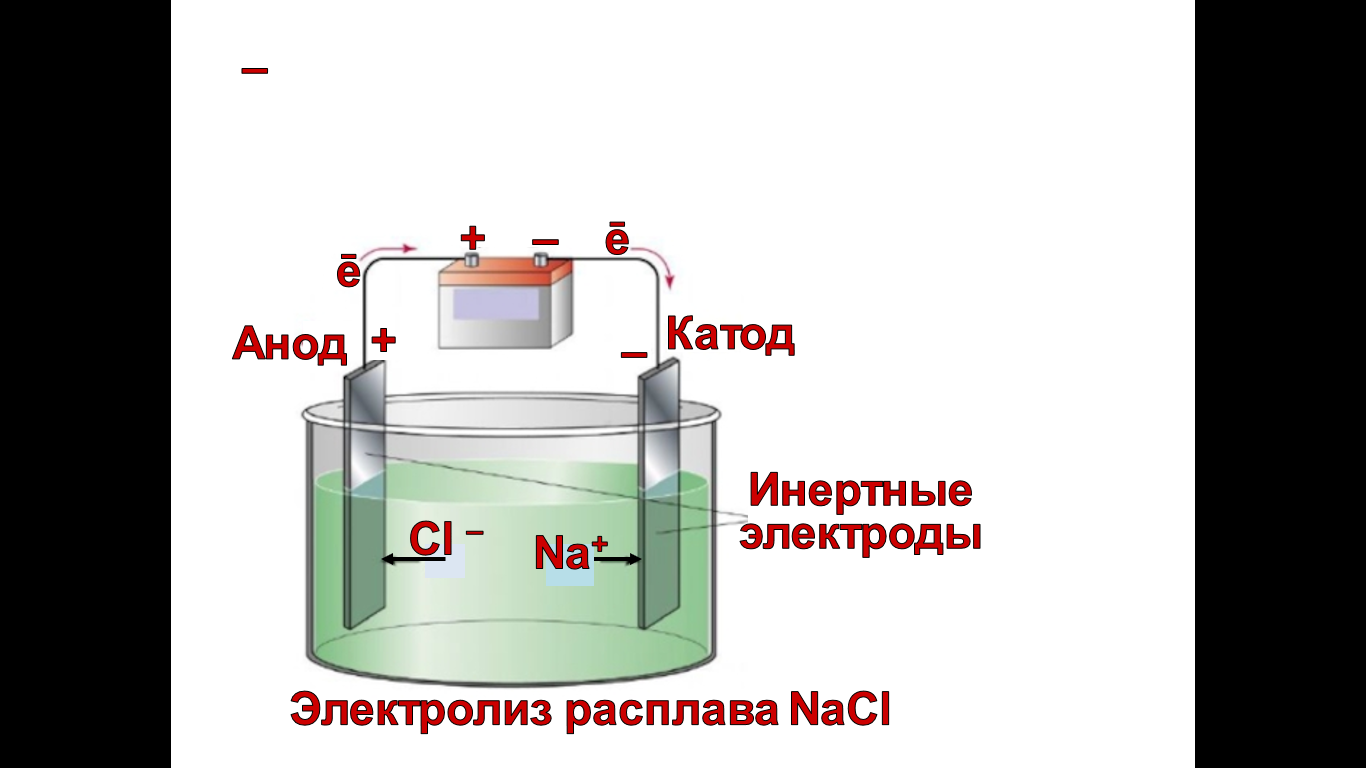 (K, Na, Be, Ca, Ba …)
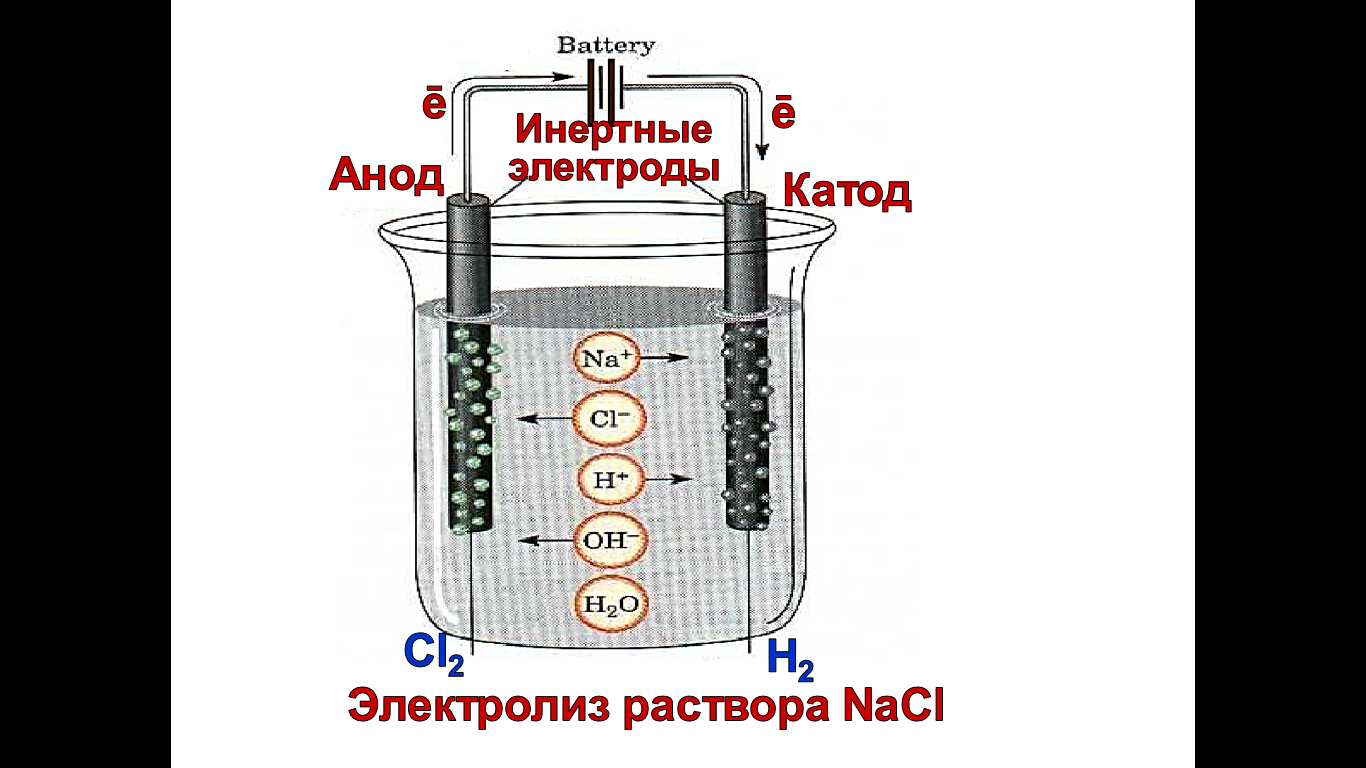 F2, Cl2, H2, O2, NaOH  …
Zn, Cd, Co  …
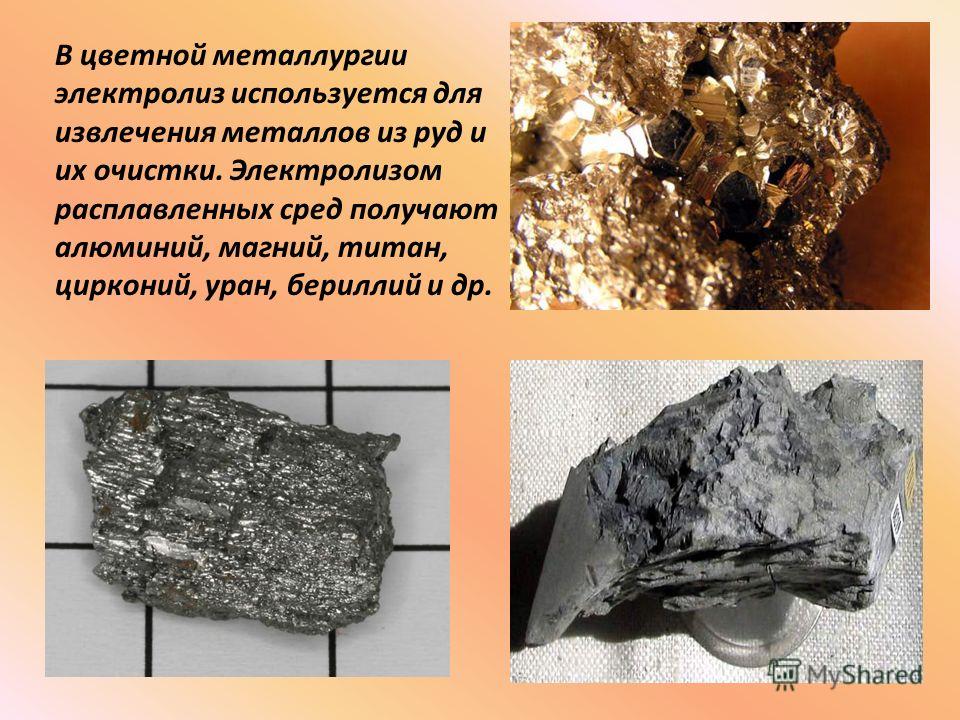 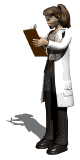 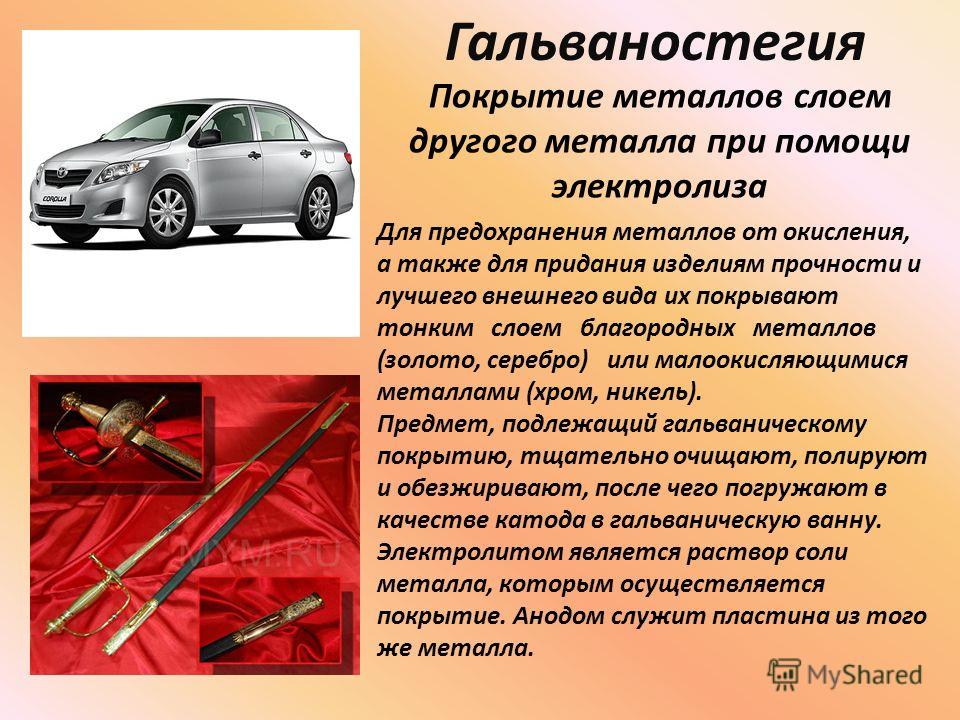 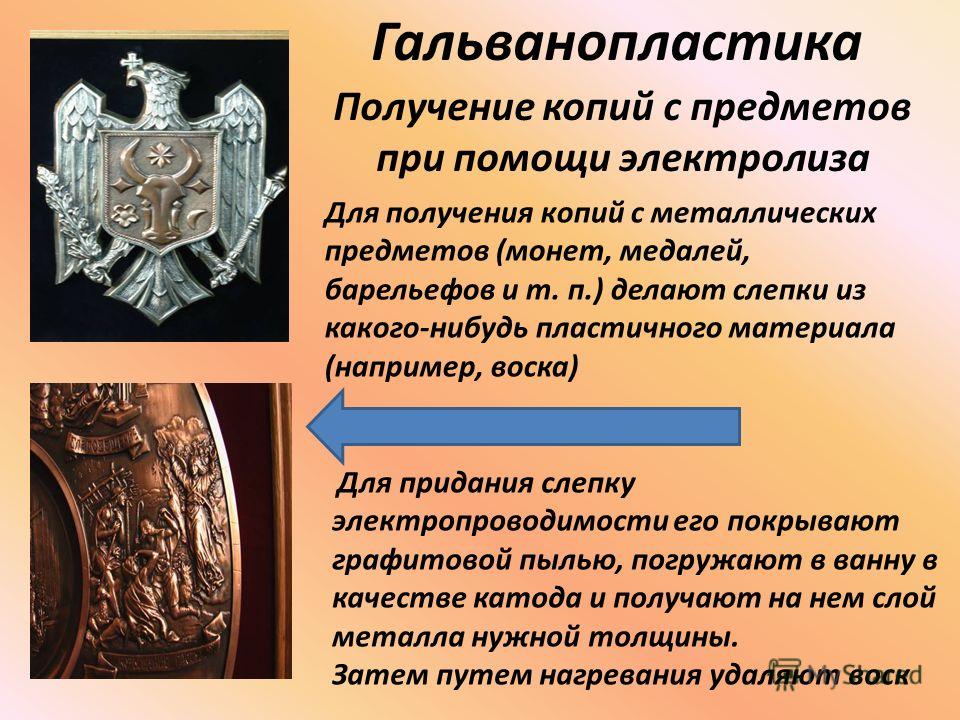 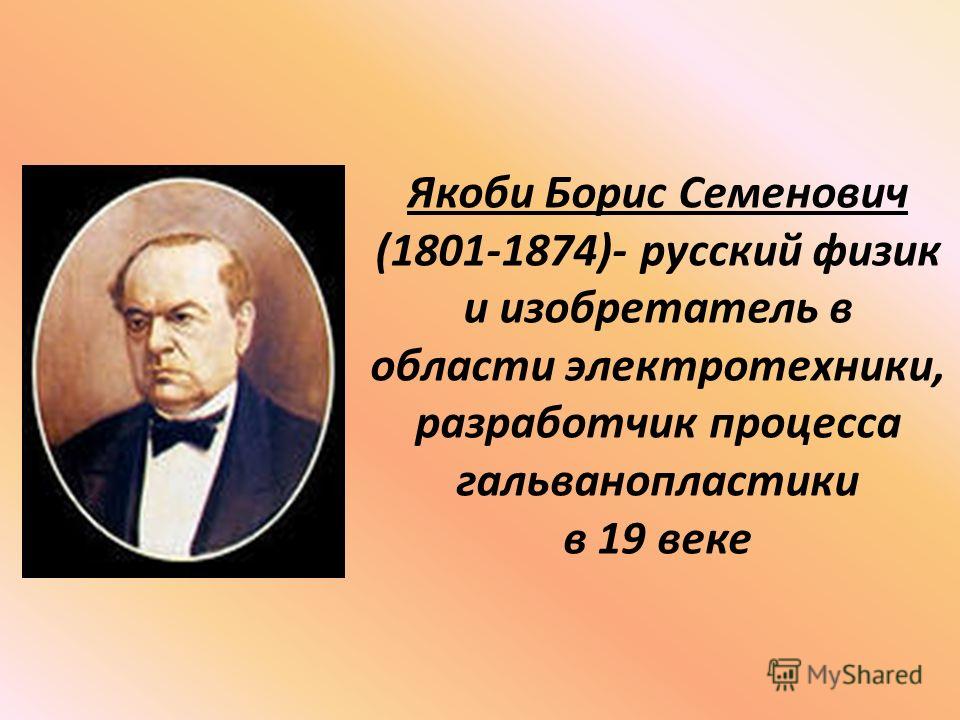 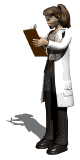 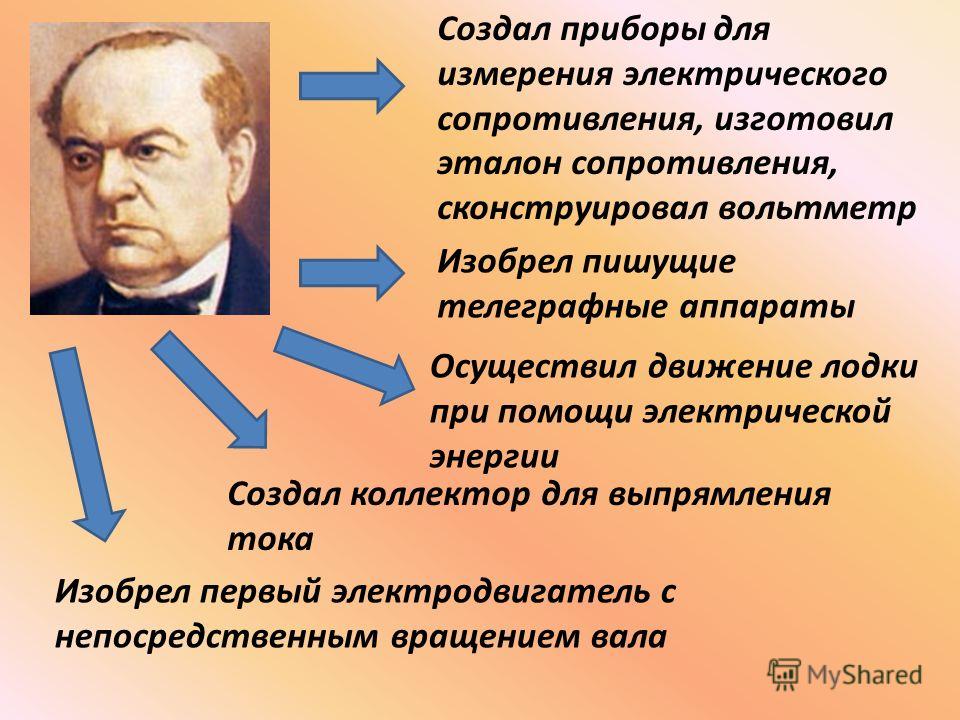 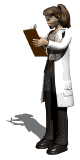 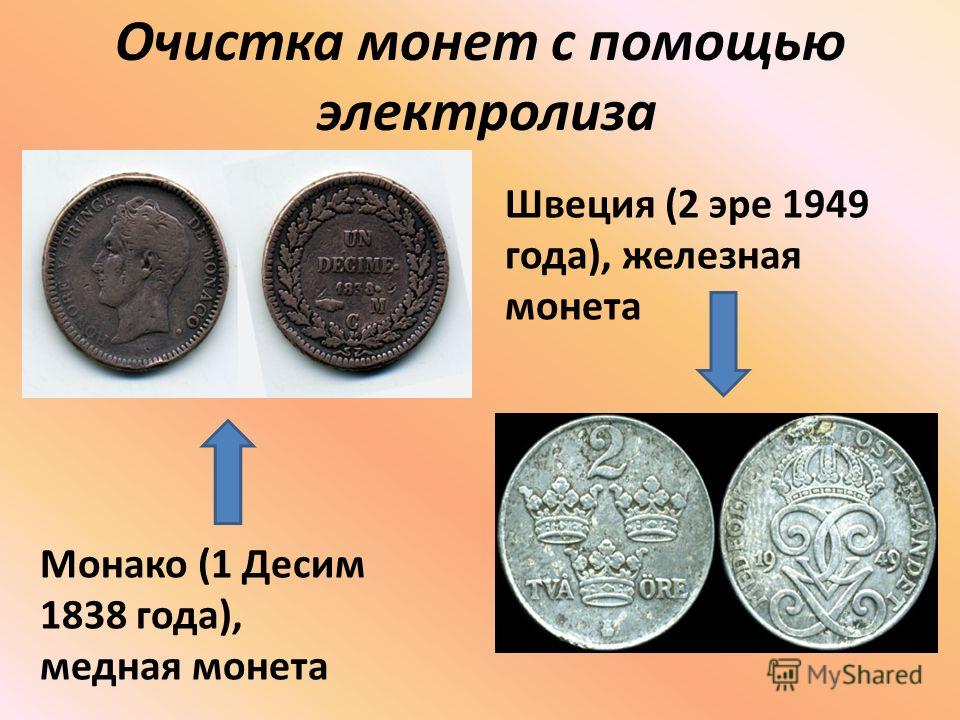 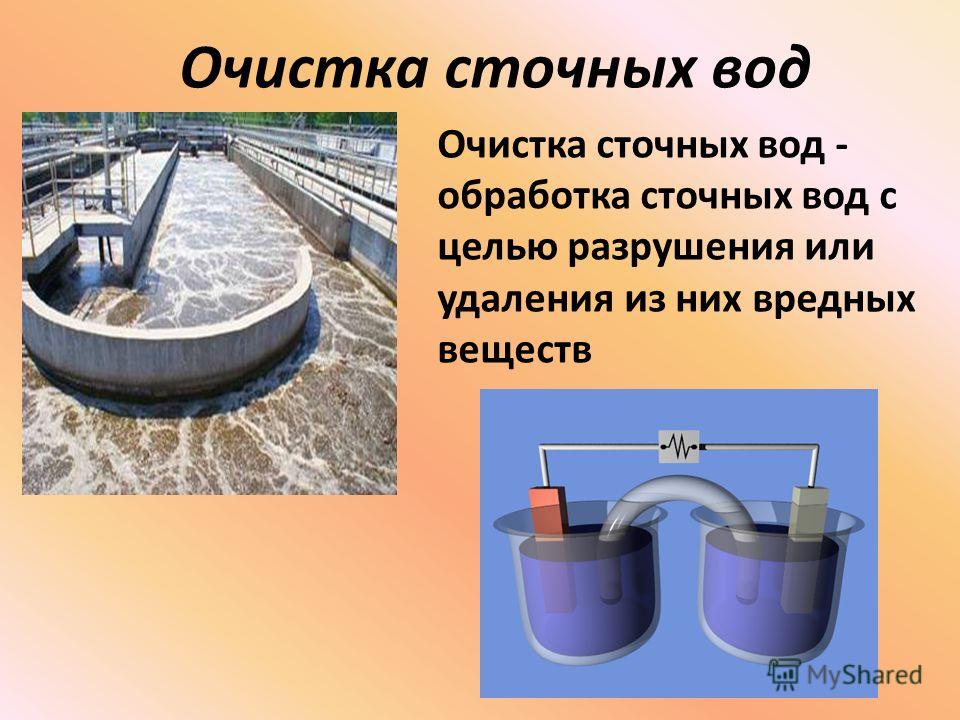 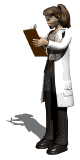 Проверим, как Вы поняли и запомнили  пройденный материал
1 Как сформулирован первый закон Фарадея?
Масса вещества, выделившегося при электролизе, равна количеству электрического тока, пропущенного через электролит
Масса вещества, выделившегося при электролизе, прямо пропорциональна количеству электрического тока, пропущенного через электролит
Для определённого количества электричества масса химического элемента, образовавшегося на электроде, равна эквивалентной массе элемента
Для определённого количества электричества масса химического элемента, образовавшегося на электроде, прямо пропорциональна эквивалентной массе элемента
2  Как сформулирован второй закон Фарадея?
Масса вещества, выделившегося при электролизе, равна количеству электрического тока, пропущенного через электролит
Масса вещества, выделившегося при электролизе, прямо пропорциональна количеству электрического тока, пропущенного через электролит
Для определённого количества электричества масса химического элемента, образовавшегося на электроде, равна эквивалентной массе элемента
Для определённого количества электричества масса химического элемента, образовавшегося на электроде, прямо пропорциональна эквивалентной массе элемента
3 Выберите правильный ответ:
Электрохимия – раздел коллоидной химии, изучающий закономерности химических превращений при действии электрического тока и электрических явлений при химических реакциях. 
Электрохимия – раздел физической химии, изучающий закономерности химических превращений при действии электрического тока и электрических явлений при химических реакциях. 
Электрохимия – раздел химии кремния, изучающий закономерности химических превращений при действии электрического тока и электрических явлений при химических реакциях.
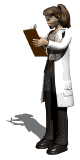 4 Выберите правильный ответ:
Электрохимическими называются процессы:
протекающие в растворе под воздействием электрического тока (электролиз);
протекающие в растворе и приводящие к возникновению электрического тока во внешней цепи (гальванический элемент);
протекающие в растворе под воздействием электрического тока (гальванический элемент);
протекающие в растворе и приводящие к возникновению электрического тока во внешней цепи (электролиз).
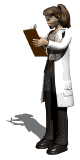 5 Выберите правильный ответ:
В электрическую энергию можно превратить энергию, выделяющуюся при протекании  обменных реакций.
Гальванический элемент – это устройство, в котором происходит превращение механической энергии в электрическую. 
В электрическую энергию можно превратить энергию только окислительно-восстановительного  (ОВ) процесса.
Гальванический элемент – это устройство, в котором происходит превращение работы в электрическую энергию.
6 Выберите правильный ответ:
Катод – электрод, на котором происходит окисление.
Анод – электрод, на котором происходит окисление.
Анод – электрод, на котором происходит восстановление.
[Speaker Notes: Электрод с избытком электронов называют отрицательным полюсом гальванического элемента, а электрод с недостатком электронов – положительным полюсом . Отрицательным полюсом гальванического элемента является более активный металл, на котором имеется избыток электронов. Следовательно, катод в гальваническом элементе заряжен отрицательно. 
Управляющая кнопка – к слайдам о свинцовом, никель-кадмиевом аккумуляторах и сухом элементе.
Электроны по внешнему участку цепи (по металлическому проводнику) переходят от отрицательного полюса гальванического элемента к положительному (от катода к аноду).]
7 Выберите правильный ответ:
Электролиты – это вещества, растворы и расплавы которых проводят электрический ток. Они содержат ковалентные полярные или ионные связи, при растворении и расплавлении распадаются на ионы.
Электролиты – это вещества, растворы и расплавы которых проводят электрический ток. Они содержат ковалентные неполярные связи, при растворении и расплавлении распадаются на ионы.
Электрический ток проводят газы, твердые вещества (неметаллы), органические соединения (сахароза, бензин, спирт).
8 Выберите правильный ответ:
Неэлектролиты – вещества, водные растворы и расплавы которых не проводят электрический ток. Они содержат ковалентные неполярные или малополярные связи, которые не распадаются на ионы.
Неэлектролиты – вещества, водные растворы и расплавы которых не проводят электрический ток. Они содержат ковалентные полярные или ионные связи, которые не распадаются на ионы.
Электрический ток не проводят газы, твердые вещества (неметаллы), органические соединения (сахароза, бензин, спирт).
Проверьте свои ответы
1 Как сформулирован первый закон Фарадея?
Масса вещества, выделившегося при электролизе, равна количеству электрического тока, пропущенного через электролит
Масса вещества, выделившегося при электролизе, прямо пропорциональна количеству электрического тока, пропущенного через электролит
Для определённого количества электричества масса химического элемента, образовавшегося на электроде, равна эквивалентной массе элемента
Для определённого количества электричества масса химического элемента, образовавшегося на электроде, прямо пропорциональна эквивалентной массе элемента
2  Как сформулирован второй закон Фарадея?
Масса вещества, выделившегося при электролизе, равна количеству электрического тока, пропущенного через электролит
Масса вещества, выделившегося при электролизе, прямо пропорциональна количеству электрического тока, пропущенного через электролит
Для определённого количества электричества масса химического элемента, образовавшегося на электроде, равна эквивалентной массе элемента
Для определённого количества электричества масса химического элемента, образовавшегося на электроде, прямо пропорциональна эквивалентной массе элемента
3 Выберите правильный ответ:
Электрохимия – раздел коллоидной химии, изучающий закономерности химических превращений при действии электрического тока и электрических явлений при химических реакциях. 
Электрохимия – раздел физической химии, изучающий закономерности химических превращений при действии электрического тока и электрических явлений при химических реакциях. 
Электрохимия – раздел химии кремния, изучающий закономерности химических превращений при действии электрического тока и электрических явлений при химических реакциях.
4 Выберите правильный ответ:
Электрохимическими называются процессы:
протекающие в растворе под воздействием электрического тока (электролиз);
протекающие в растворе и приводящие к возникновению электрического тока во внешней цепи (гальванический элемент);
протекающие в растворе под воздействием электрического тока (гальванический элемент);
протекающие в растворе и приводящие к возникновению электрического тока во внешней цепи (электролиз).
5 Выберите правильный ответ:
В электрическую энергию можно превратить энергию, выделяющуюся при протекании  обменных реакций.
Гальванический элемент – это устройство, в котором происходит превращение механической энергии в электрическую. 
В электрическую энергию можно превратить энергию только окислительно-восстановительного  (ОВ) процесса.
Гальванический элемент – это устройство, в котором происходит превращение работы в электрическую энергию.
6 Выберите правильный ответ:
Катод – электрод, на котором происходит окисление.
Анод – электрод, на котором происходит окисление.
Анод – электрод, на котором происходит восстановление.
[Speaker Notes: Электрод с избытком электронов называют отрицательным полюсом гальванического элемента, а электрод с недостатком электронов – положительным полюсом . Отрицательным полюсом гальванического элемента является более активный металл, на котором имеется избыток электронов. Следовательно, катод в гальваническом элементе заряжен отрицательно. 
Управляющая кнопка – к слайдам о свинцовом, никель-кадмиевом аккумуляторах и сухом элементе.
Электроны по внешнему участку цепи (по металлическому проводнику) переходят от отрицательного полюса гальванического элемента к положительному (от катода к аноду).]
7 Выберите правильный ответ:
Электролиты – это вещества, растворы и расплавы которых проводят электрический ток. Они содержат ковалентные полярные или ионные связи, при растворении и расплавлении распадаются на ионы.
Электролиты – это вещества, растворы и расплавы которых проводят электрический ток. Они содержат ковалентные неполярные связи, при растворении и расплавлении распадаются на ионы.
Электрический ток проводят газы, твердые вещества (неметаллы), органические соединения (сахароза, бензин, спирт).
8 Выберите правильный ответ:
Неэлектролиты – вещества, водные растворы и расплавы которых не проводят электрический ток. Они содержат ковалентные неполярные или малополярные связи, которые не распадаются на ионы.
Неэлектролиты – вещества, водные растворы и расплавы которых не проводят электрический ток. Они содержат ковалентные полярные или ионные связи, которые не распадаются на ионы.
Электрический ток не проводят газы, твердые вещества (неметаллы), органические соединения (сахароза, бензин, спирт).
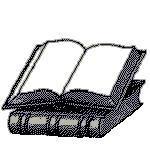 Использованные источники
Кудряшева, Н. С.  Физическая и коллоидная химия: учебник и практикум для среднего профессионального образования / Н. С. Кудряшева, Л. Г. Бондарева. – 2-е изд., перераб. и доп. – М: Издательство Юрайт, 2020. – 379 с. – (Профессиональное образование). – ISBN 978-5-534-00447-2. – Текст: электронный // Образовательная платформа Юрайт [сайт]. – URL: https://urait.ru/bcode/489639.
Белик В.В., Киенская К.И. Физическая и коллоидная химия: учебник для студентов среднего профессионального образования – М: Издательский центр «Академия», 2018 – 288 с. – ISBN 978-5-4468-2311-6
Бобкова Н.М., Физическая химия силикатных и тугоплавких соединений. – Минск: Высшая школа, 2018.
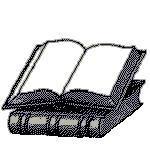 Использованные источники
Клюковский  Г.И., Физическая и коллоидная химия и химия кремния. – М: Высшая школа, 2019.
Стромберг А. Г., Семченко Д. П. Физическая химии.   М.: Высш. шк., 2001.
https://ru.wikipedia.org/Химическое сродство.
ttps://yandex.ru/images/Химическое сродство.
https://ru.wikipedia.org/Электролитическая диссоциация.
ttps://yandex.ru/images/Электролитическая диссоциация.
https://ru.wikipedia.org/Концентрация, активность, коэффициенты активности.
ttps://yandex.ru/images/Концентрация, активность, коэффициенты активности.
https://obrazovaka.ru/test/zakon-faradeya-dlya-elektroliza-formula.html
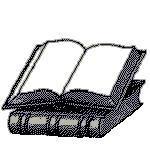 Использованные источники
https://ru.wikipedia.org/Электродный потенциал.
ttps://yandex.ru/images/Электродный потенциал.
https://ru.wikipedia.org/Уравнение Нернста.
ttps://yandex.ru/images/Уравнение Нернста.
https://ru.wikipedia.org/Электродный ряд напряжения.
ttps://yandex.ru/images/Электродный ряд напряжения.
https://ru.wikipedia.org/Химические источники тока.
ttps://yandex.ru/images/Химические источники тока.
https://ru.wikipedia.org/Электродвижущая сила и принцип действия гальванического элемента.
ttps://yandex.ru/images/Электродвижущая сила и принцип действия гальванического элемента.
https://ru.wikipedia.org/Электролиз.
ttps://yandex.ru/images/Электролиз.
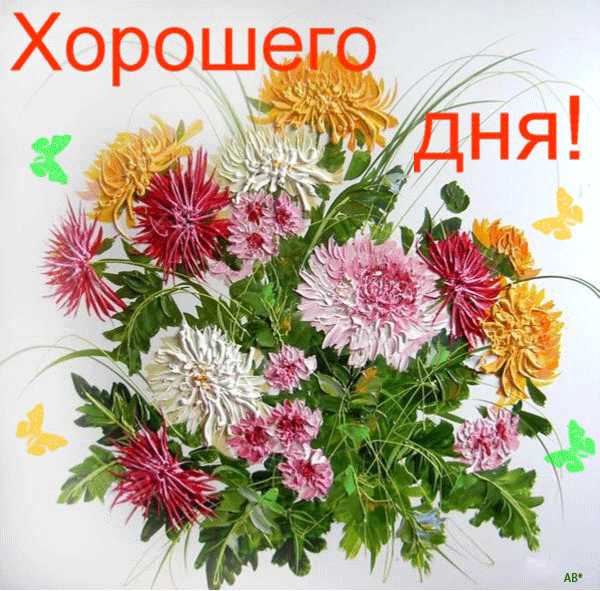